Astronomy Camp
University of Nebraska-Lincoln
2009 Photo Slide Show
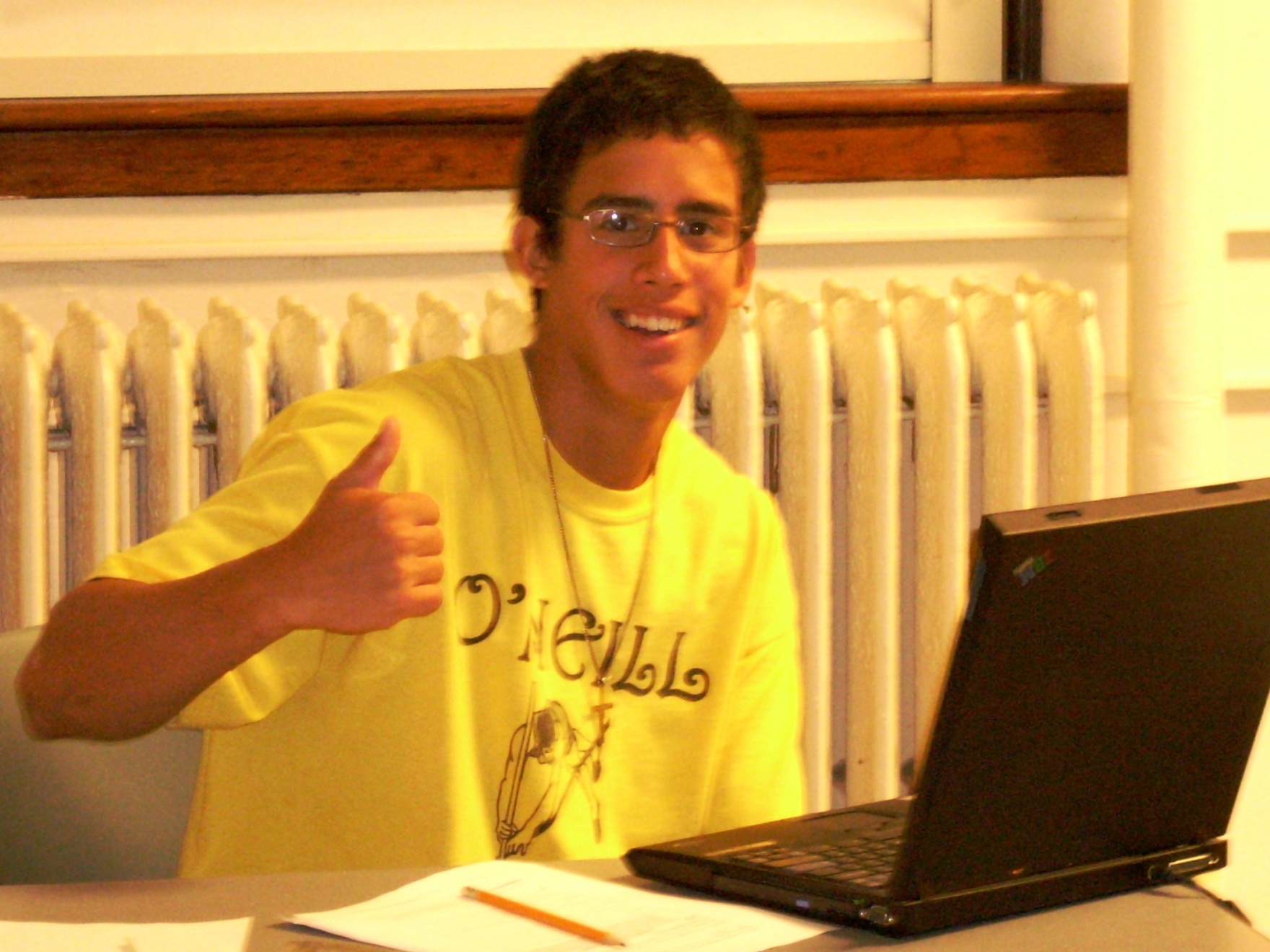 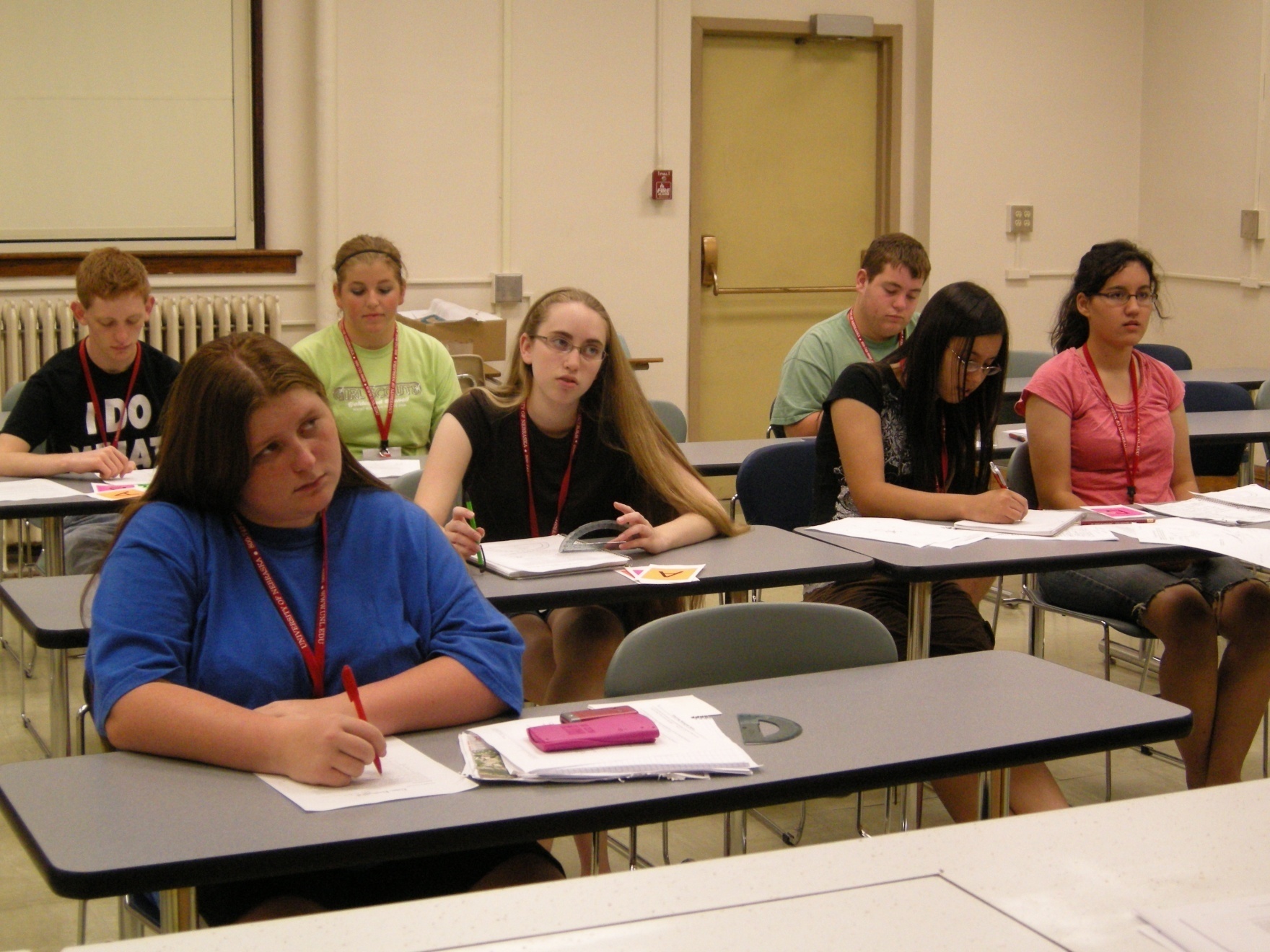 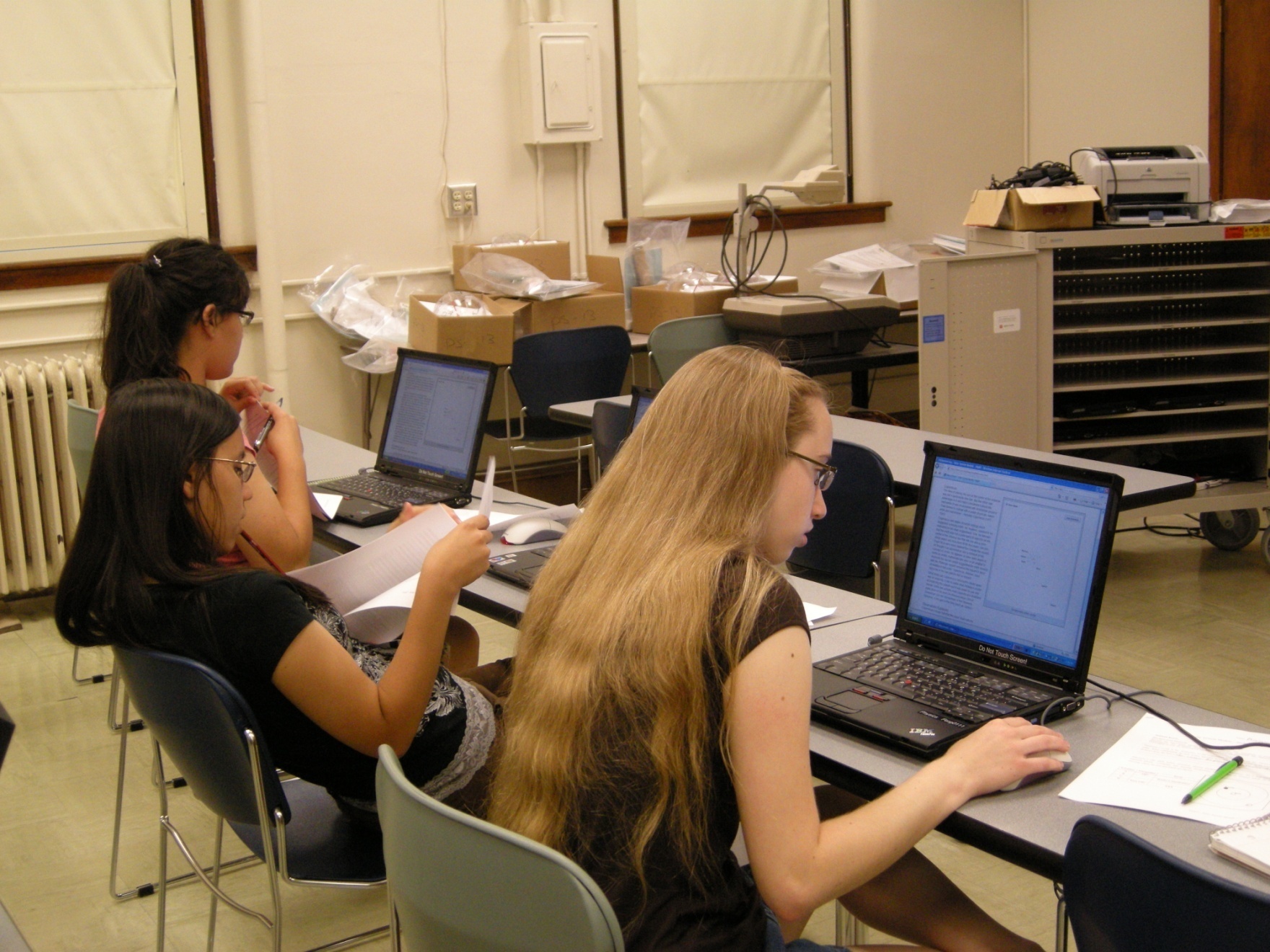 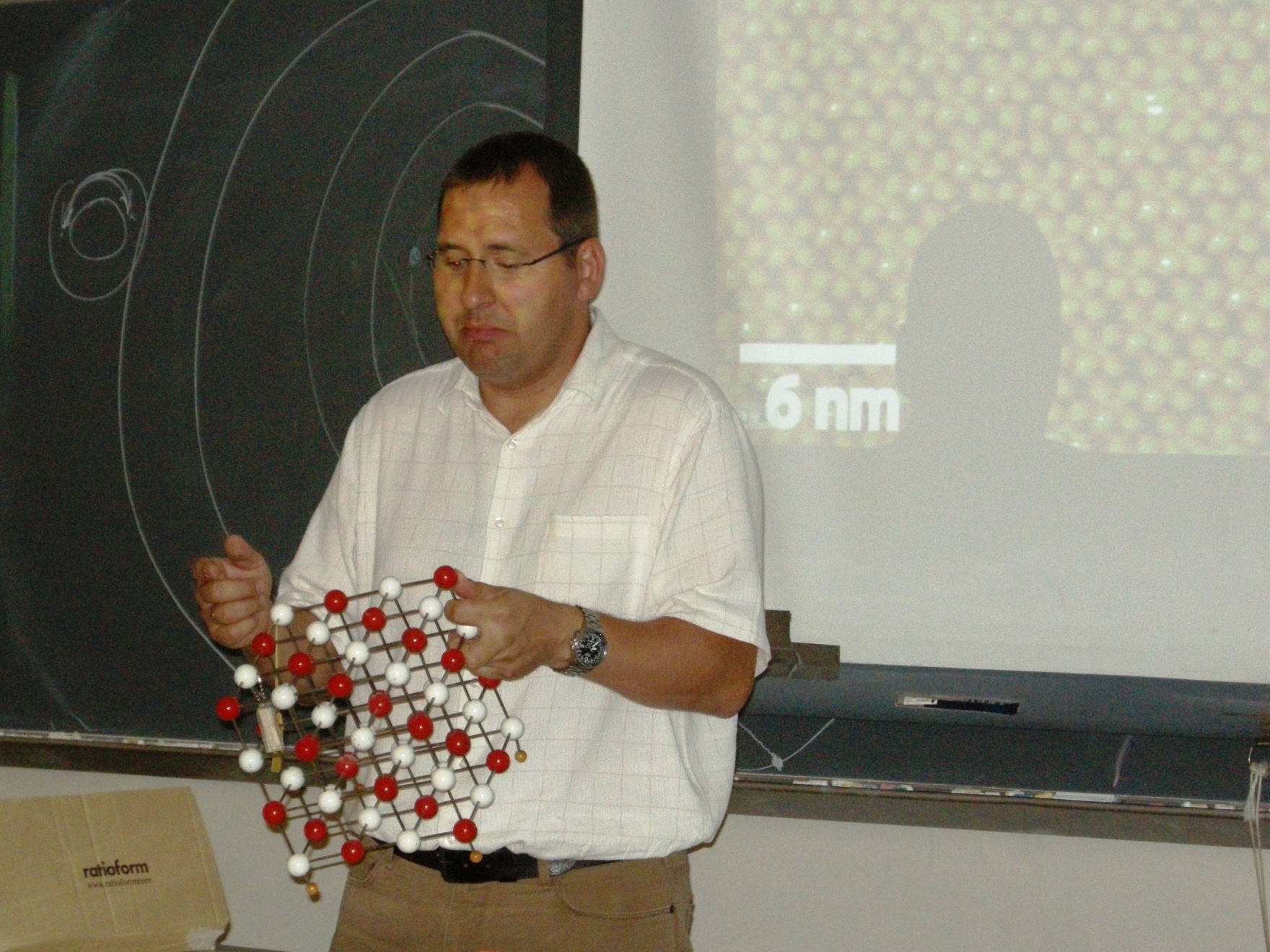 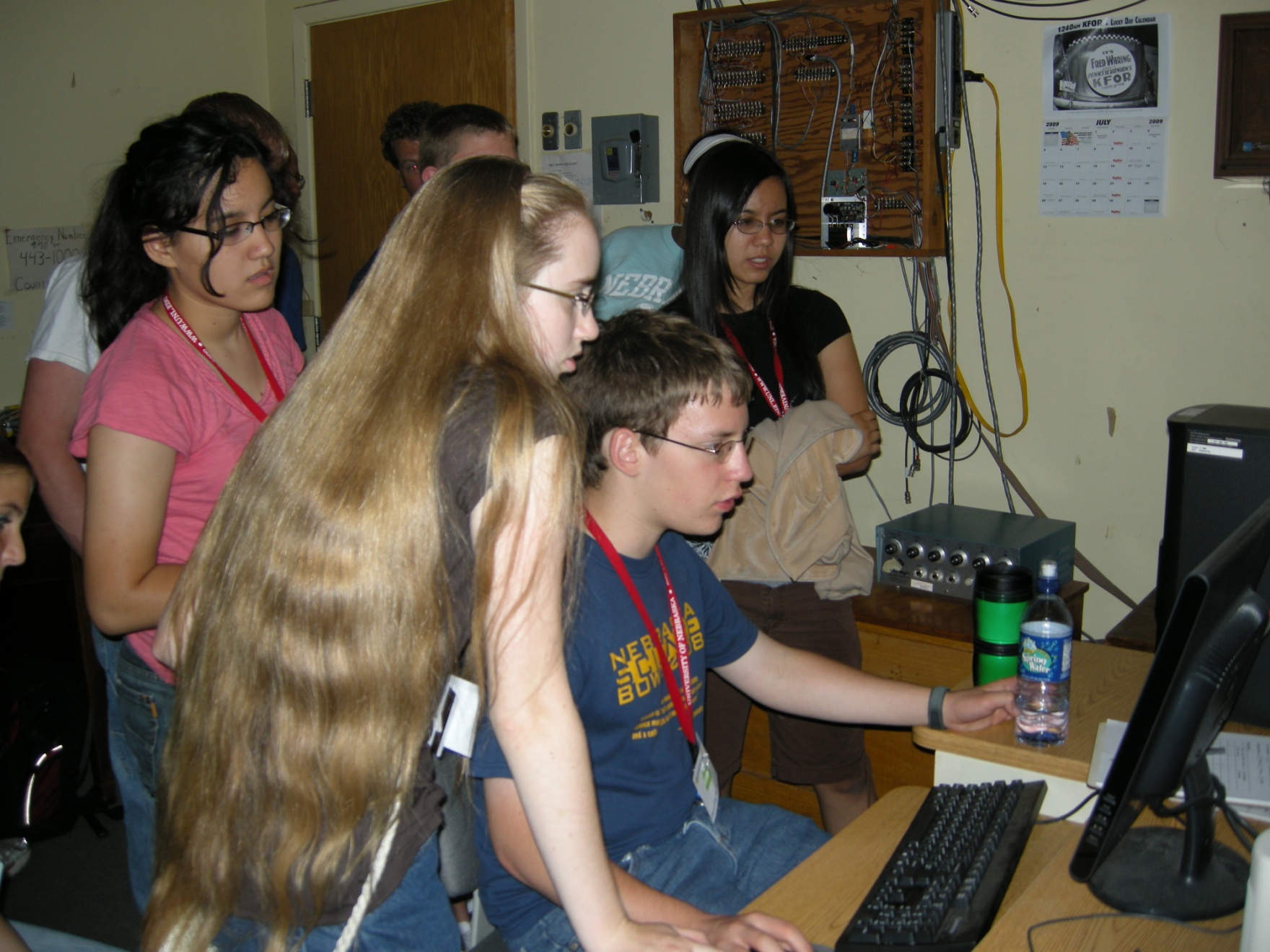 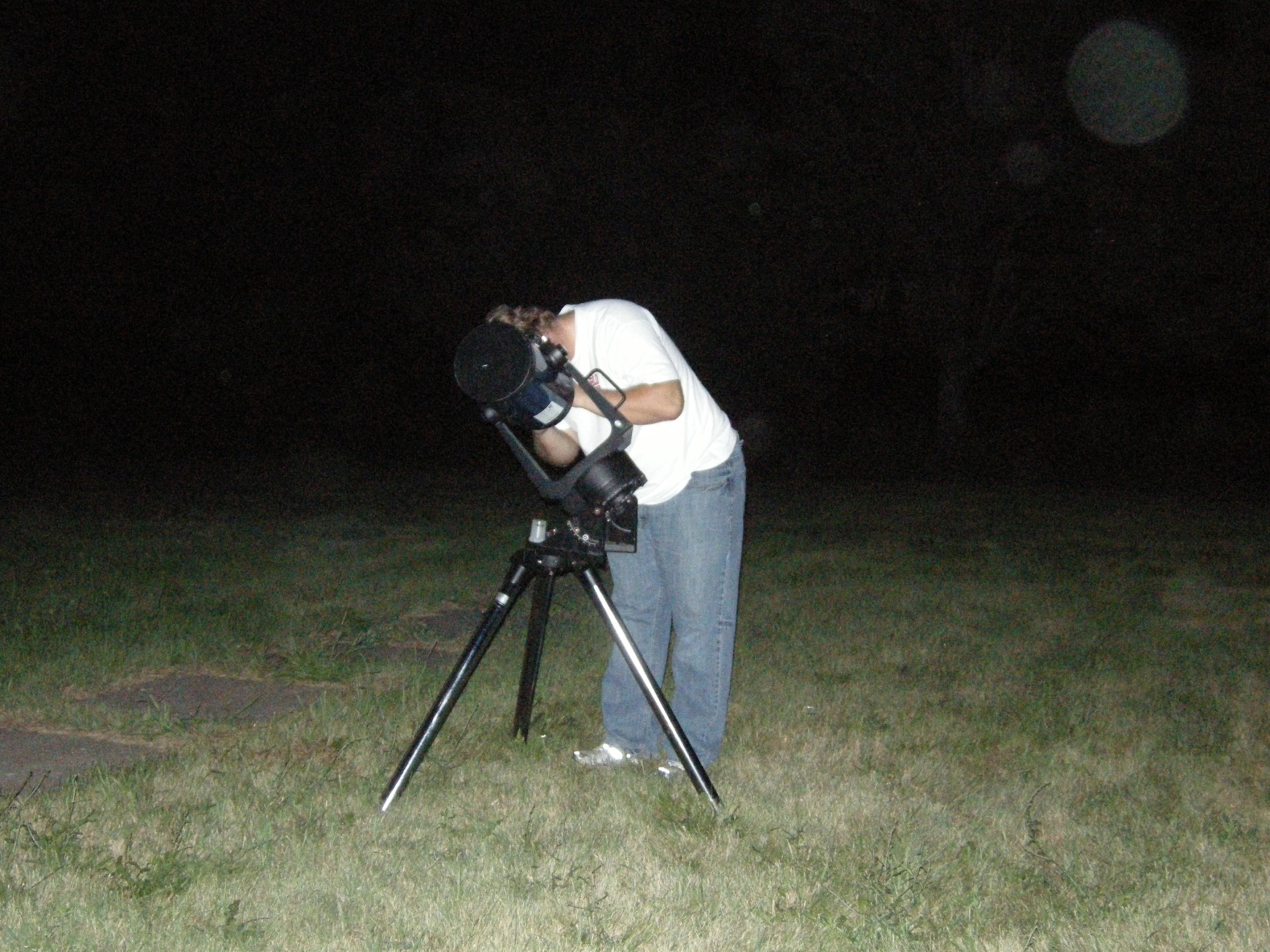 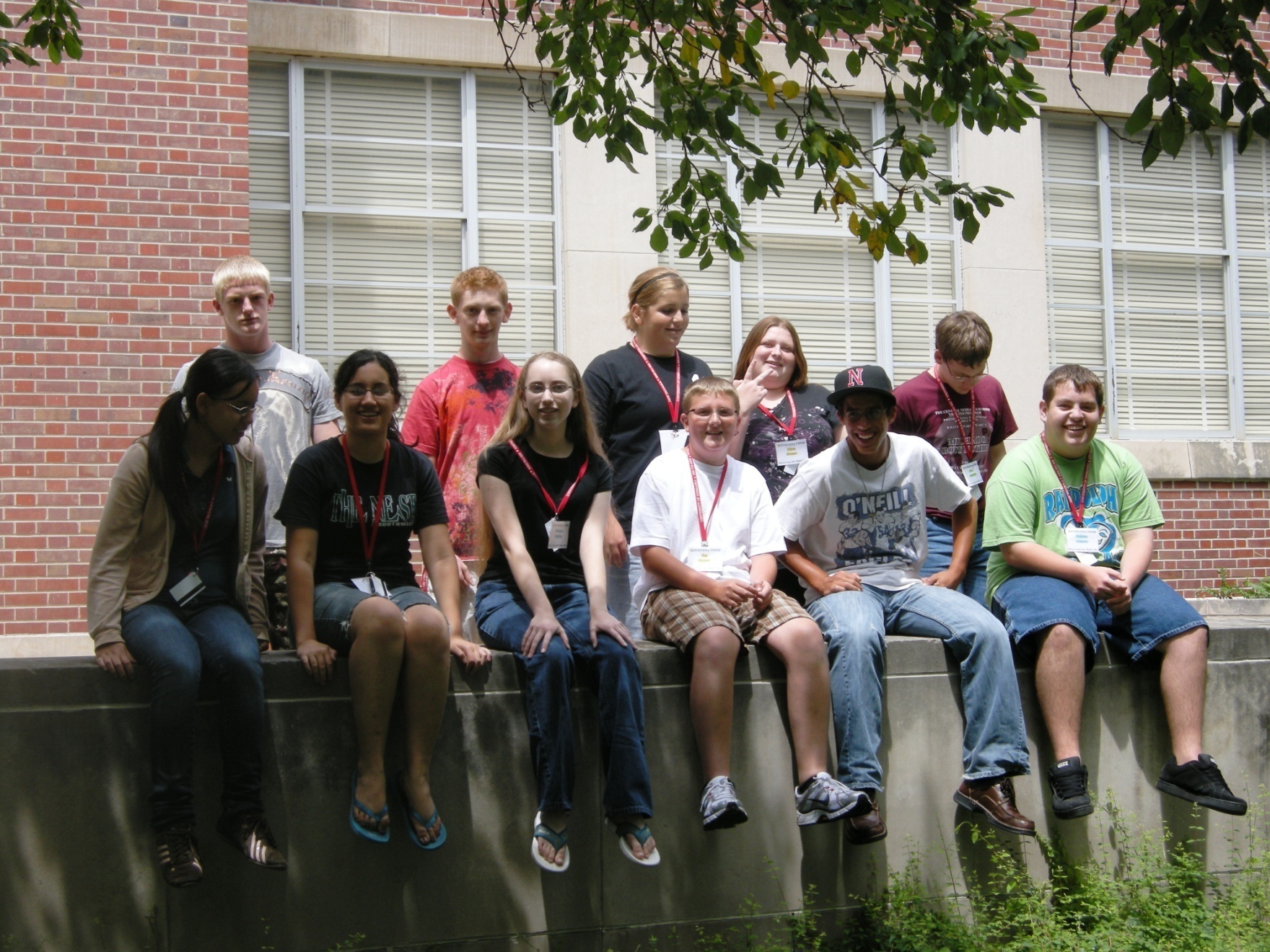 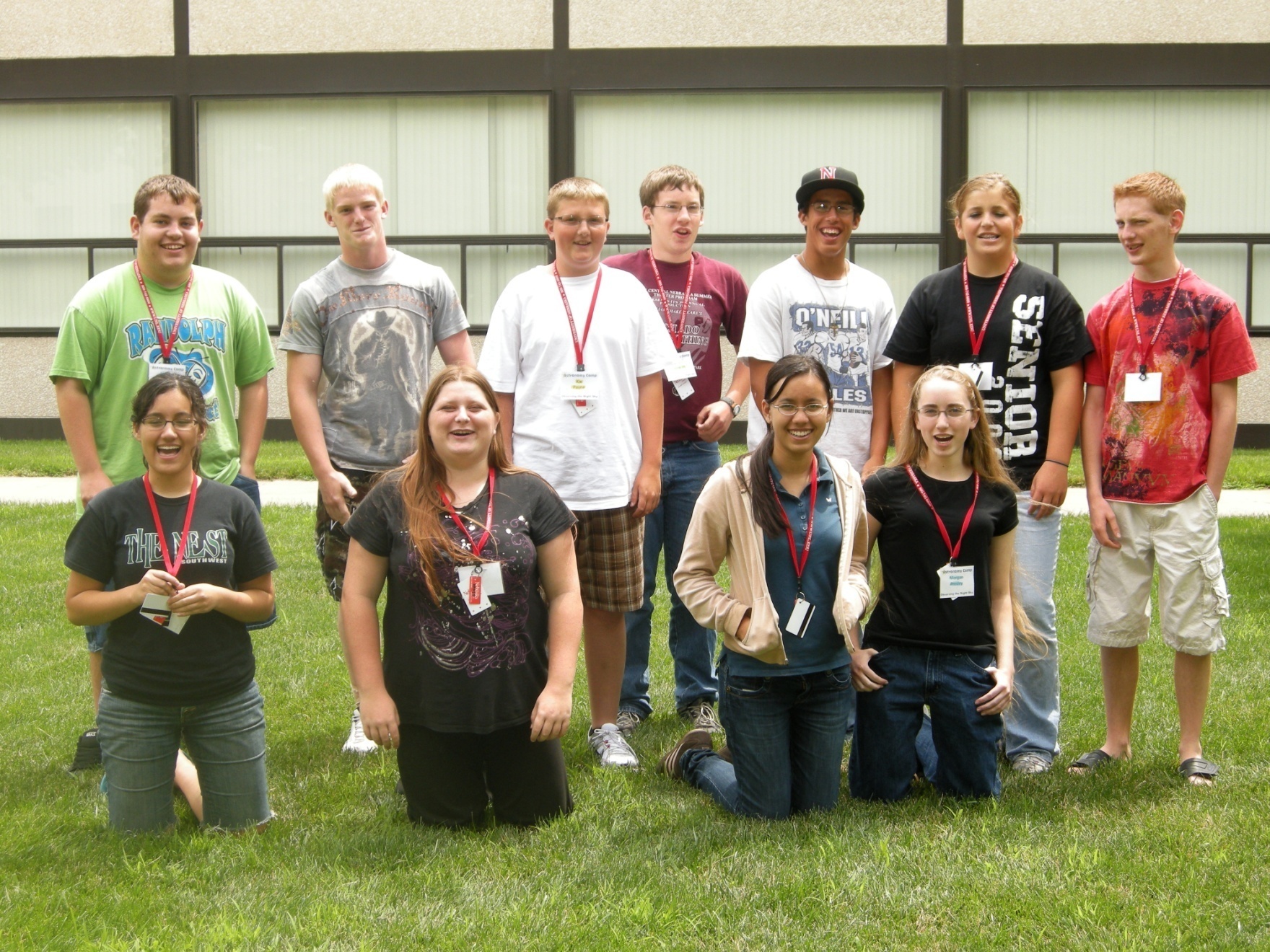 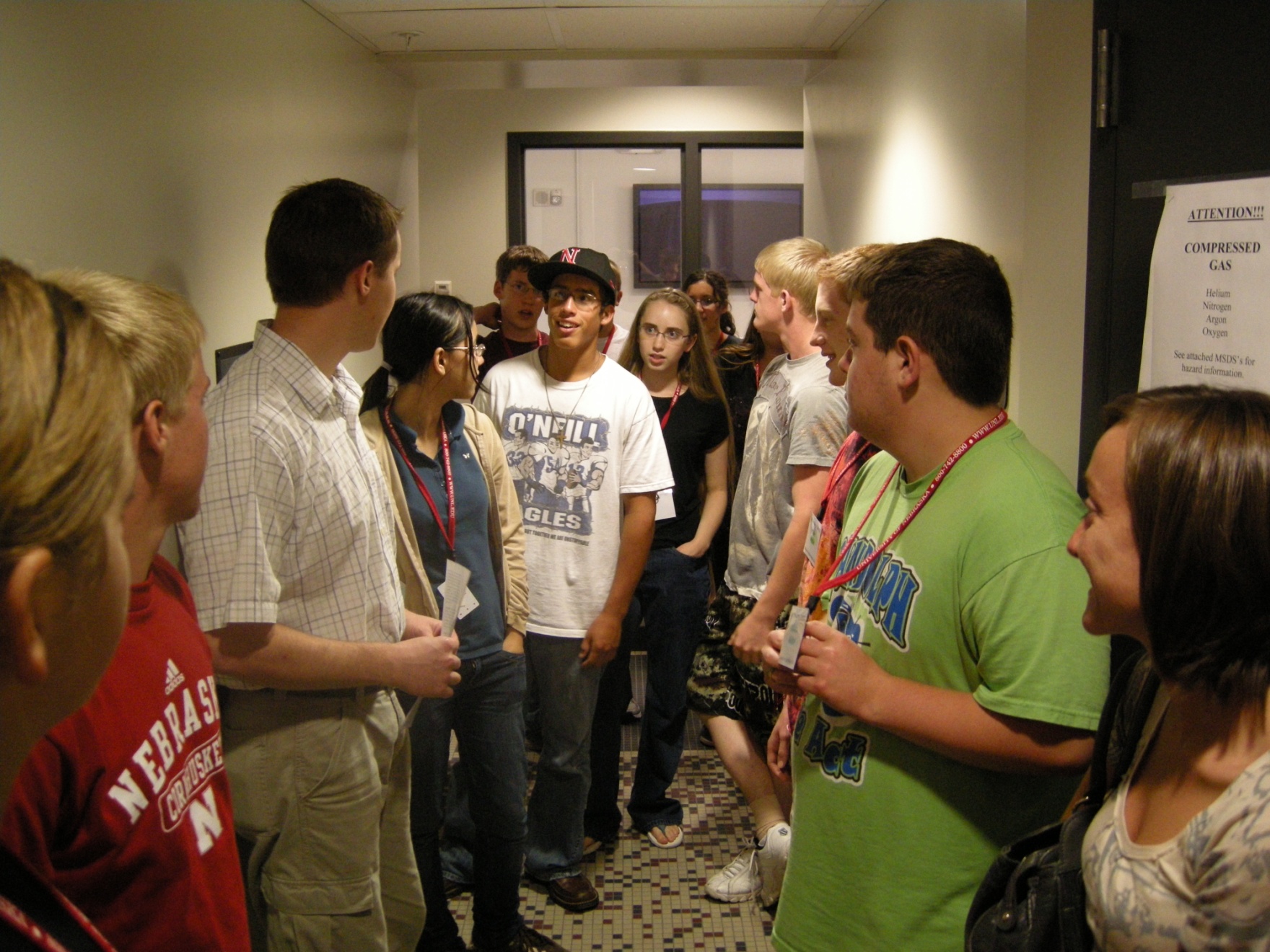 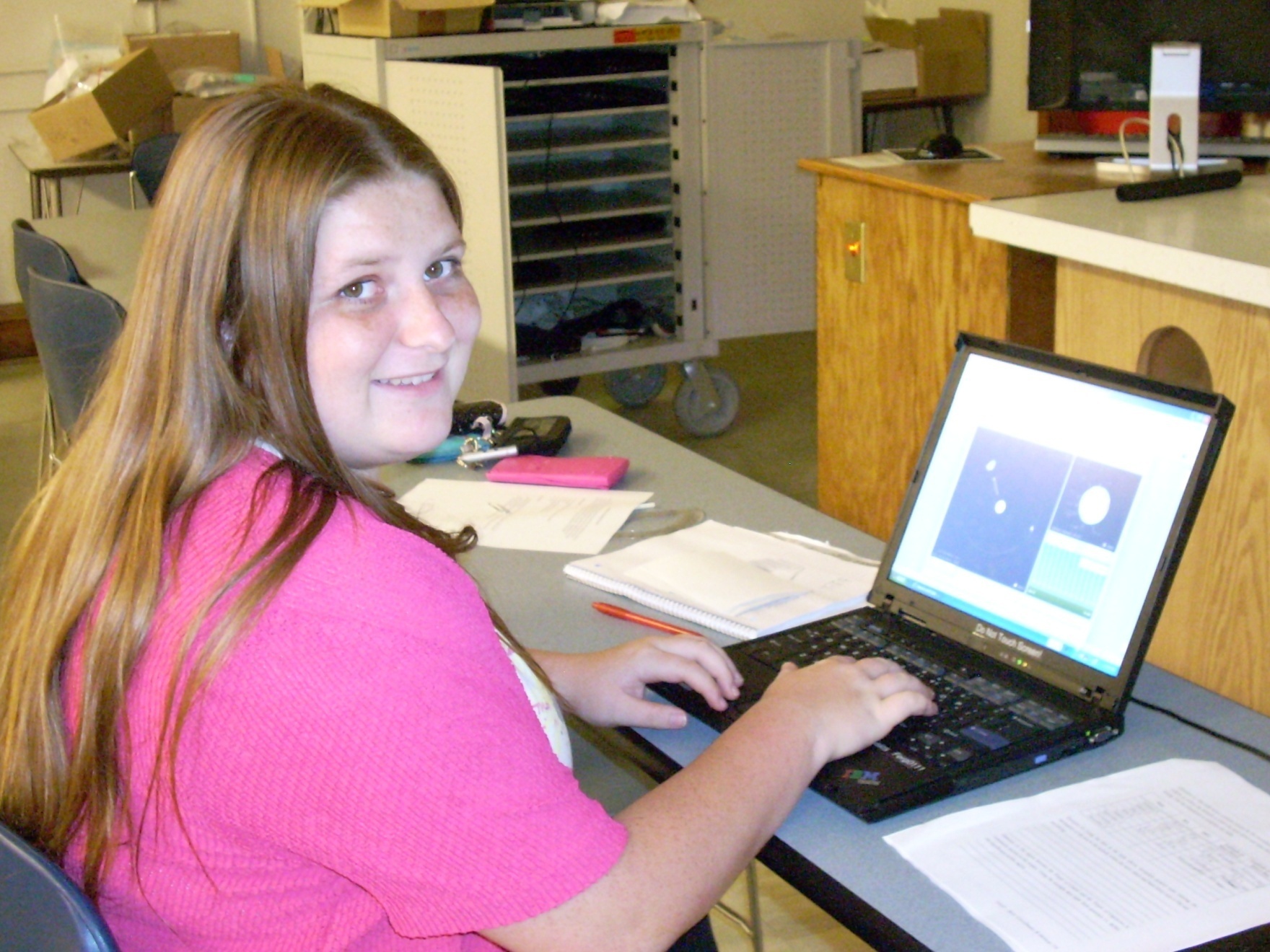 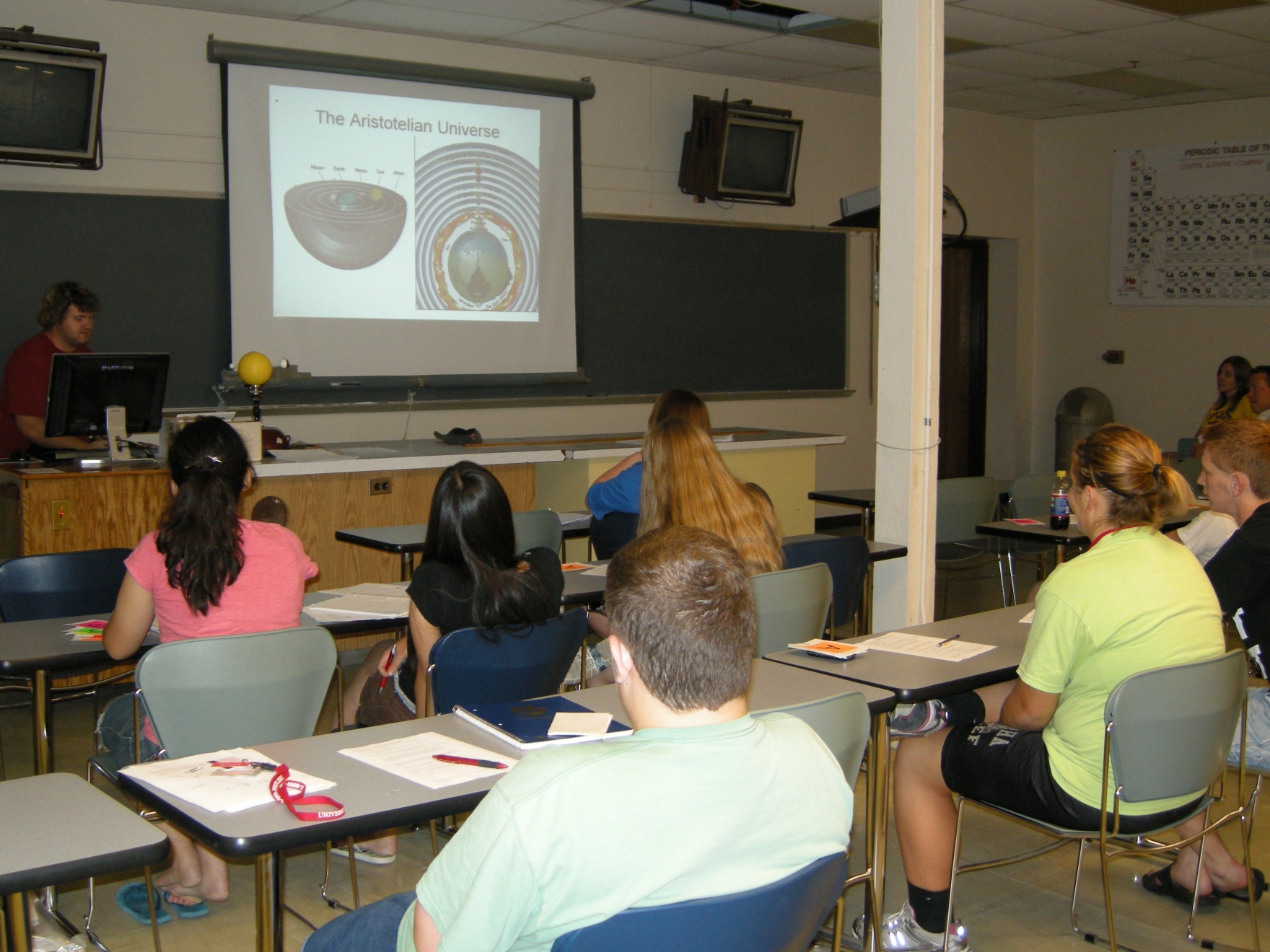 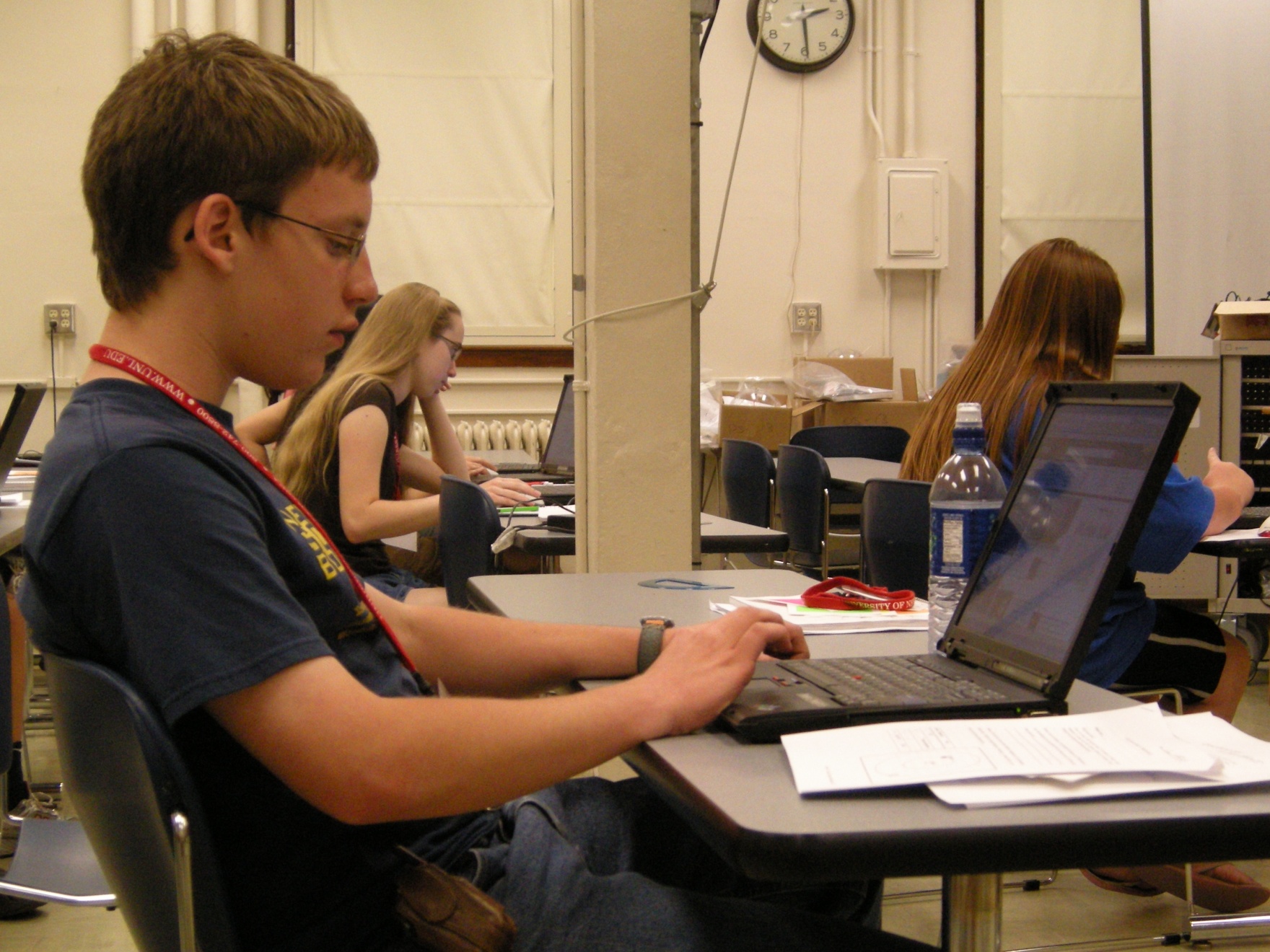 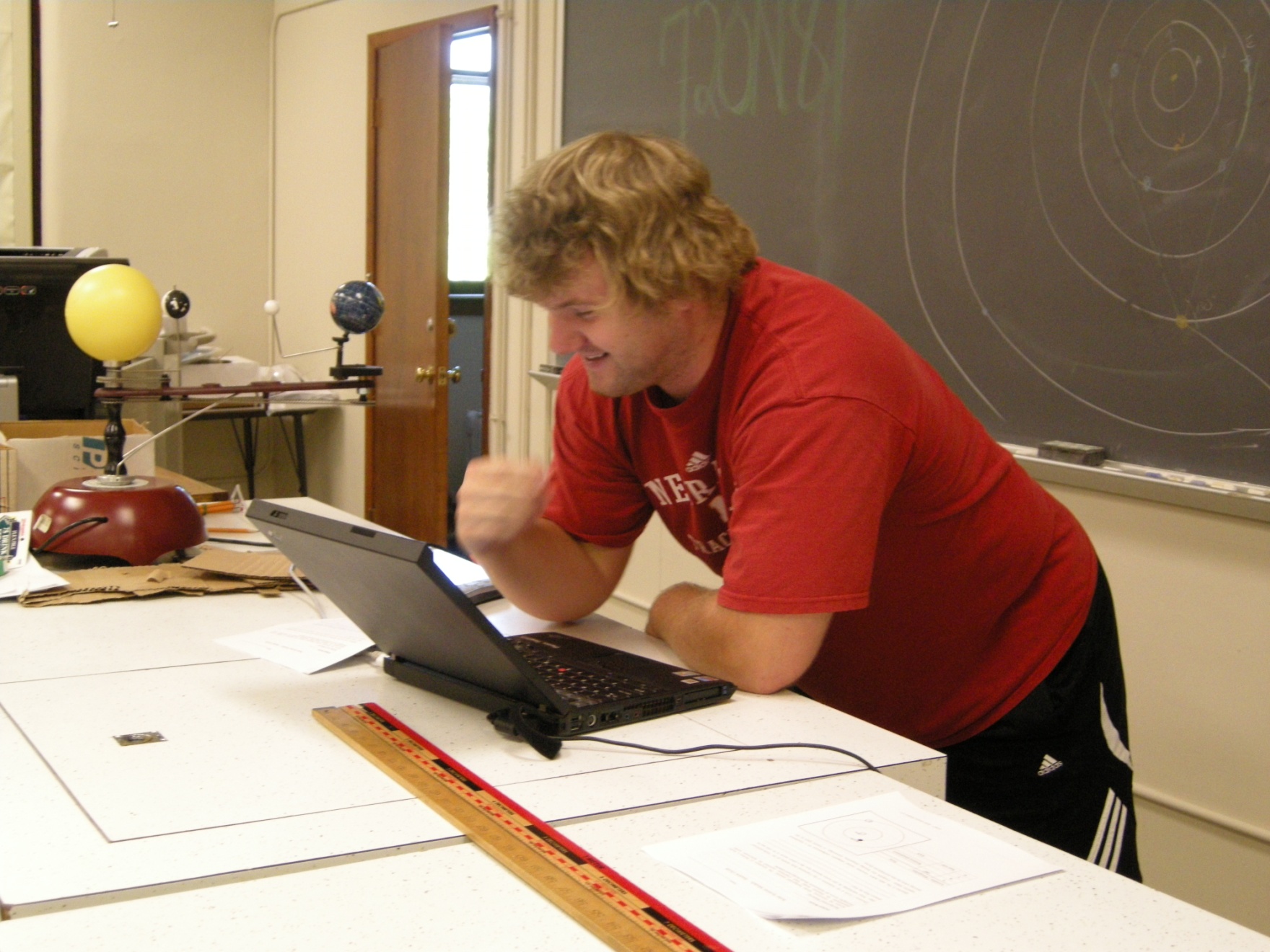 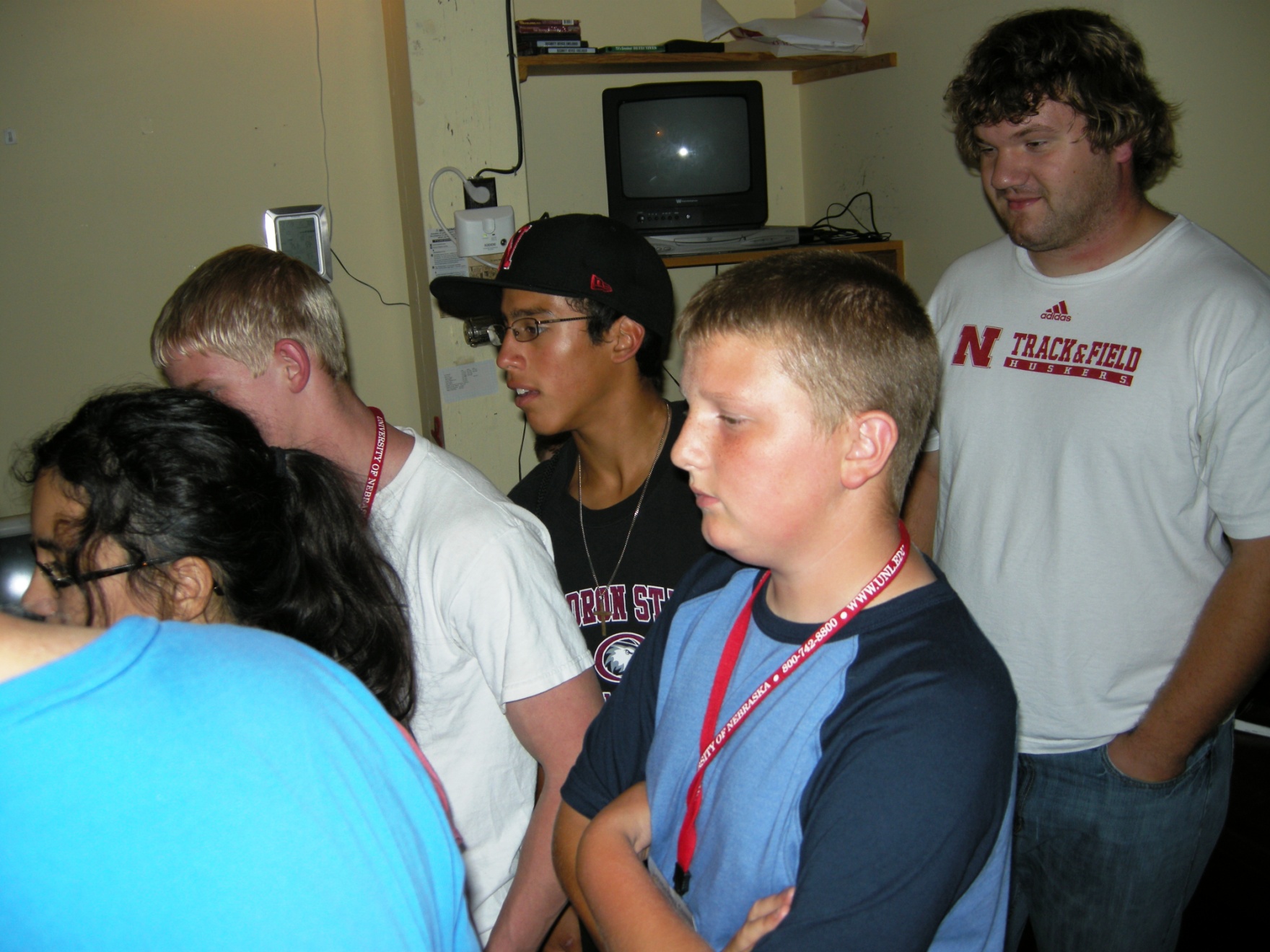 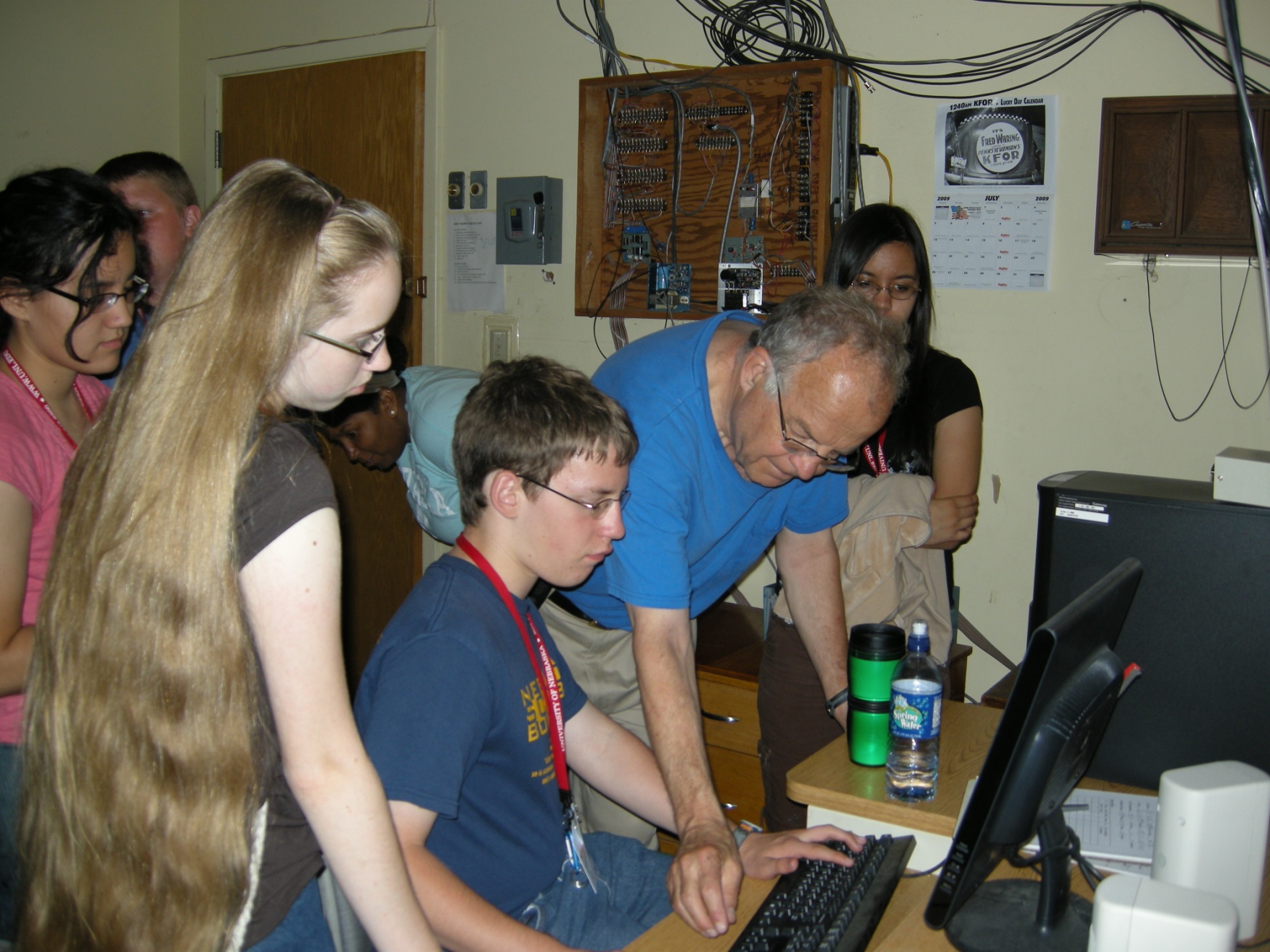 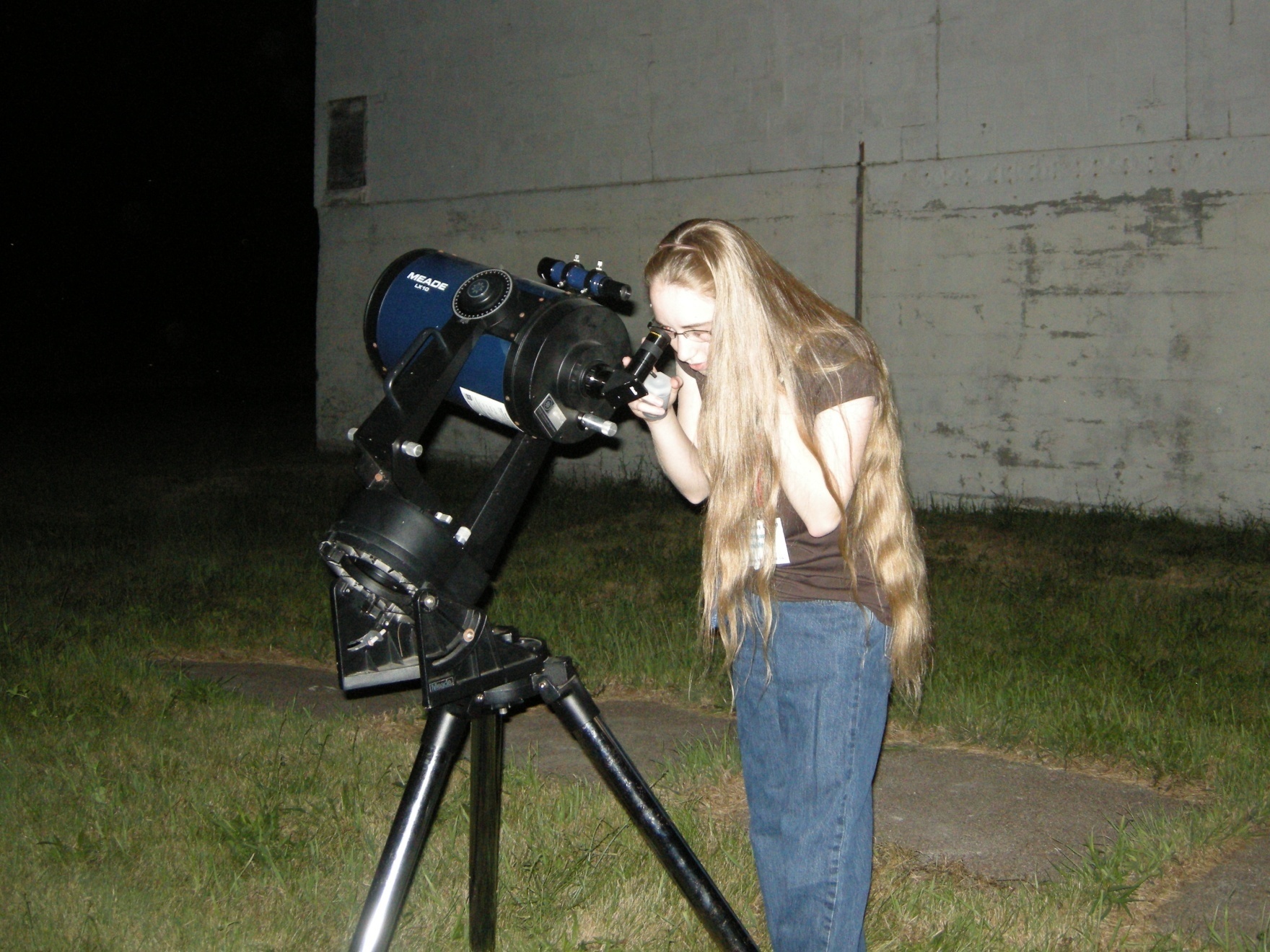 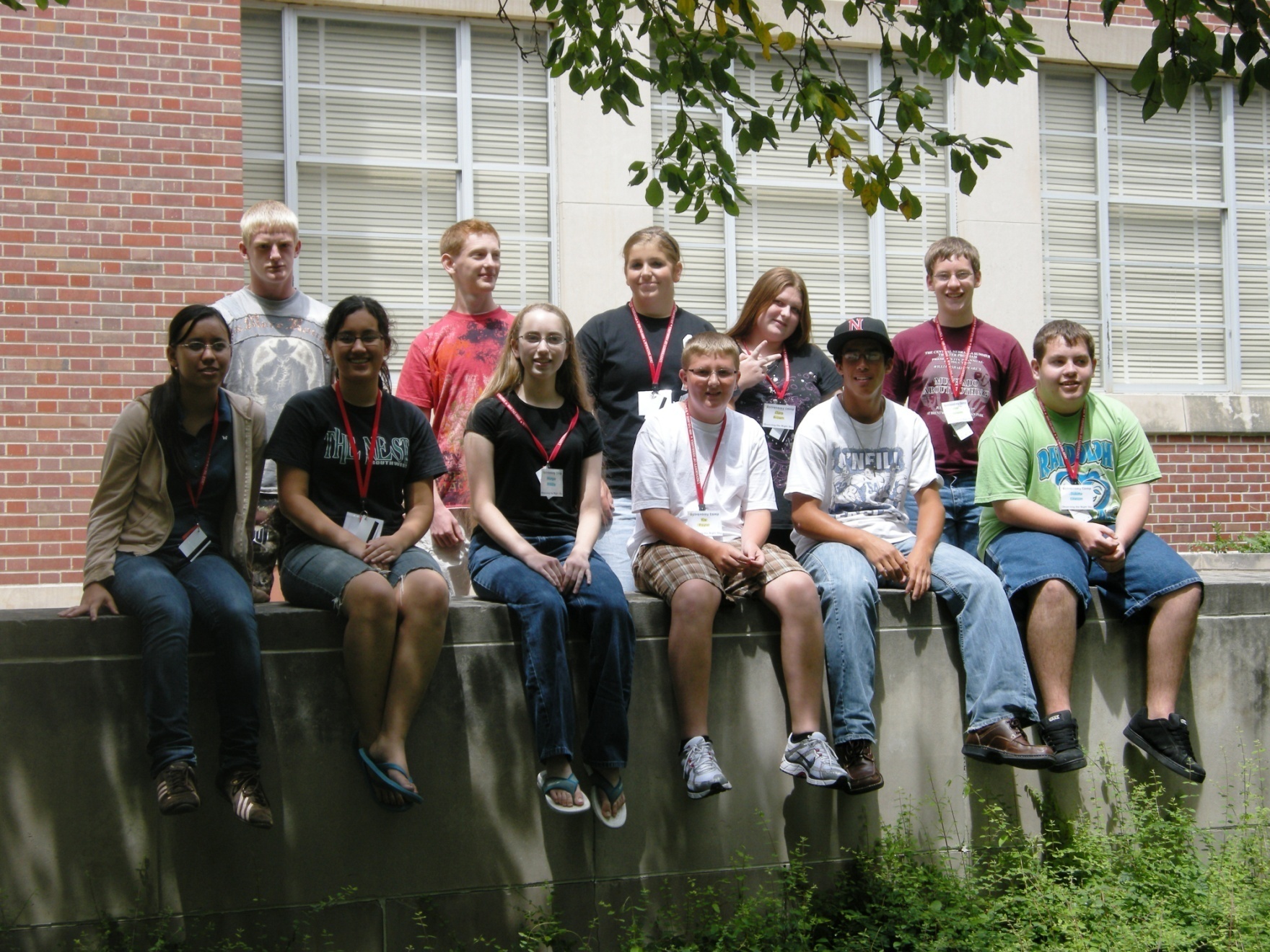 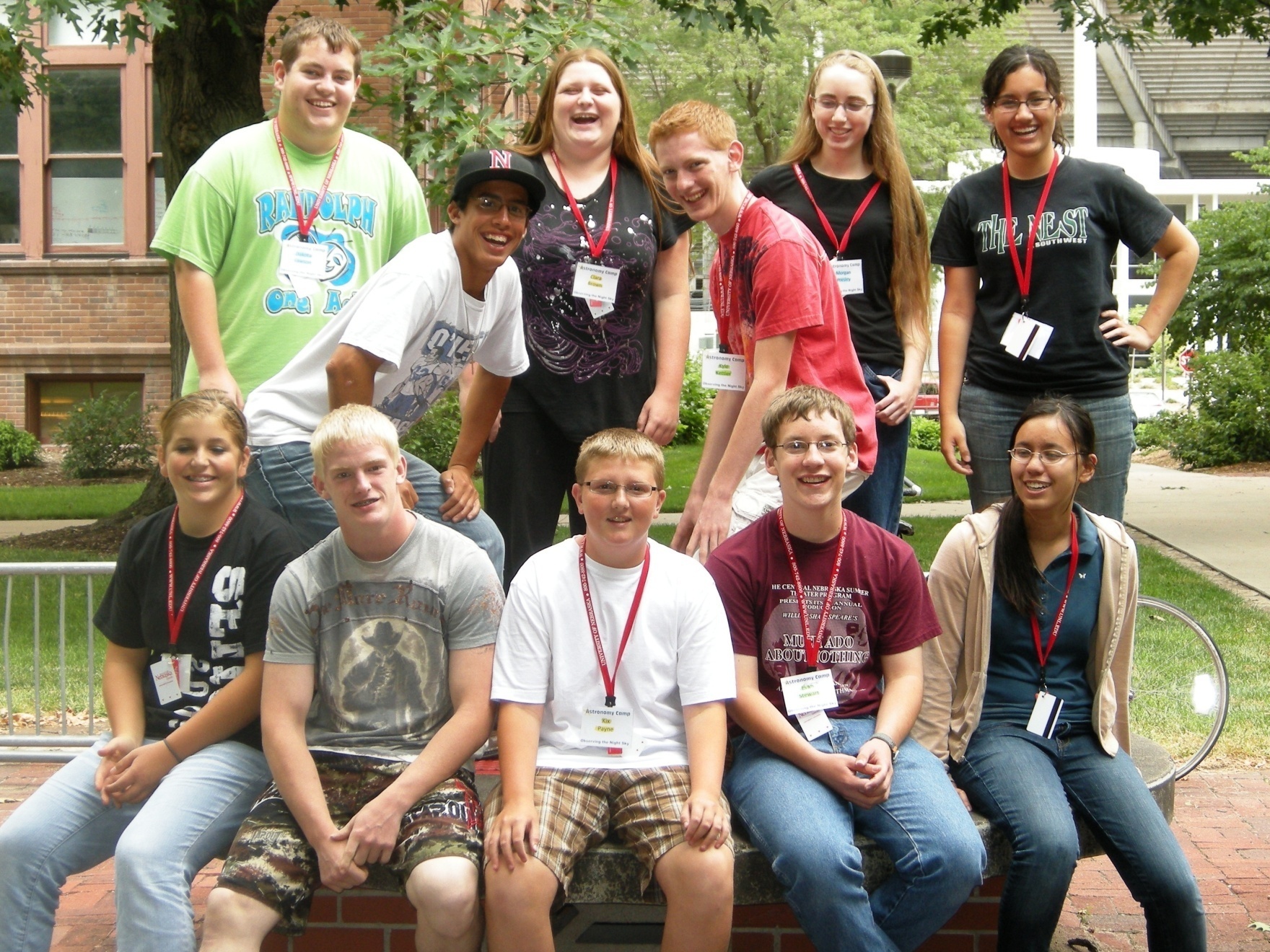 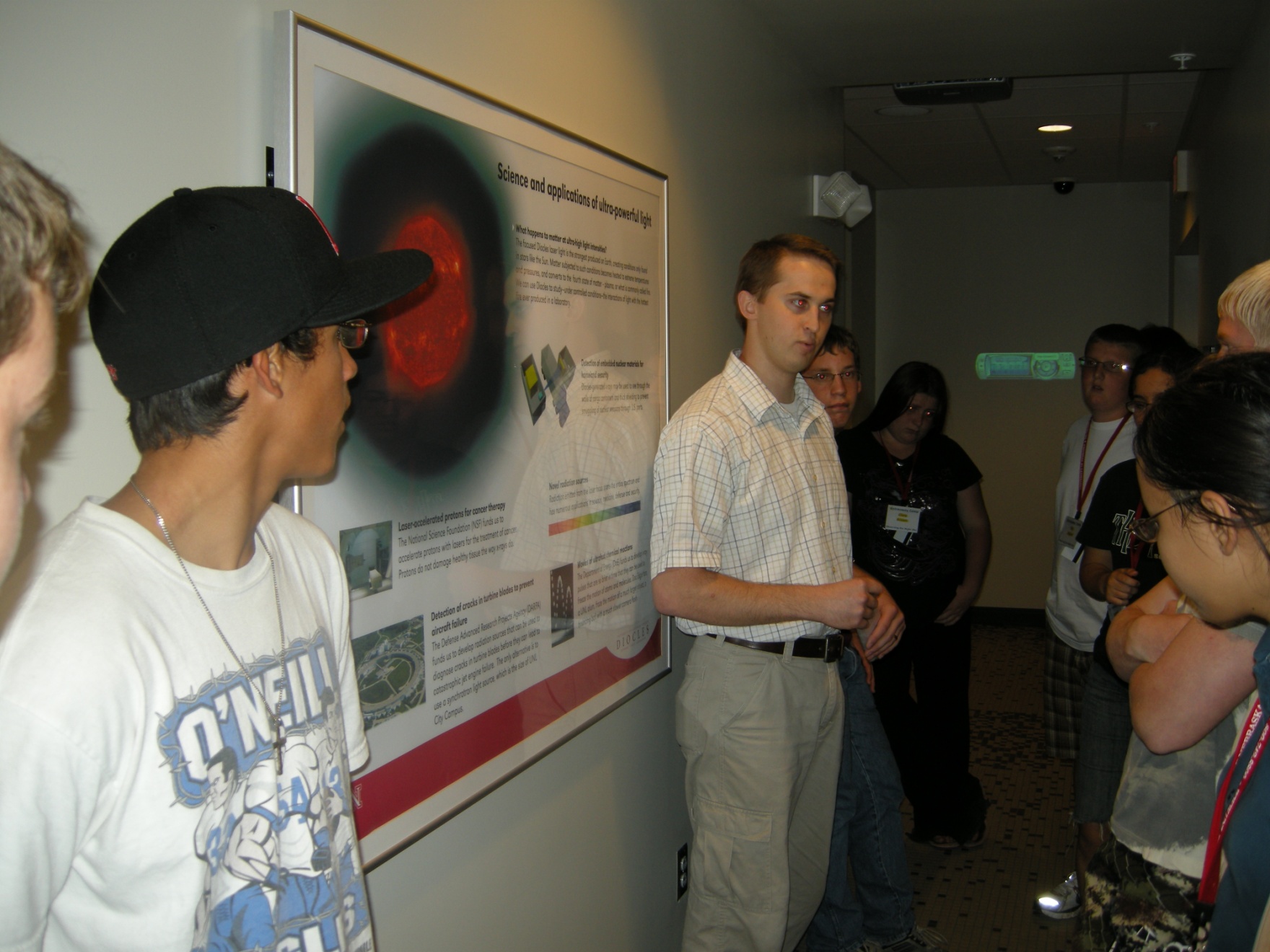 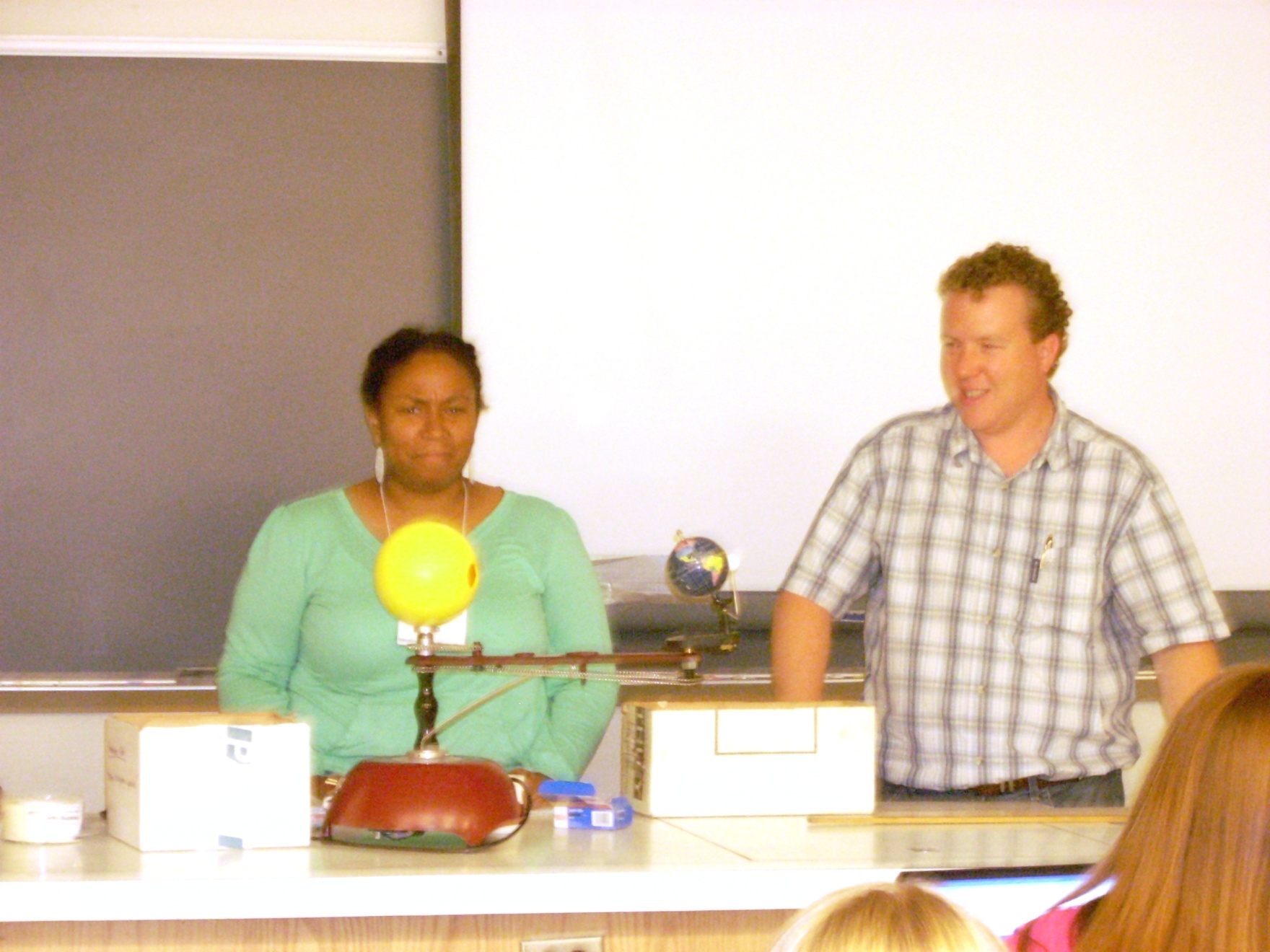 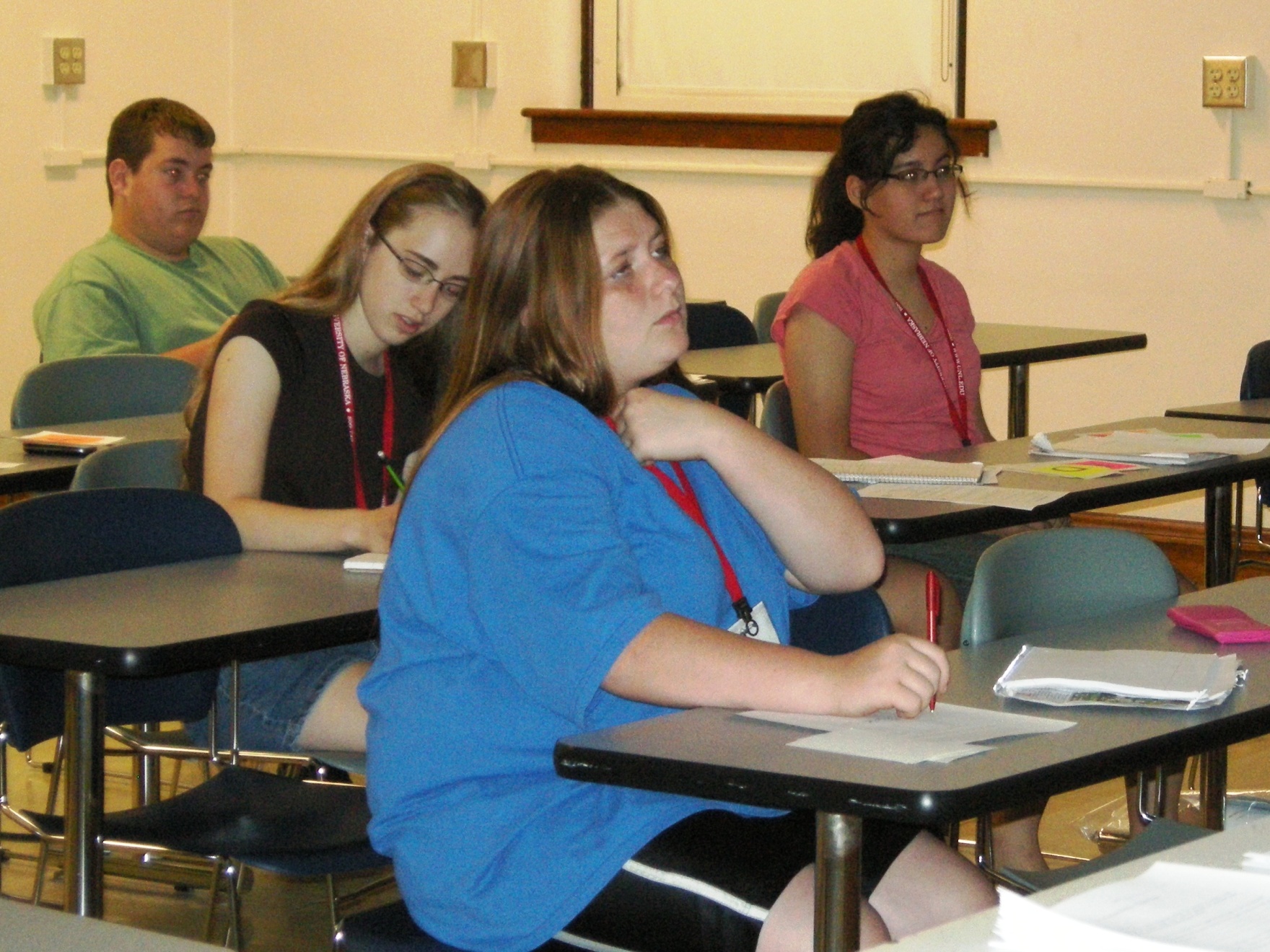 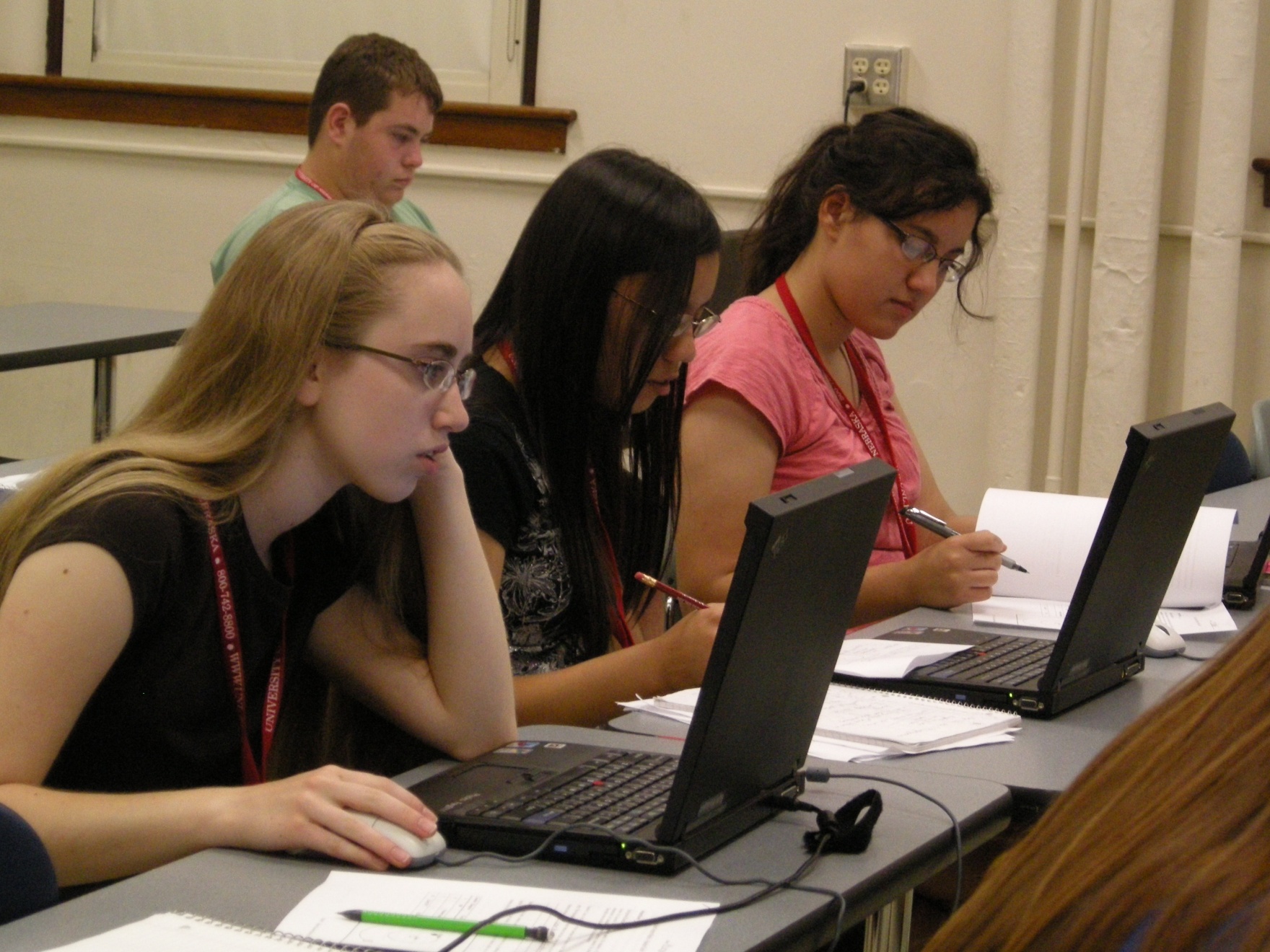 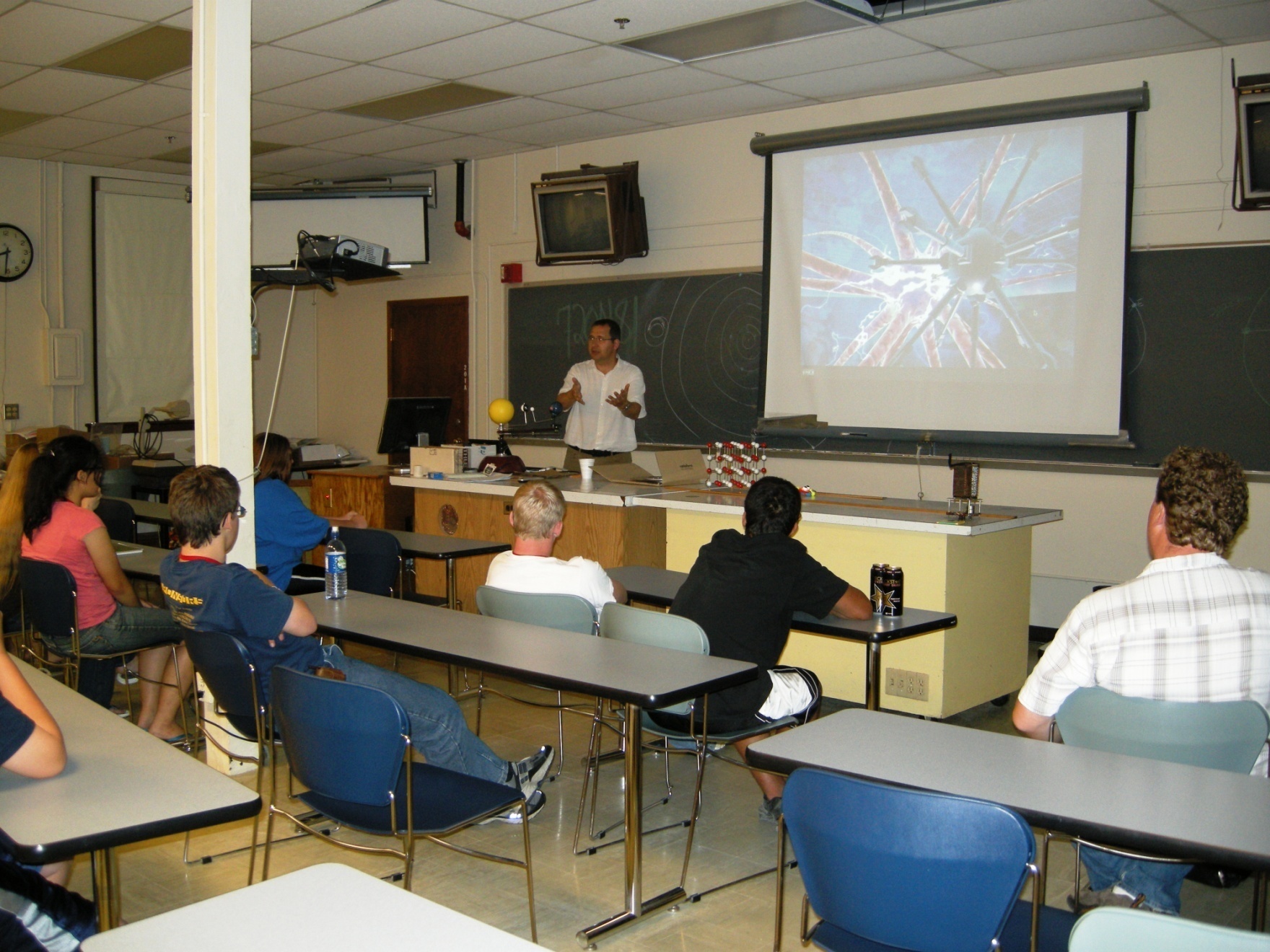 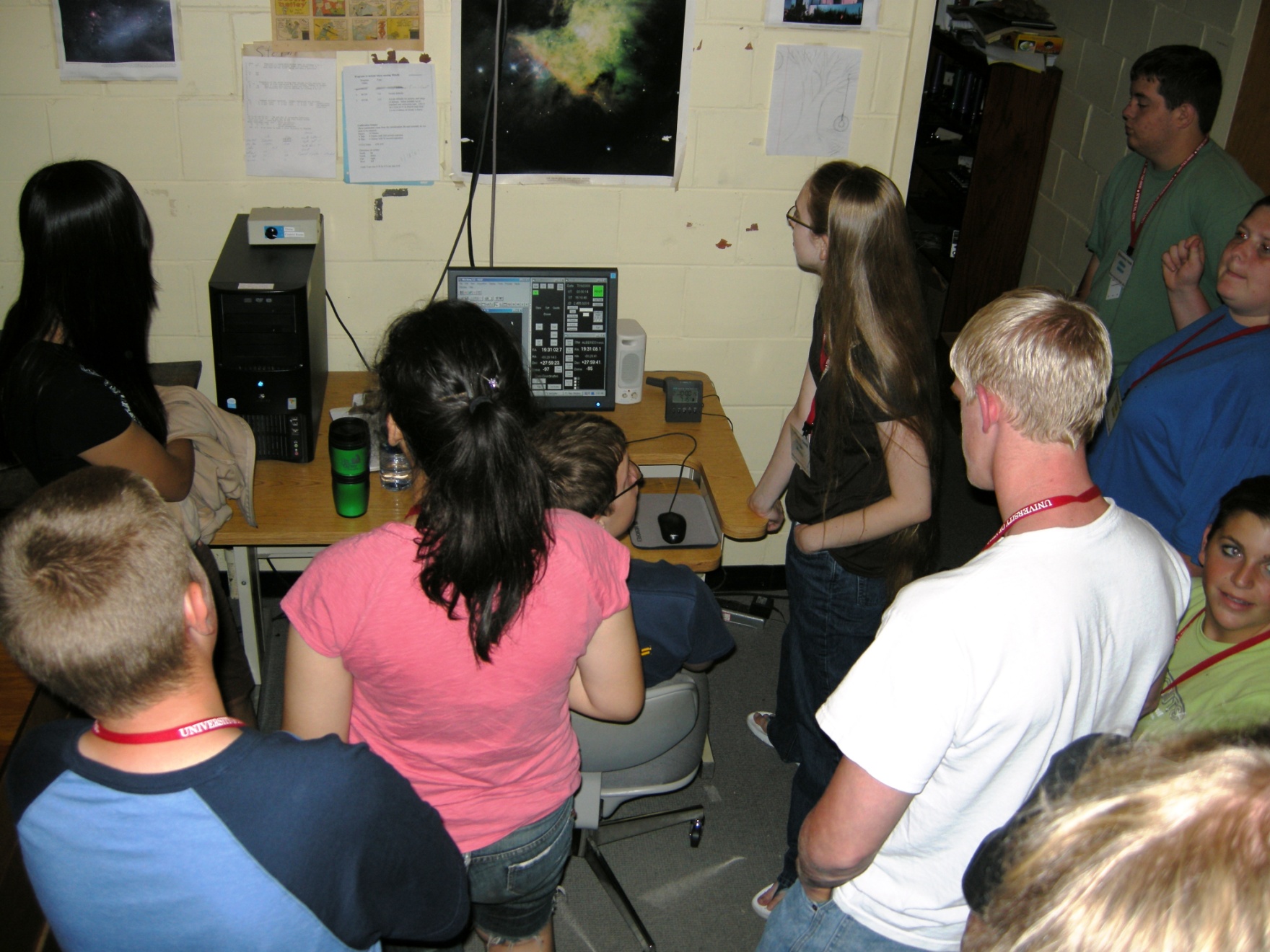 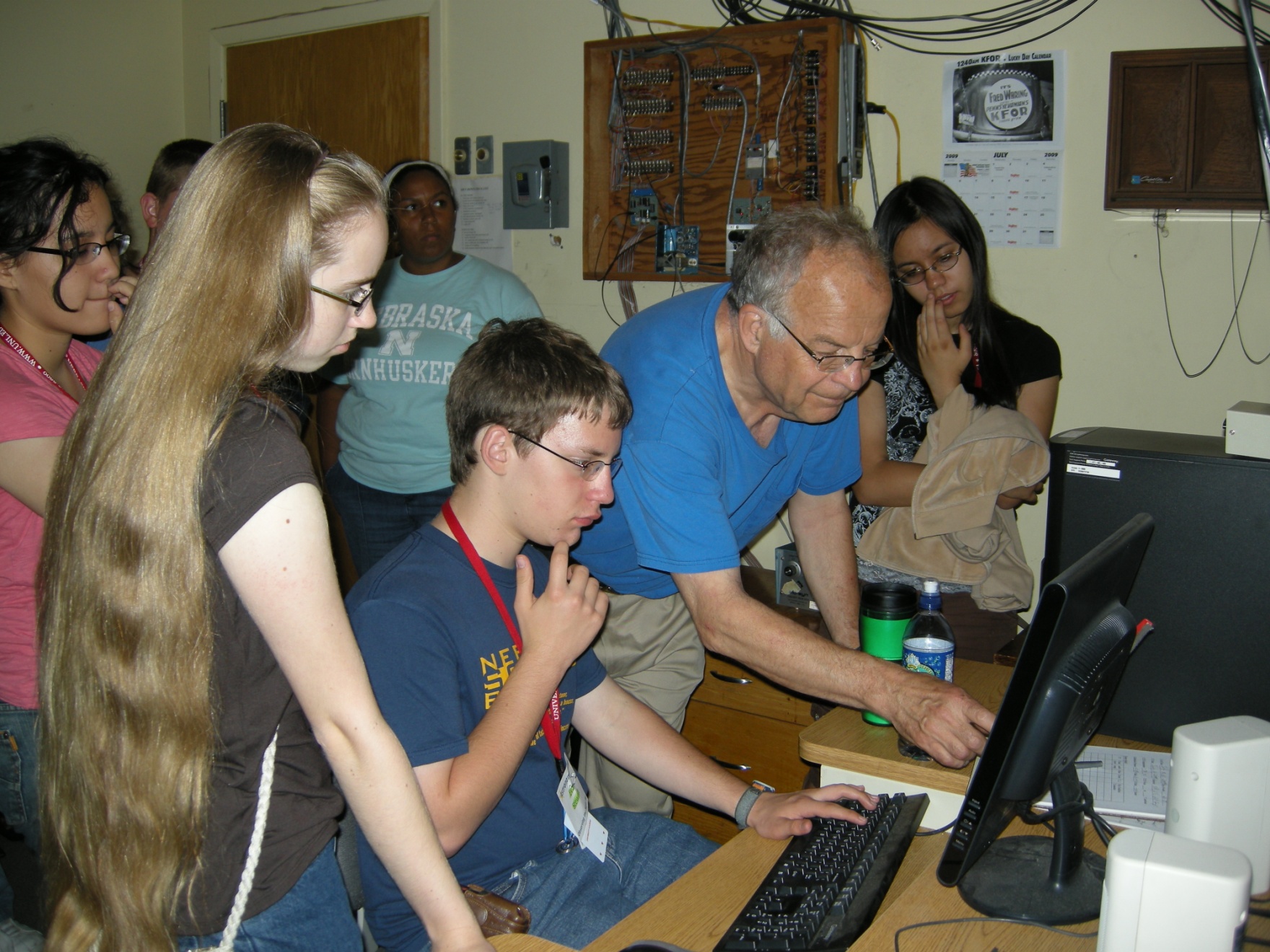 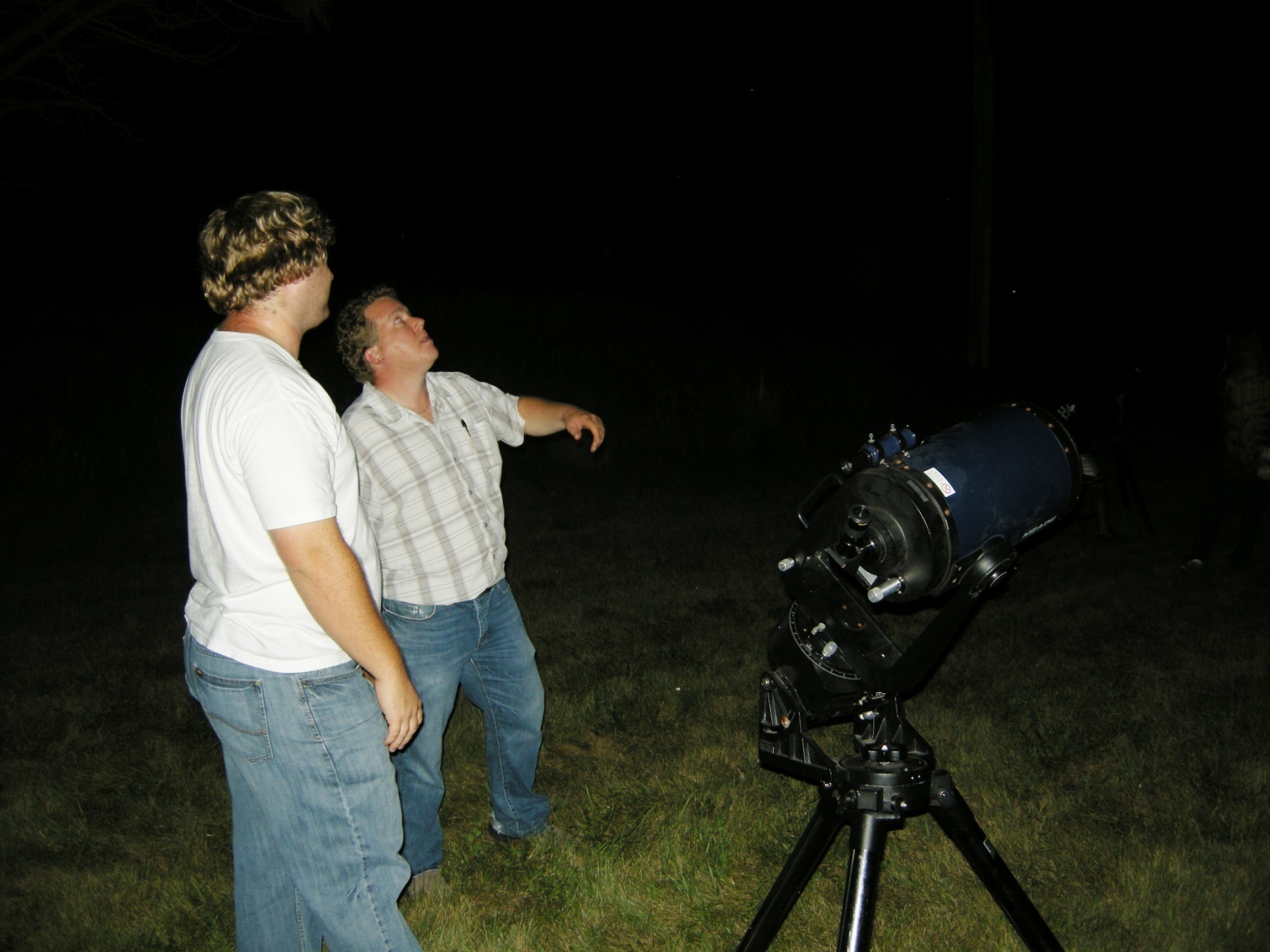 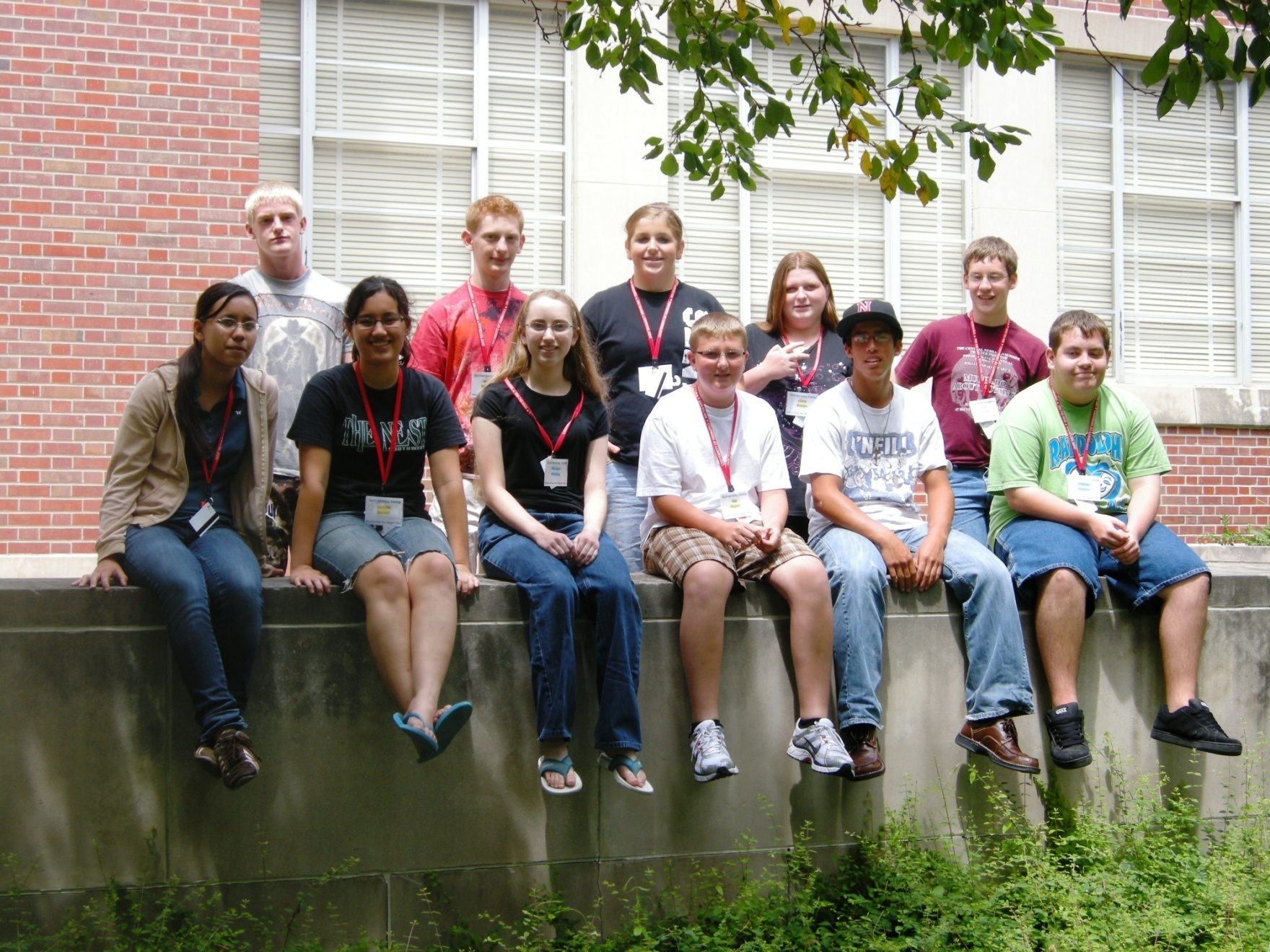 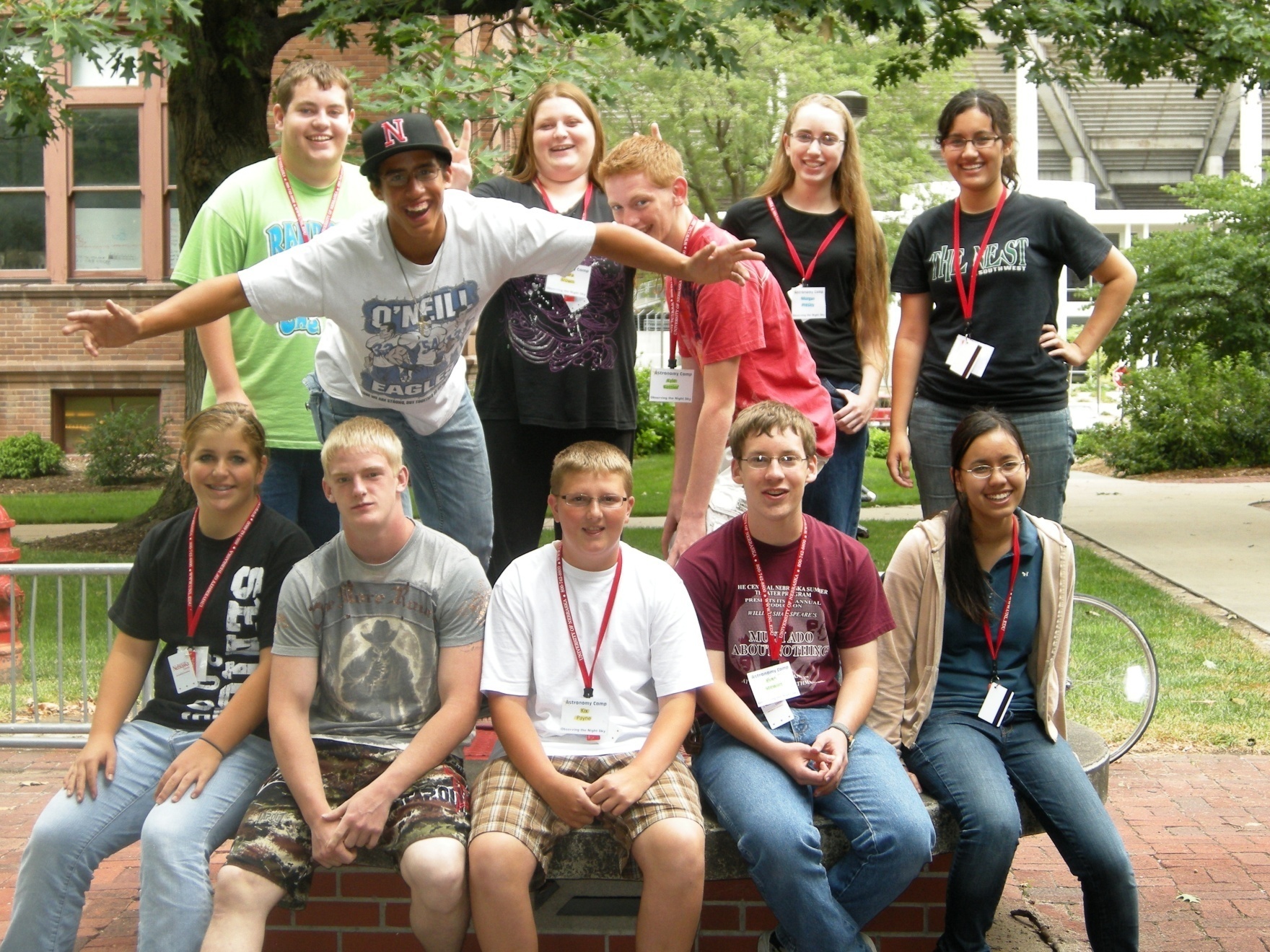 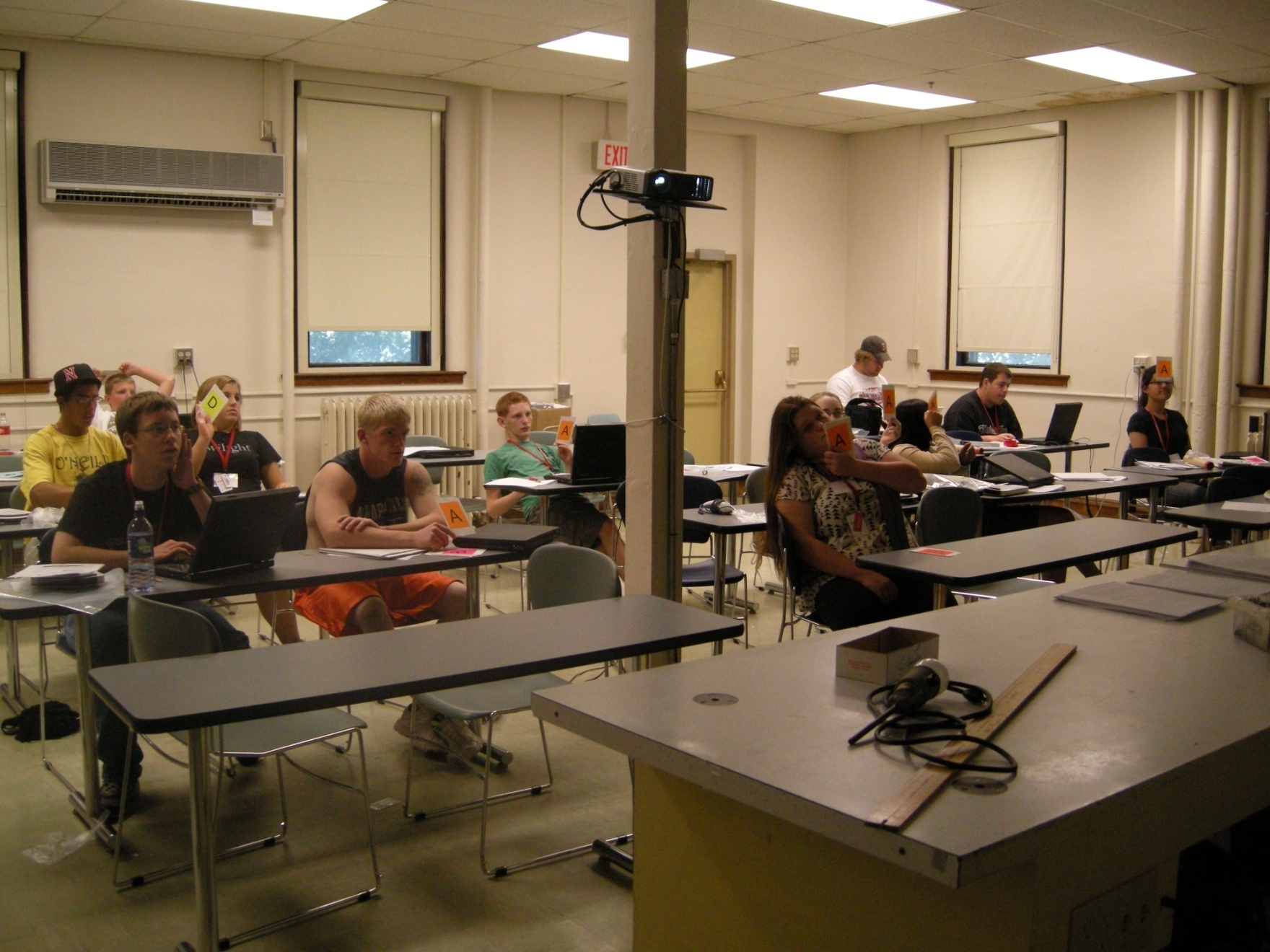 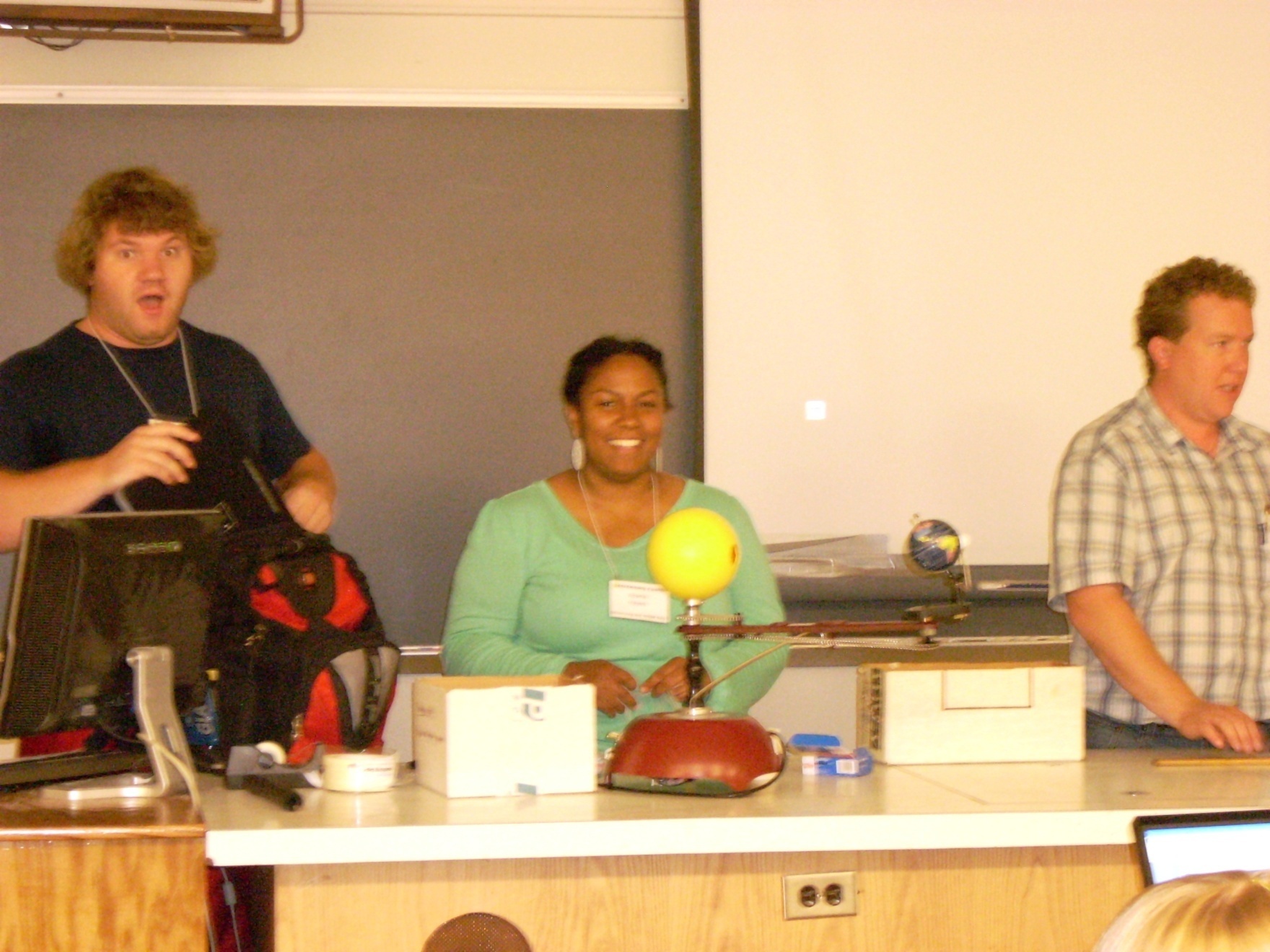 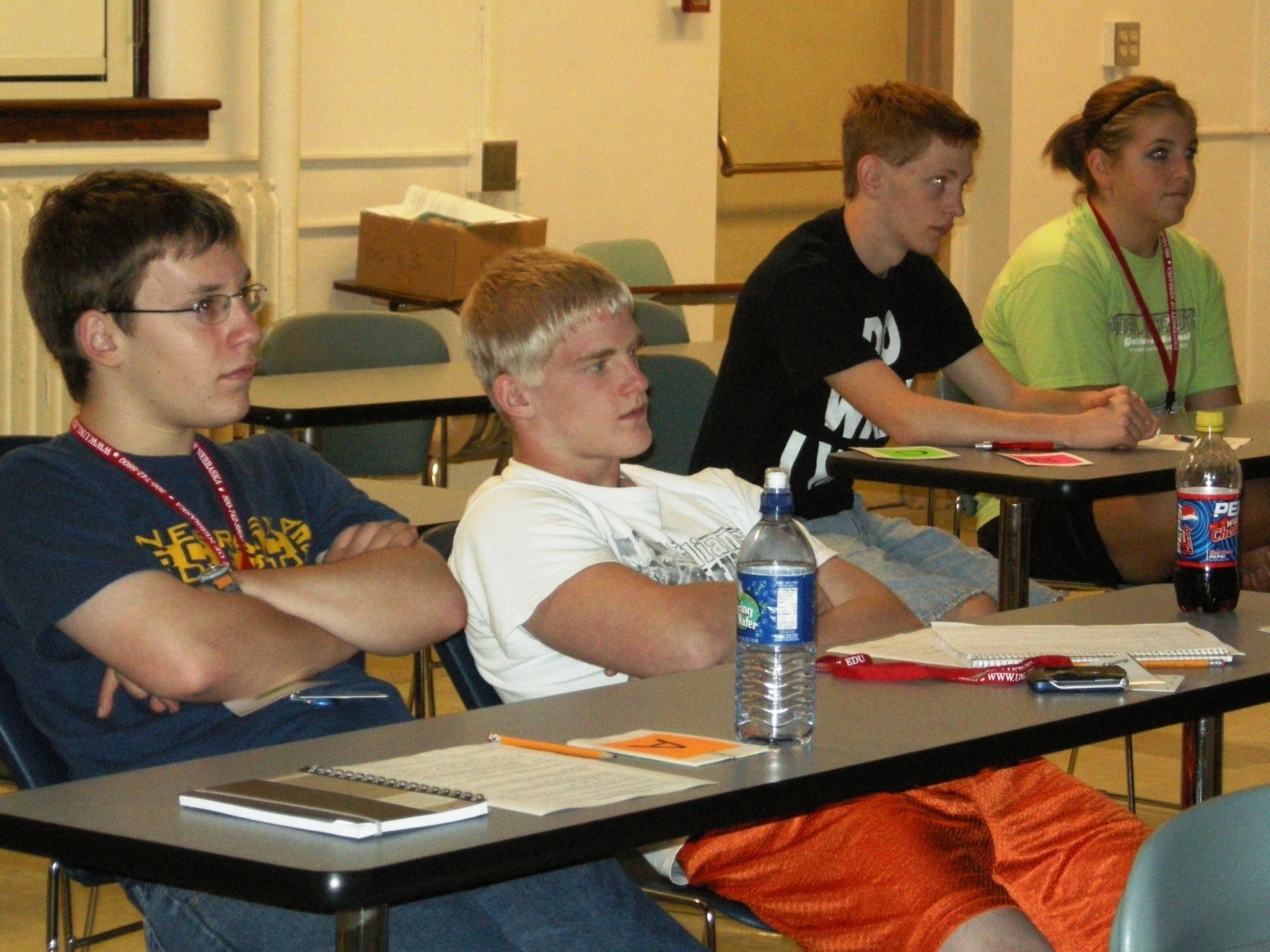 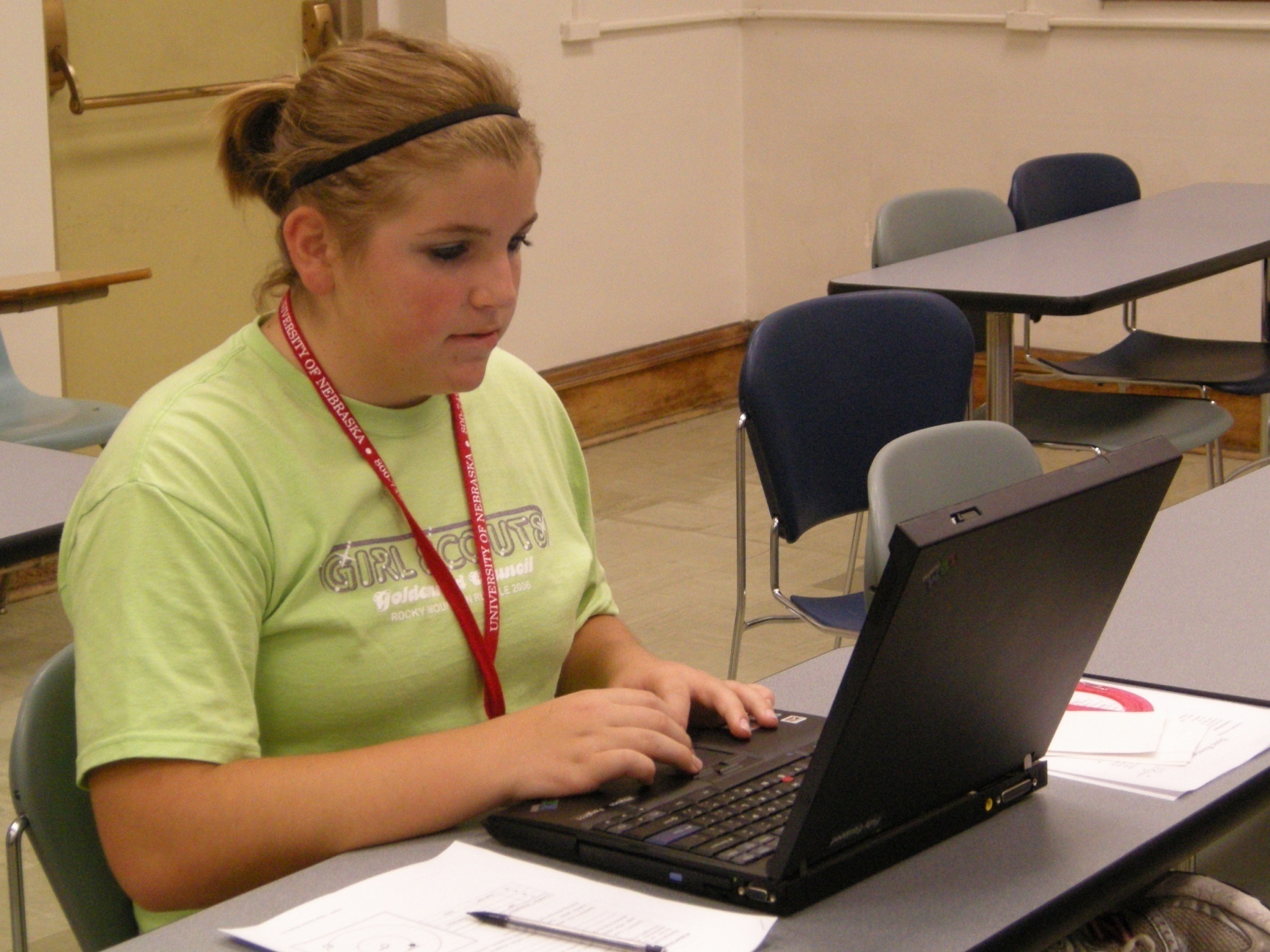 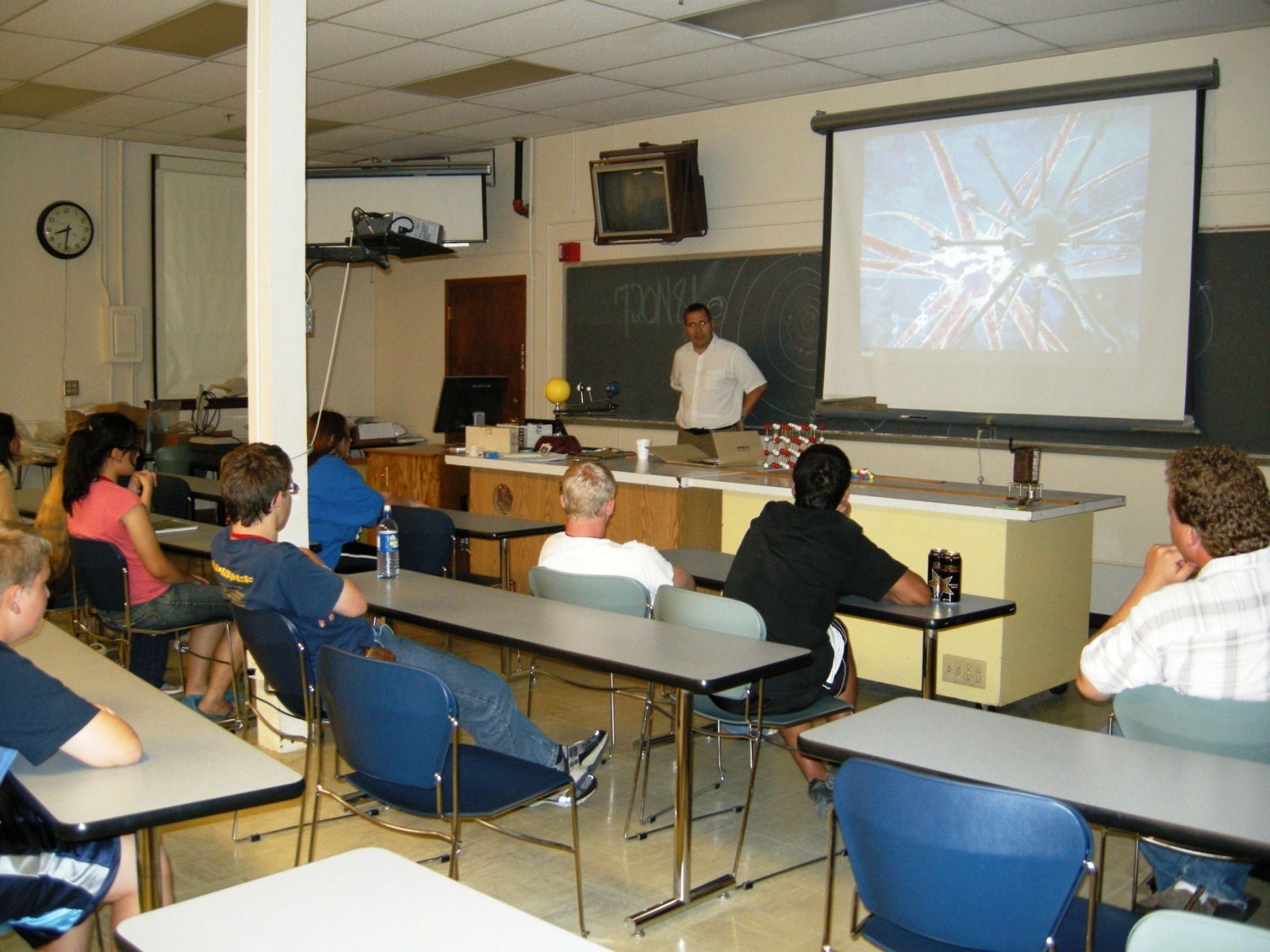 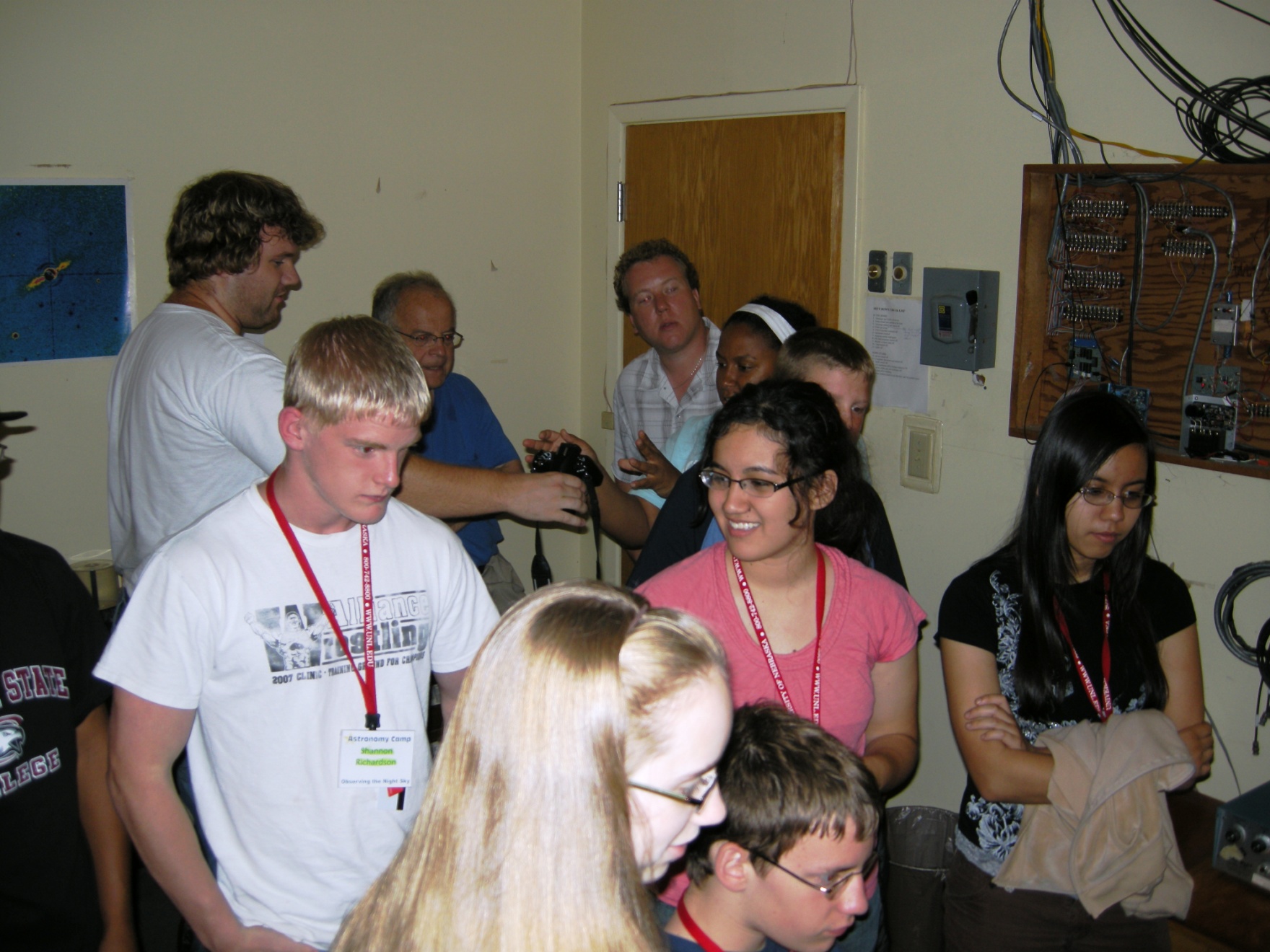 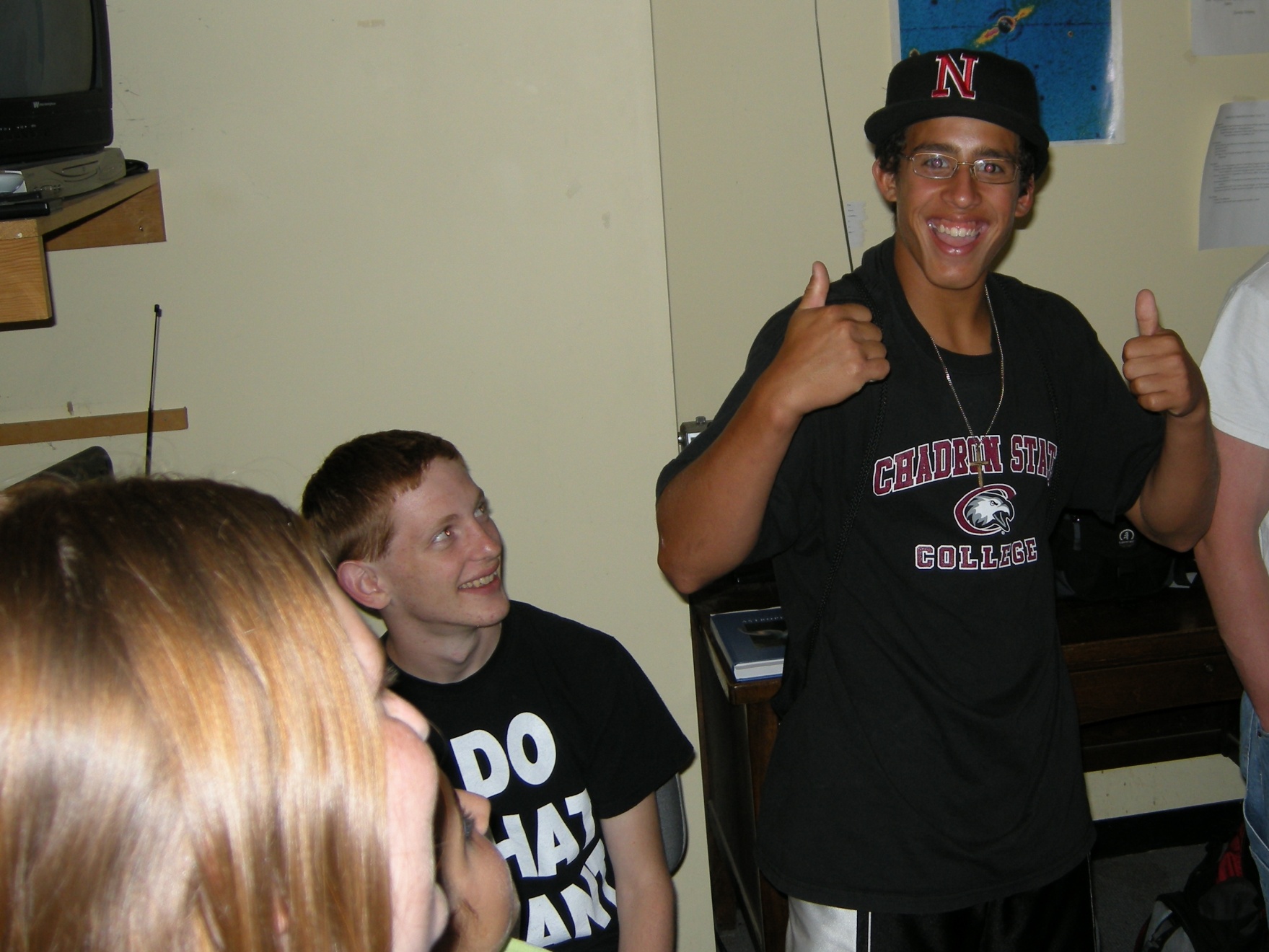 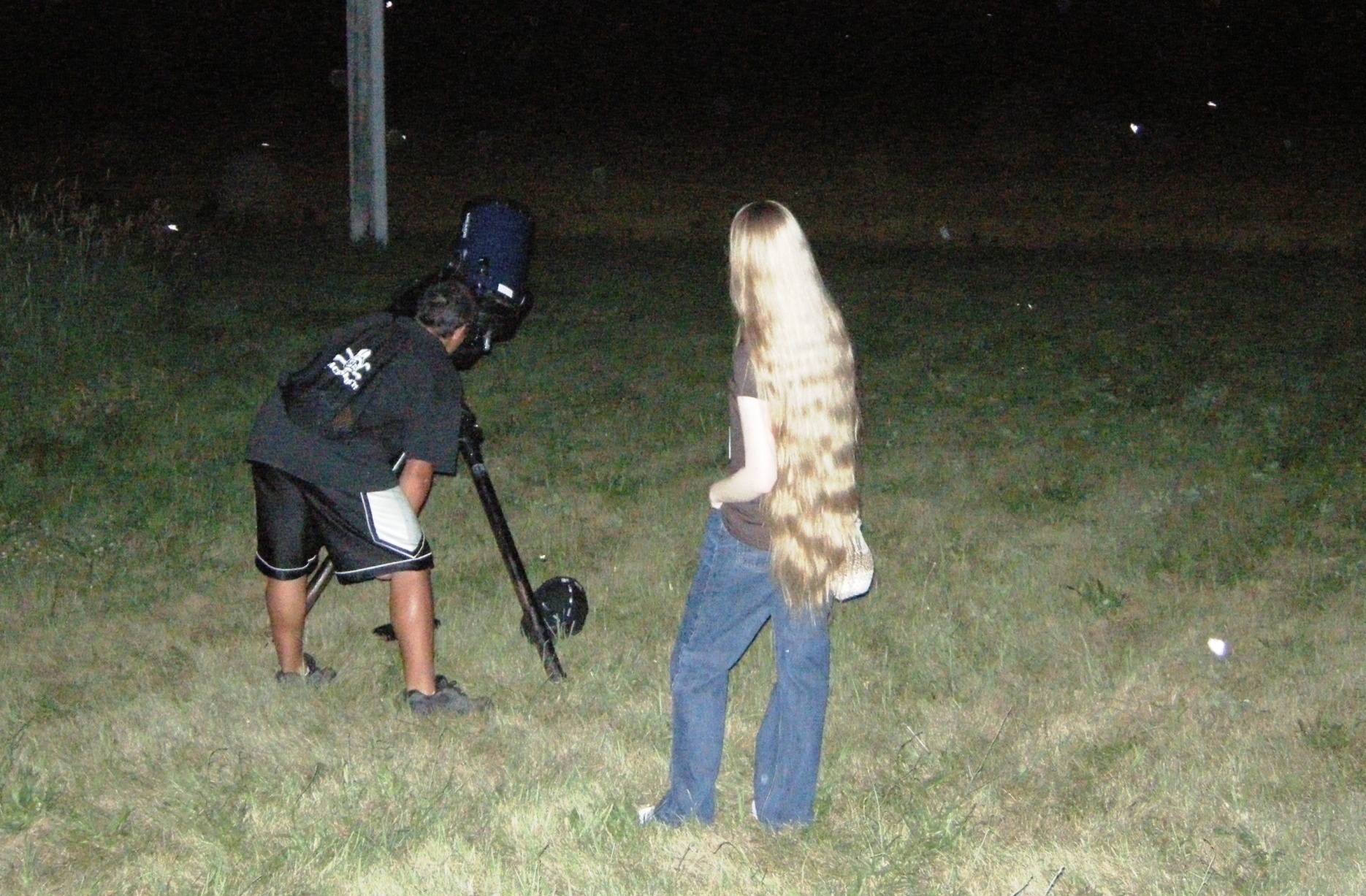 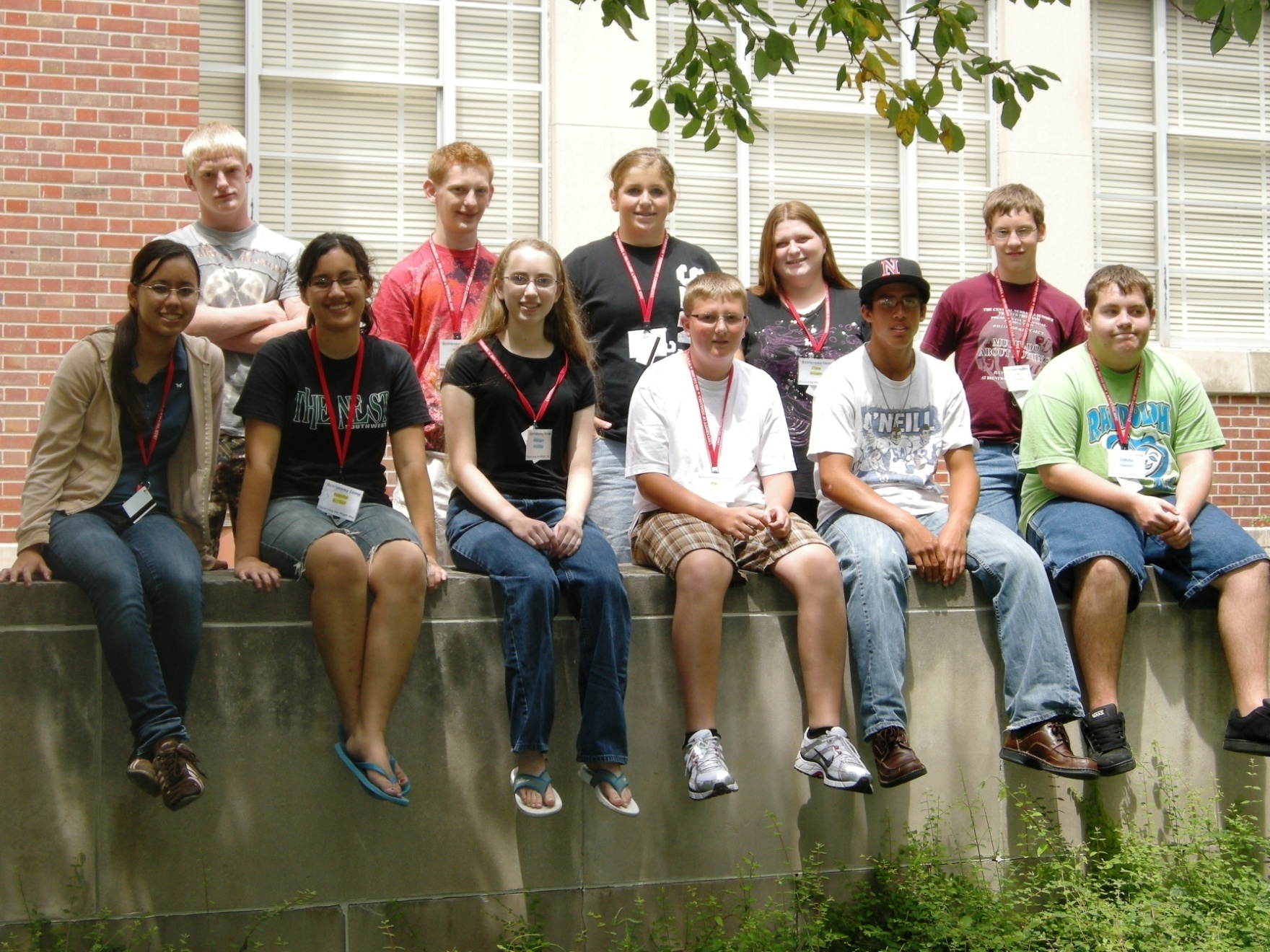 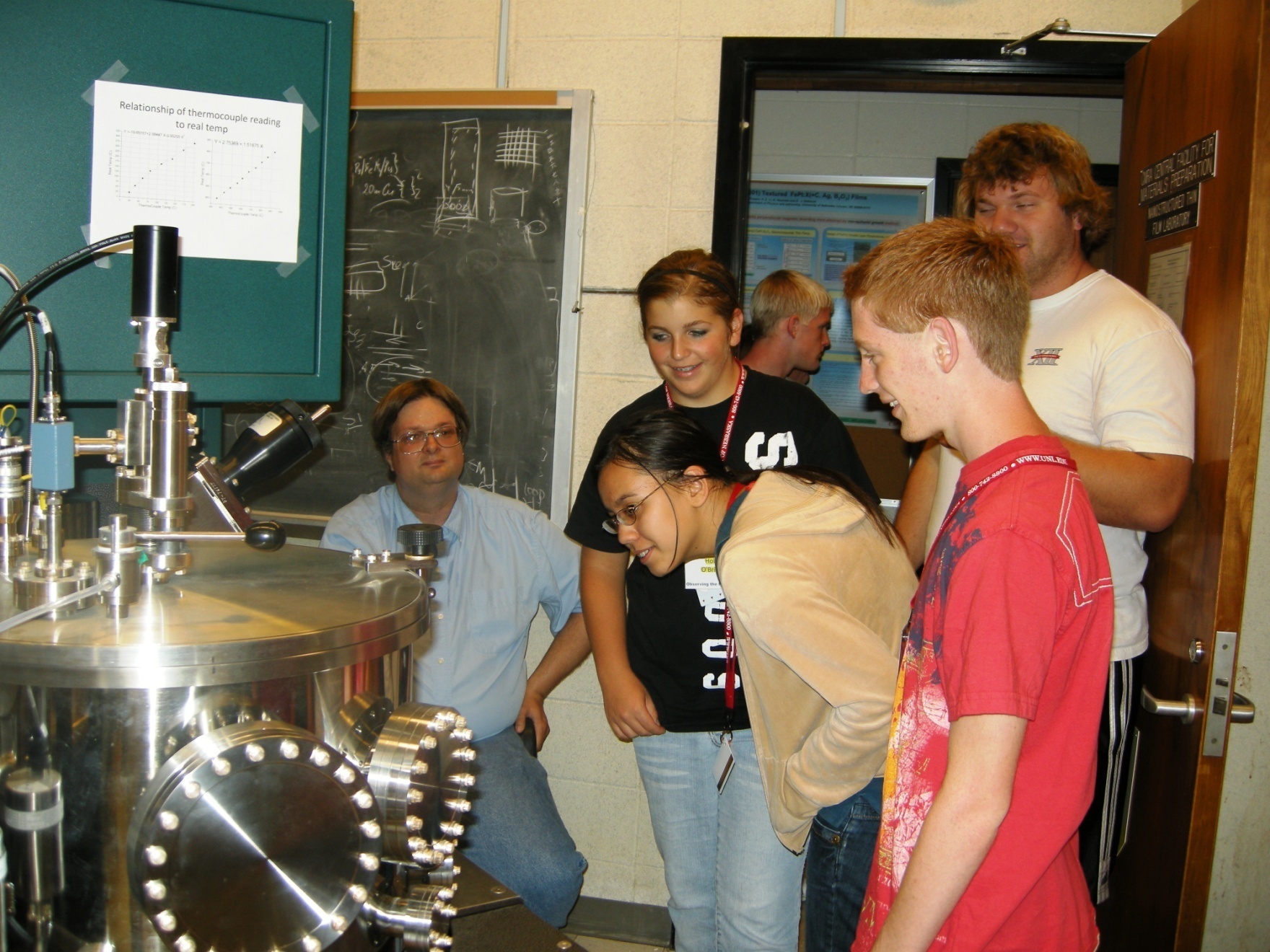 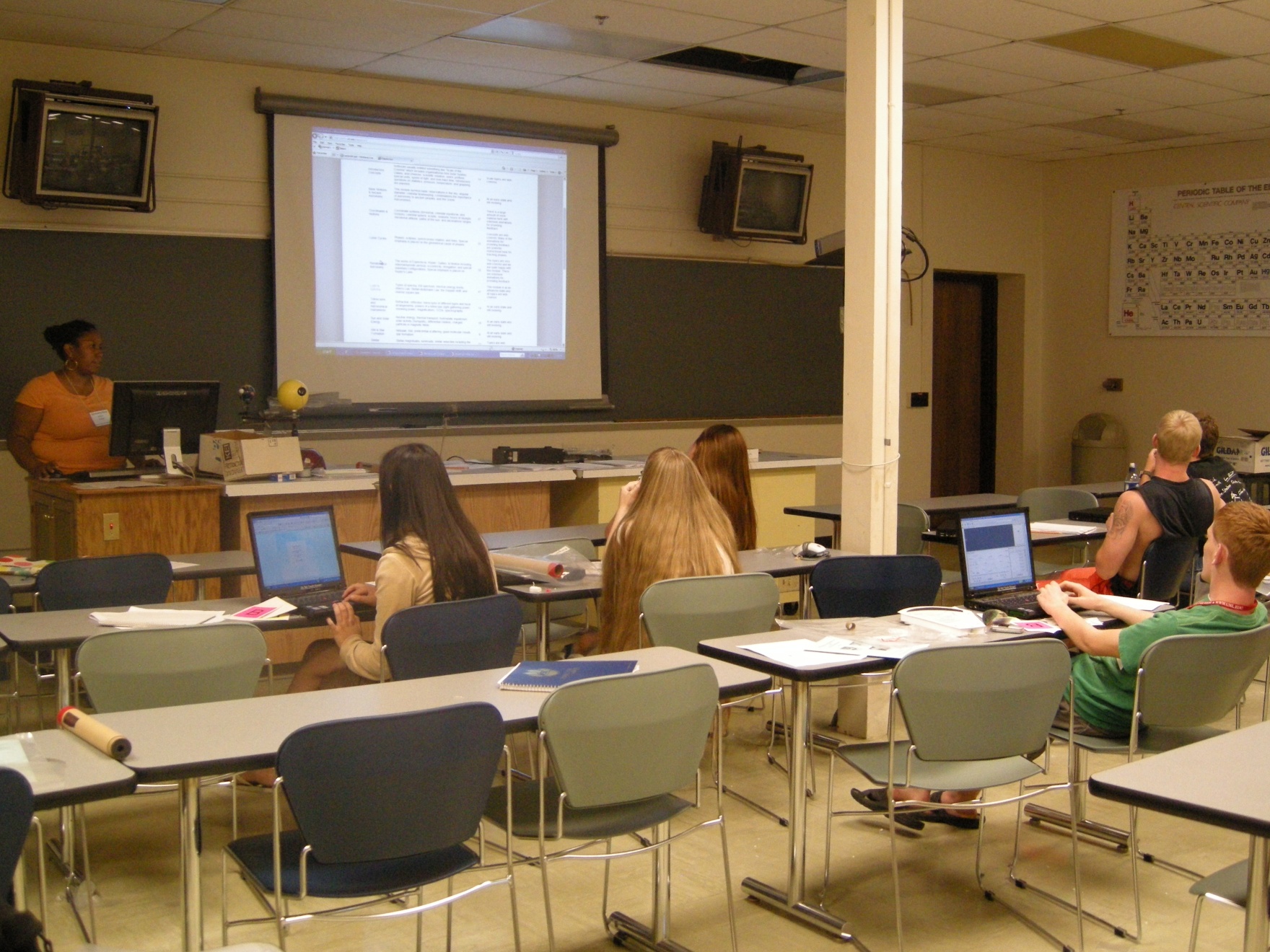 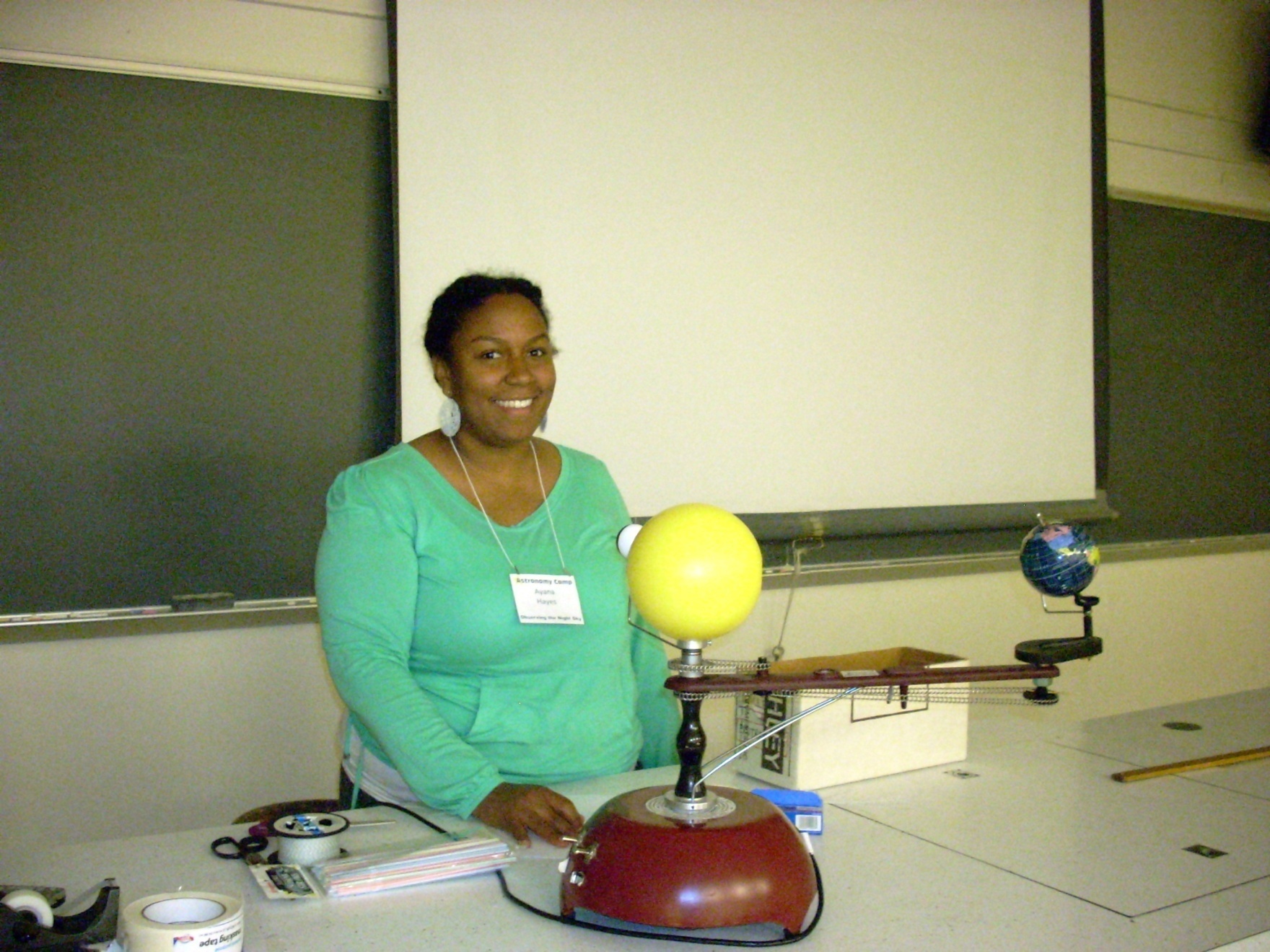 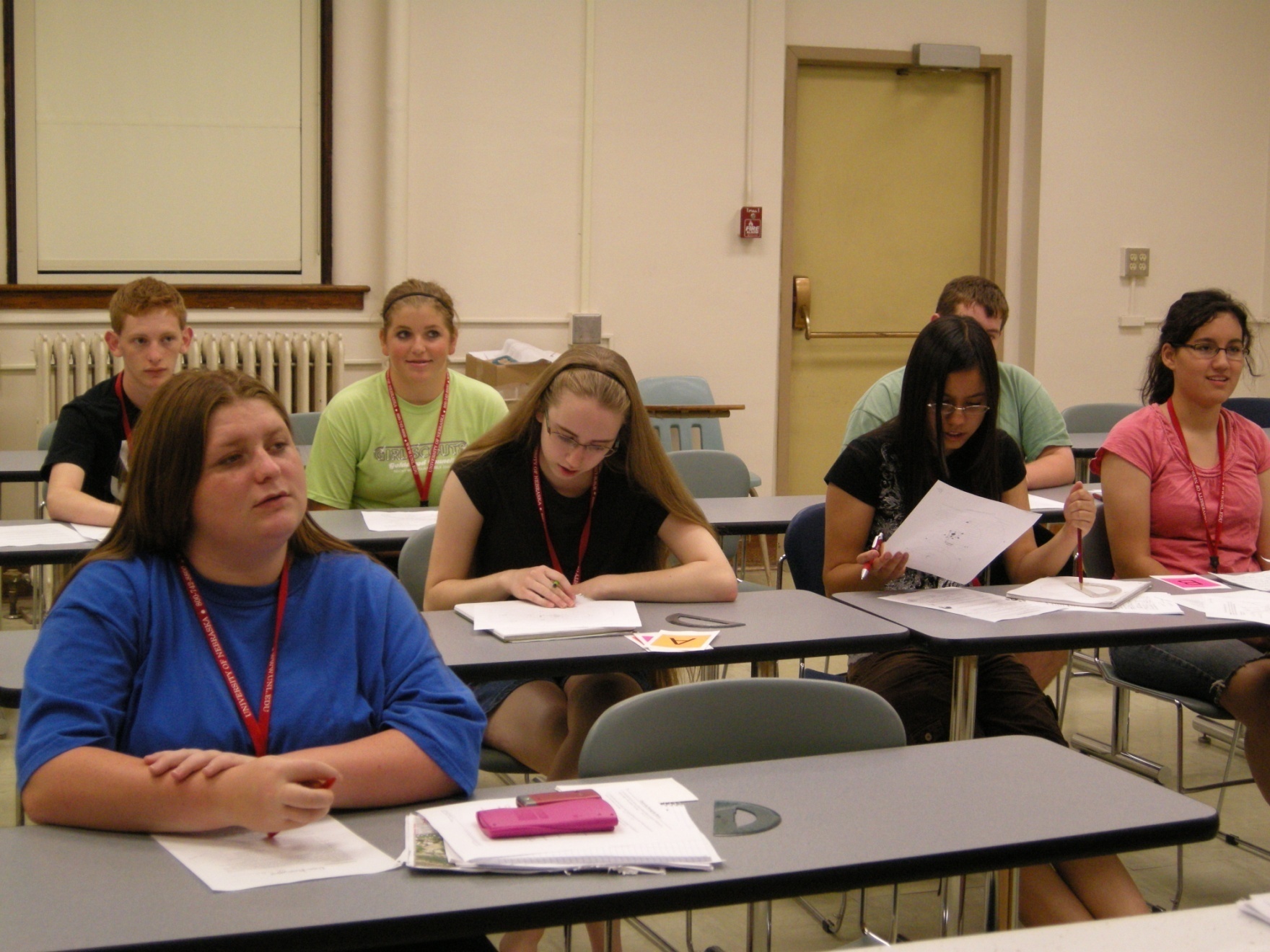 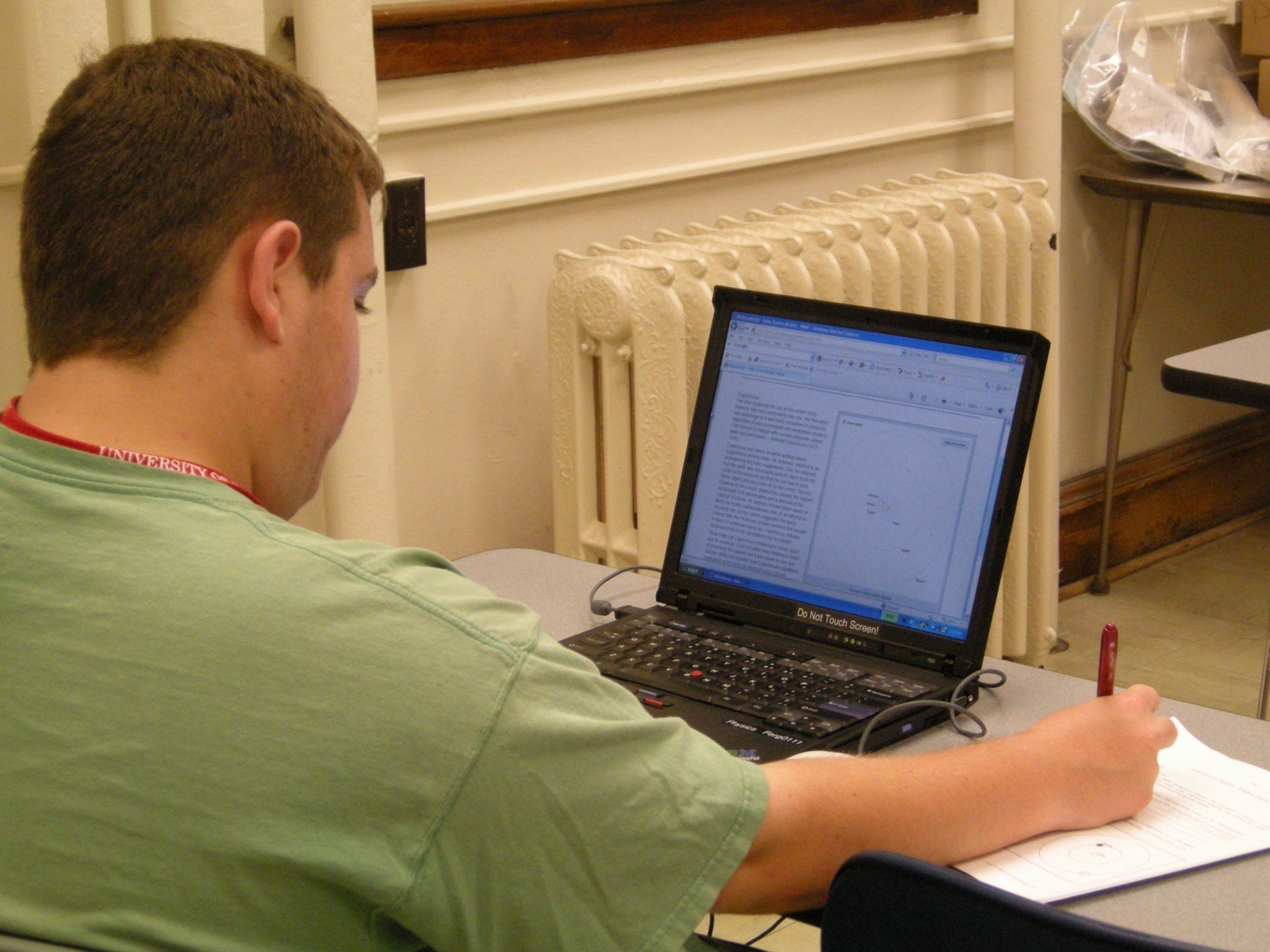 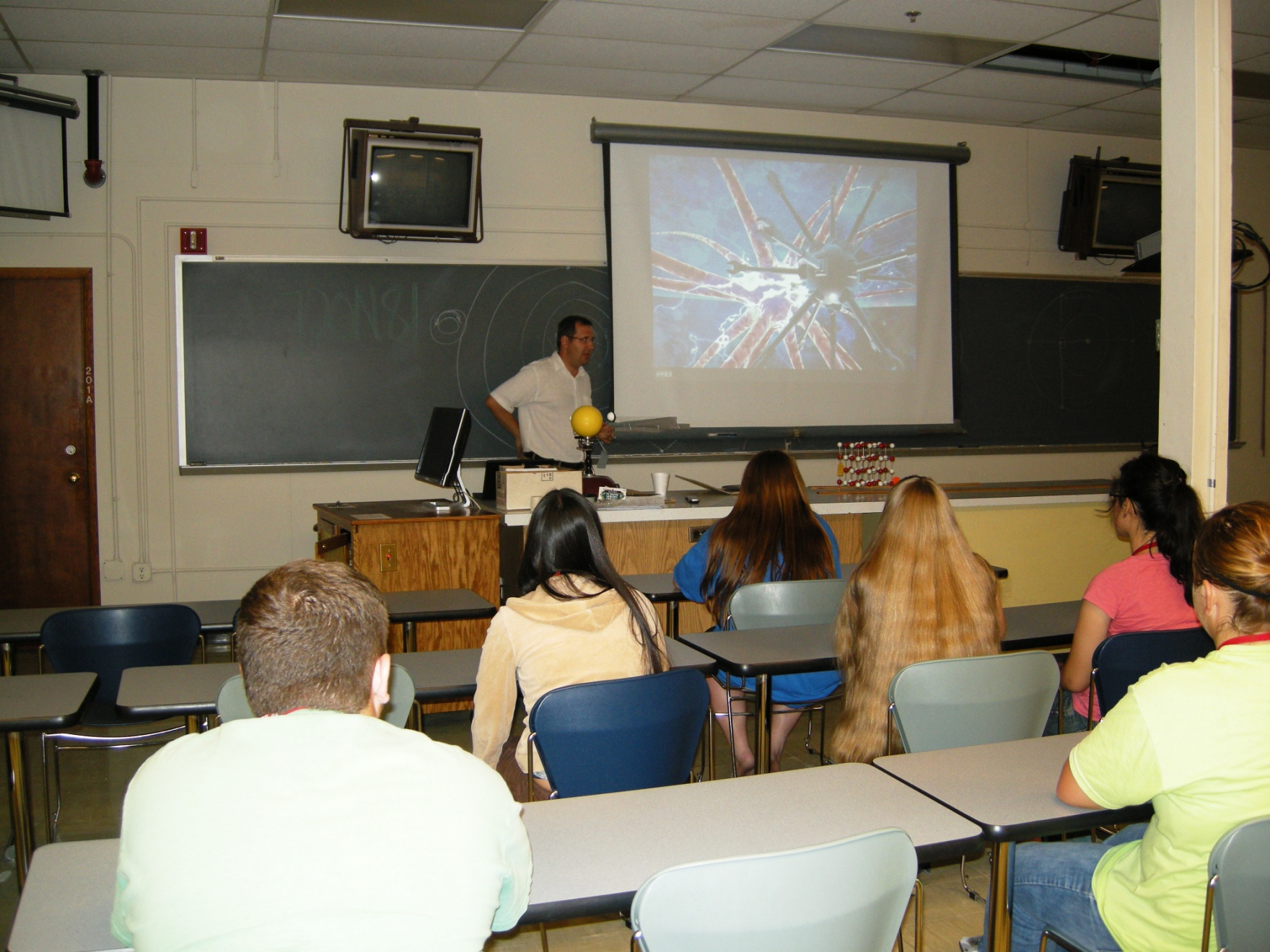 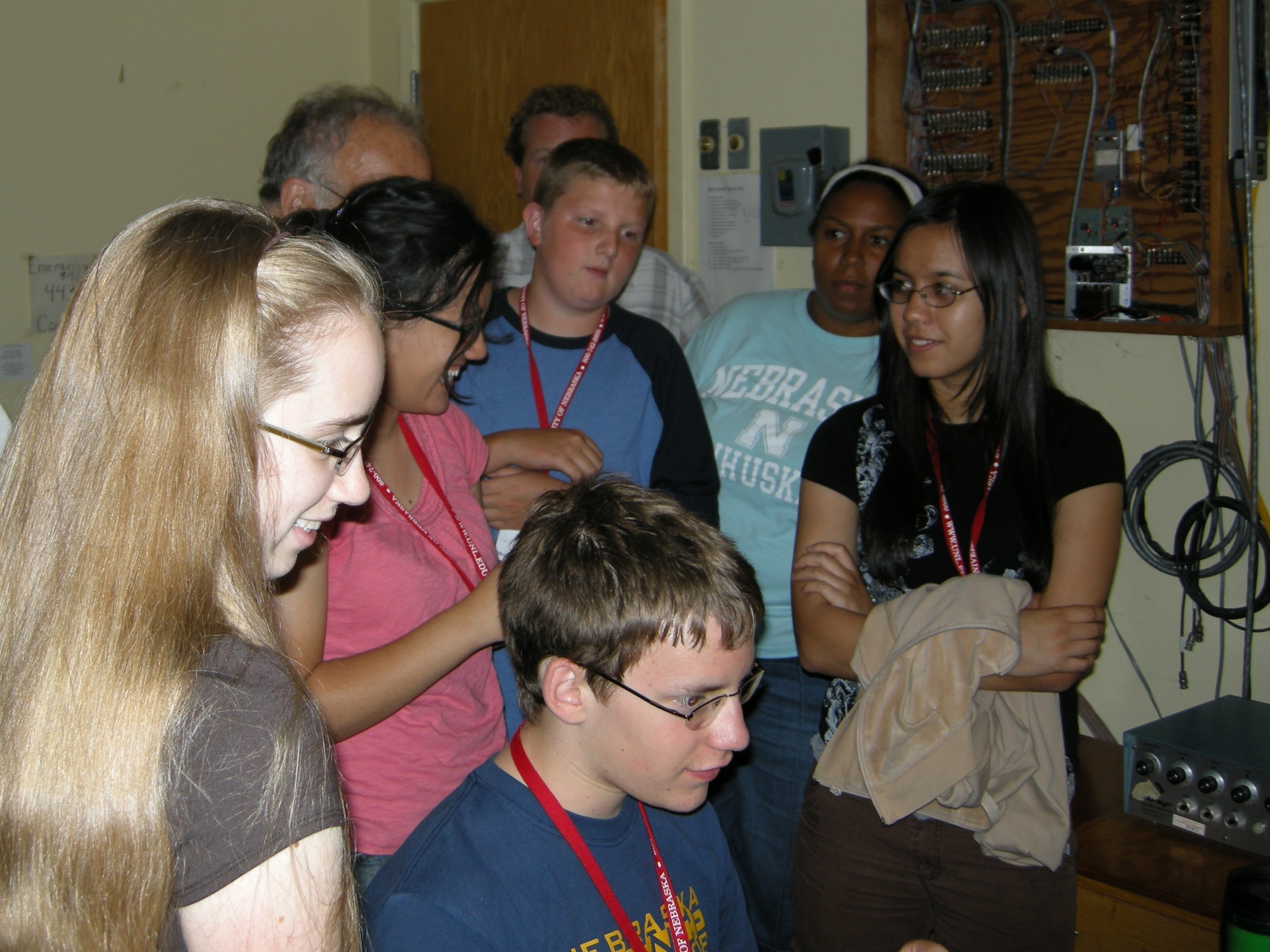 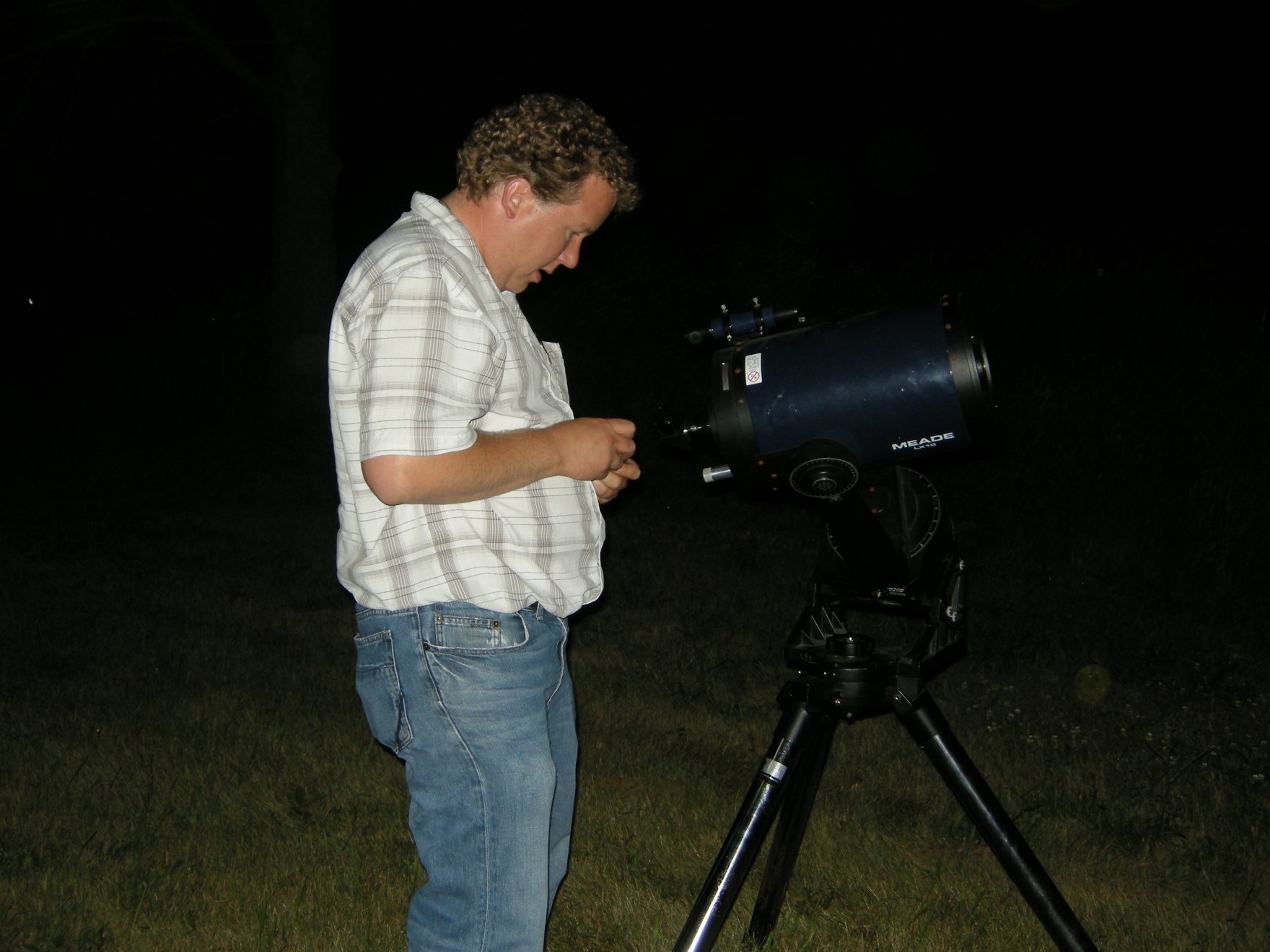 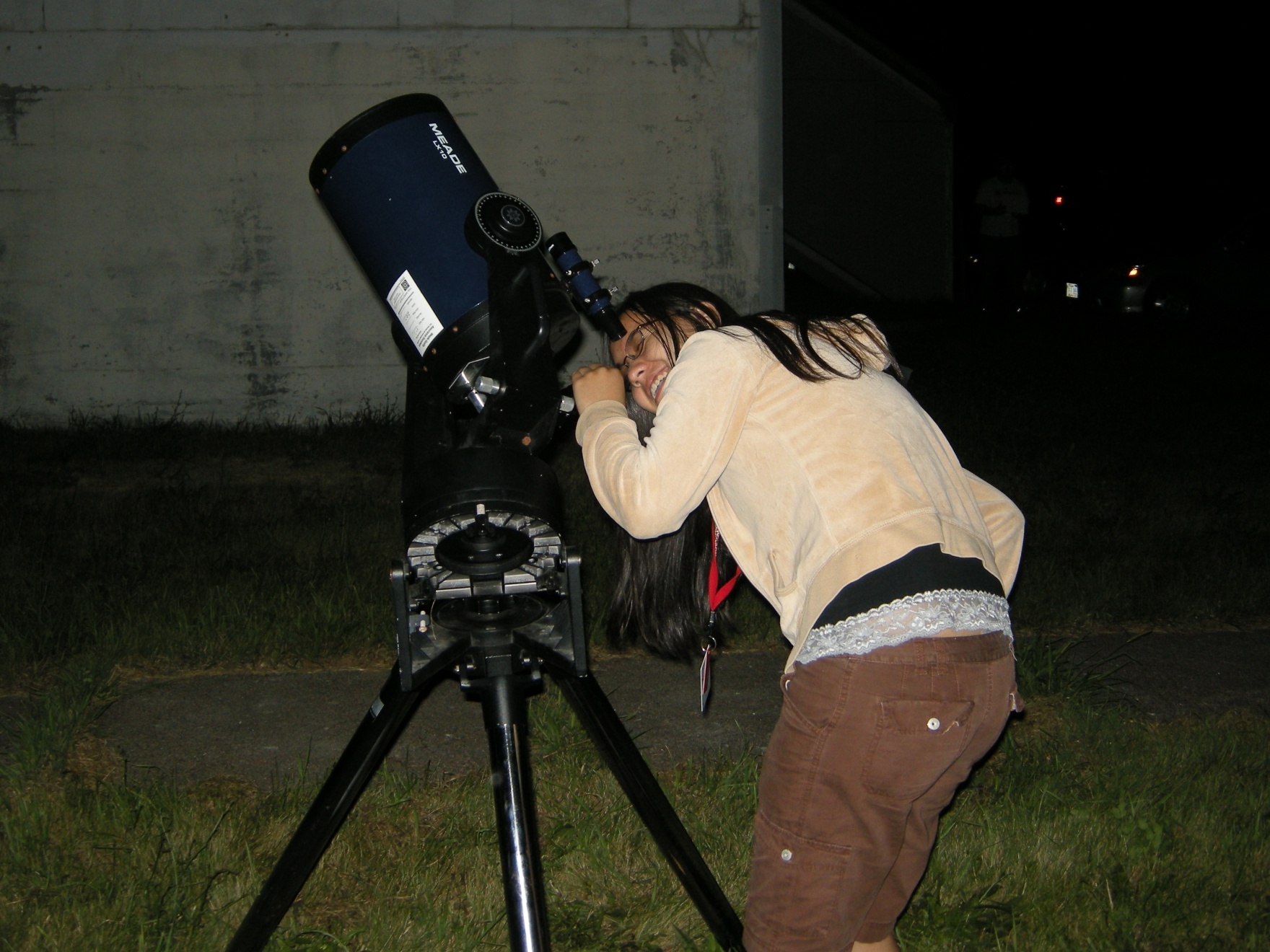 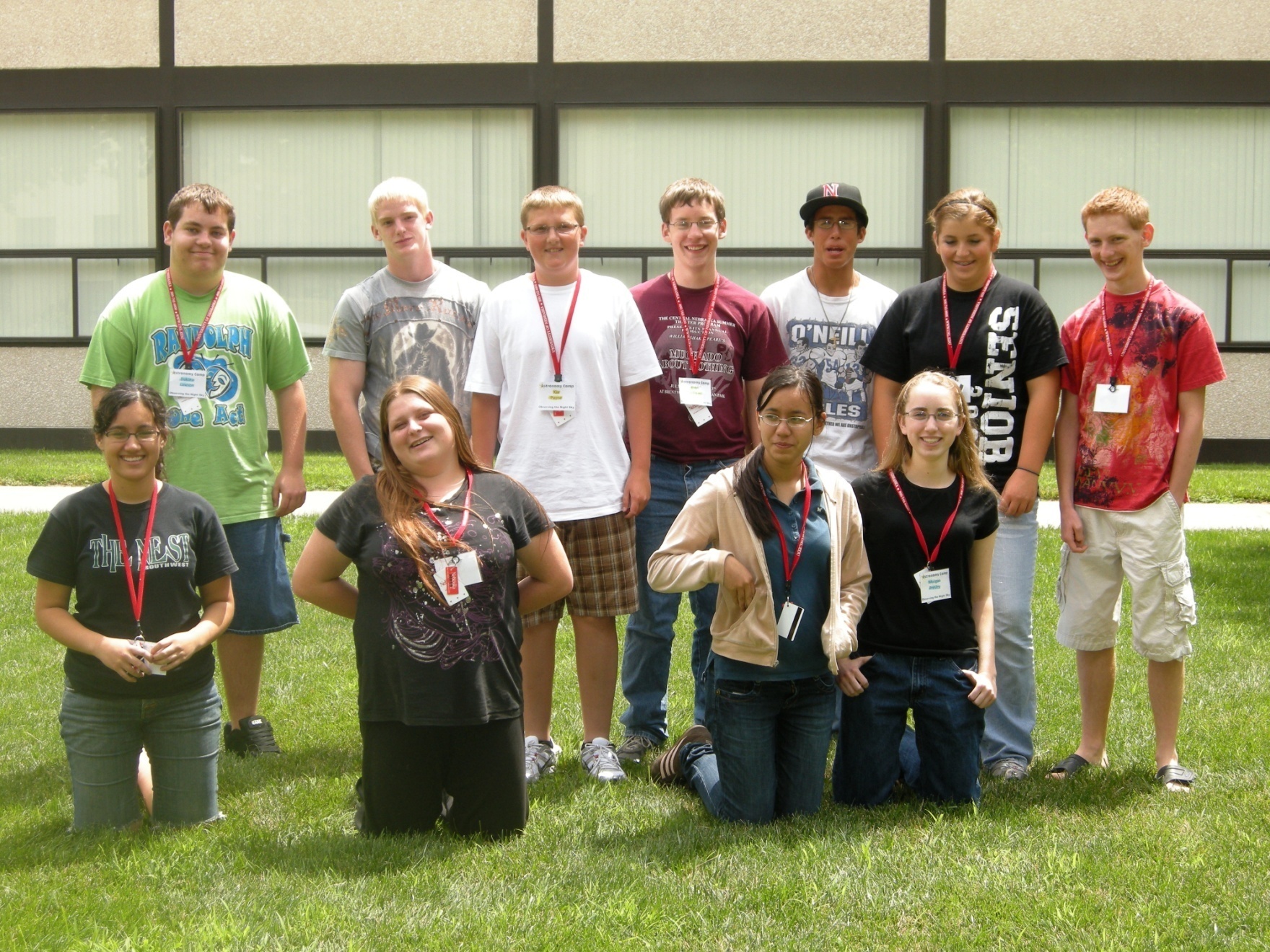 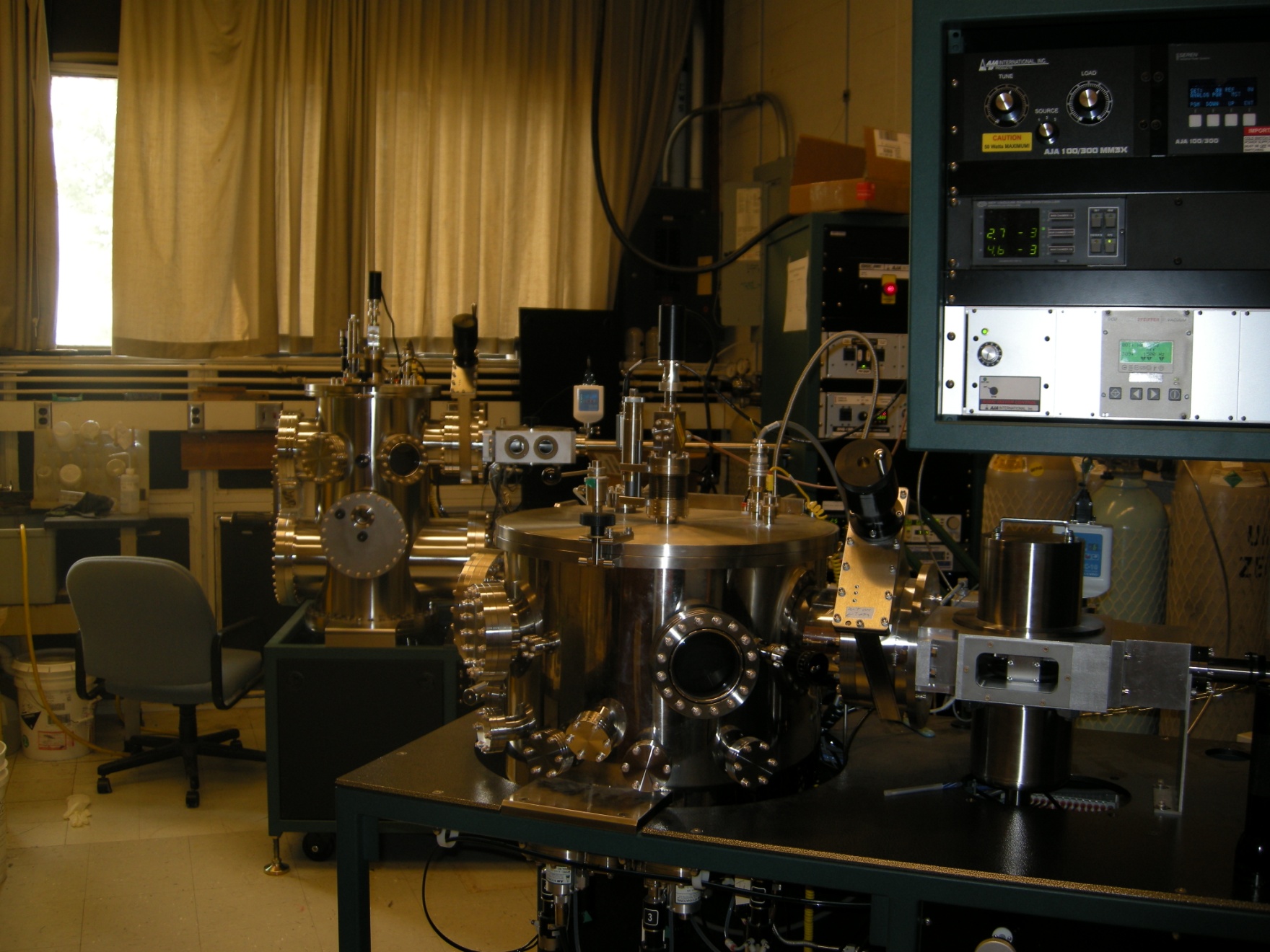 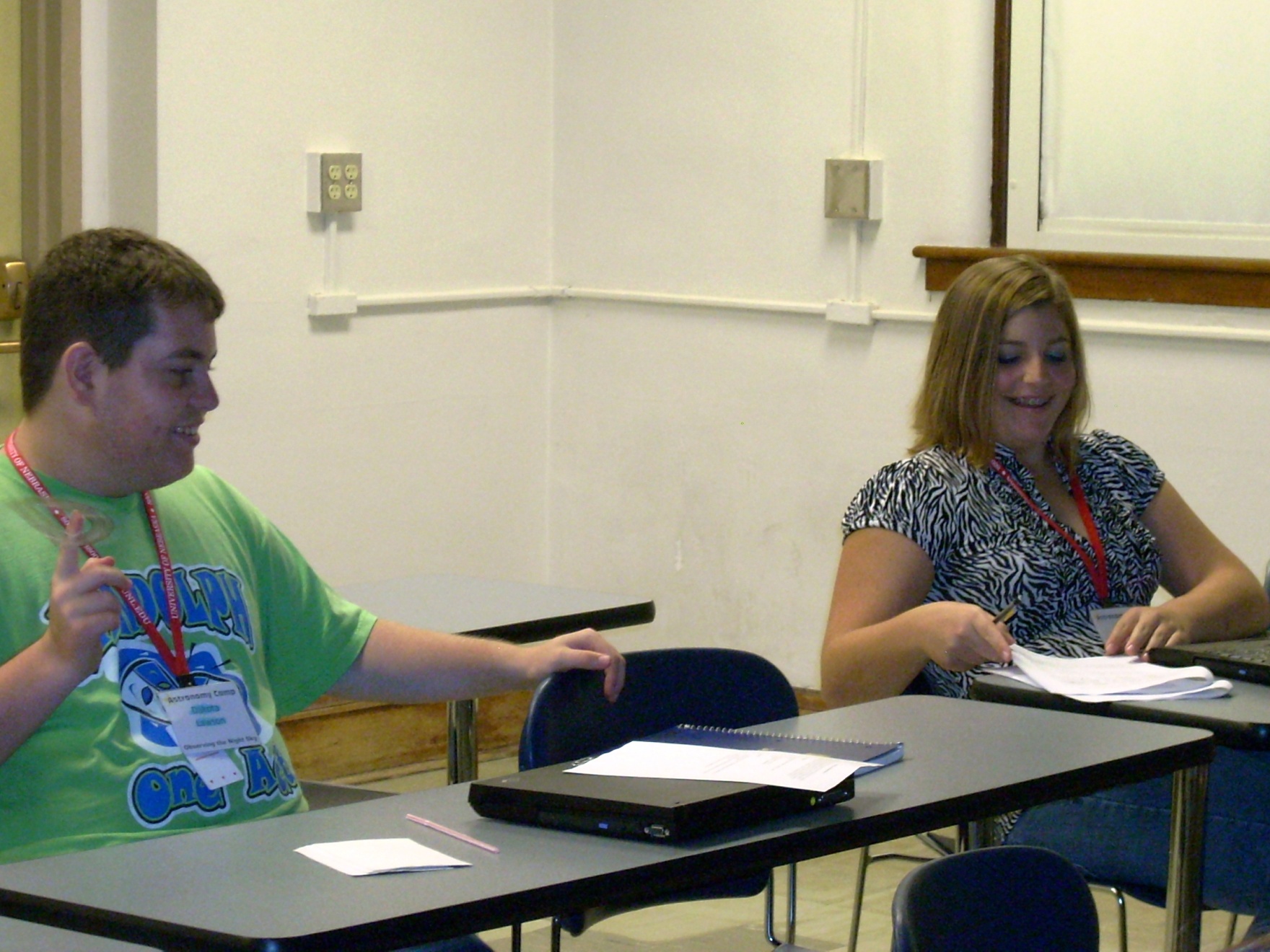 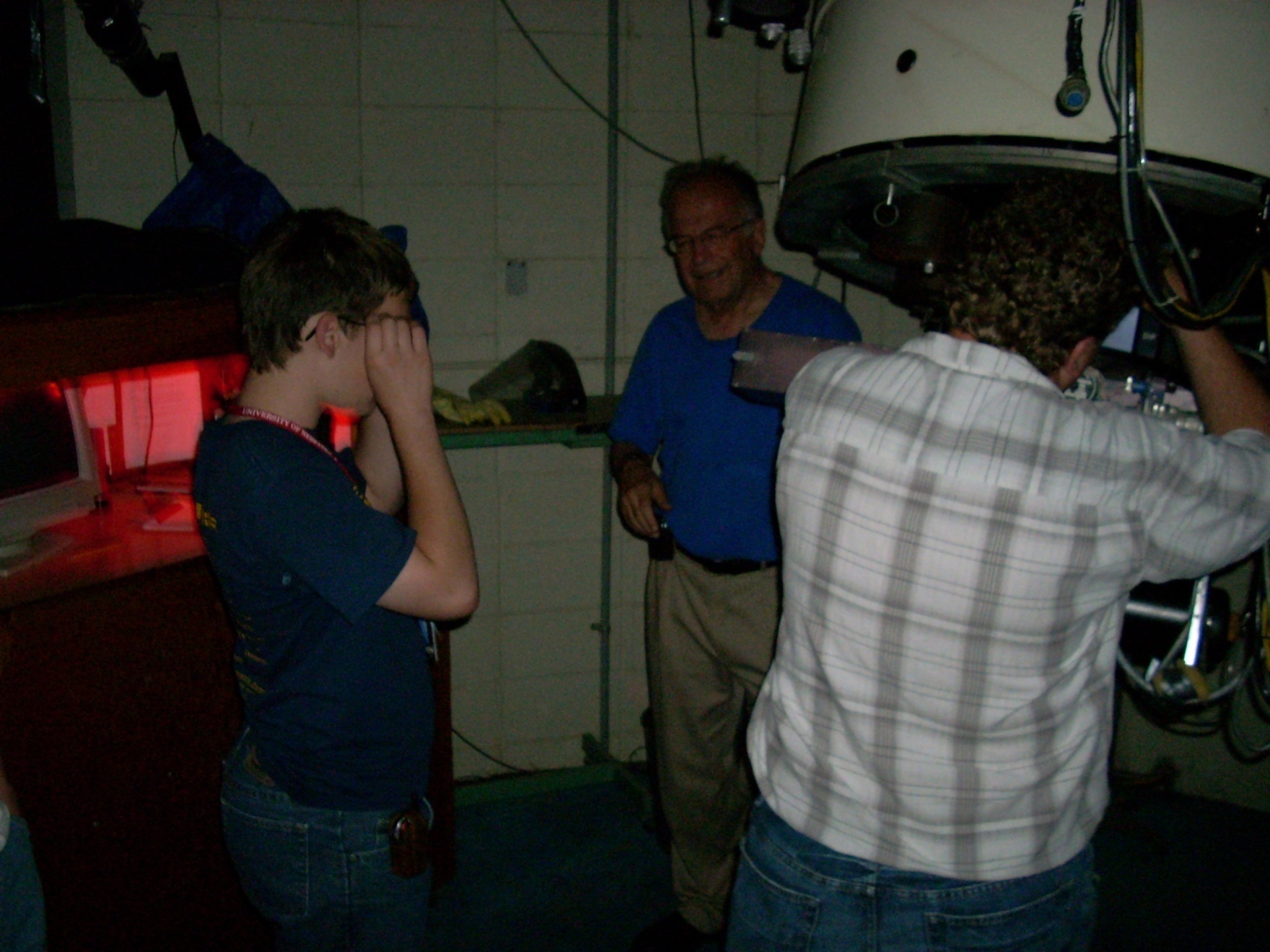 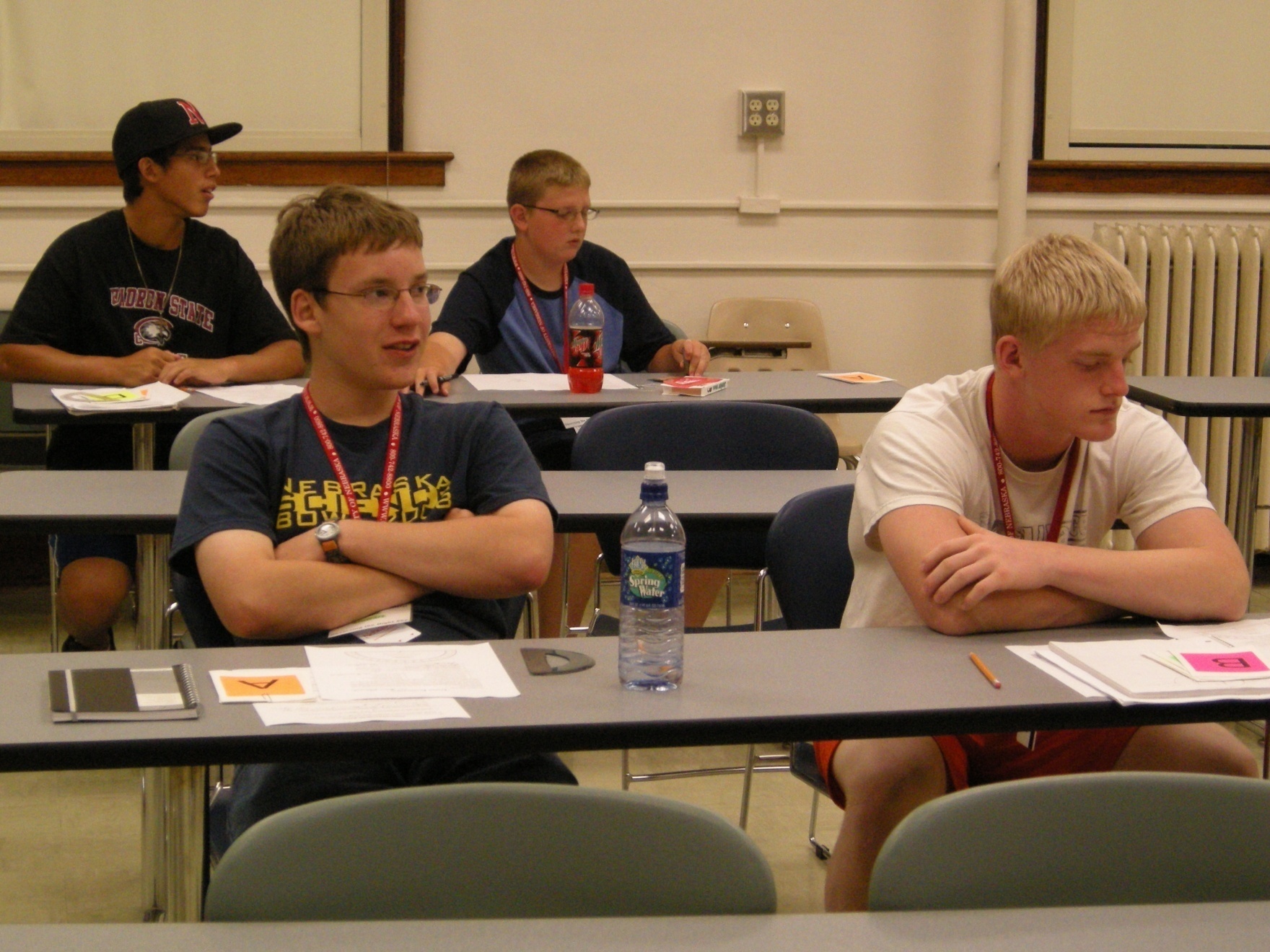 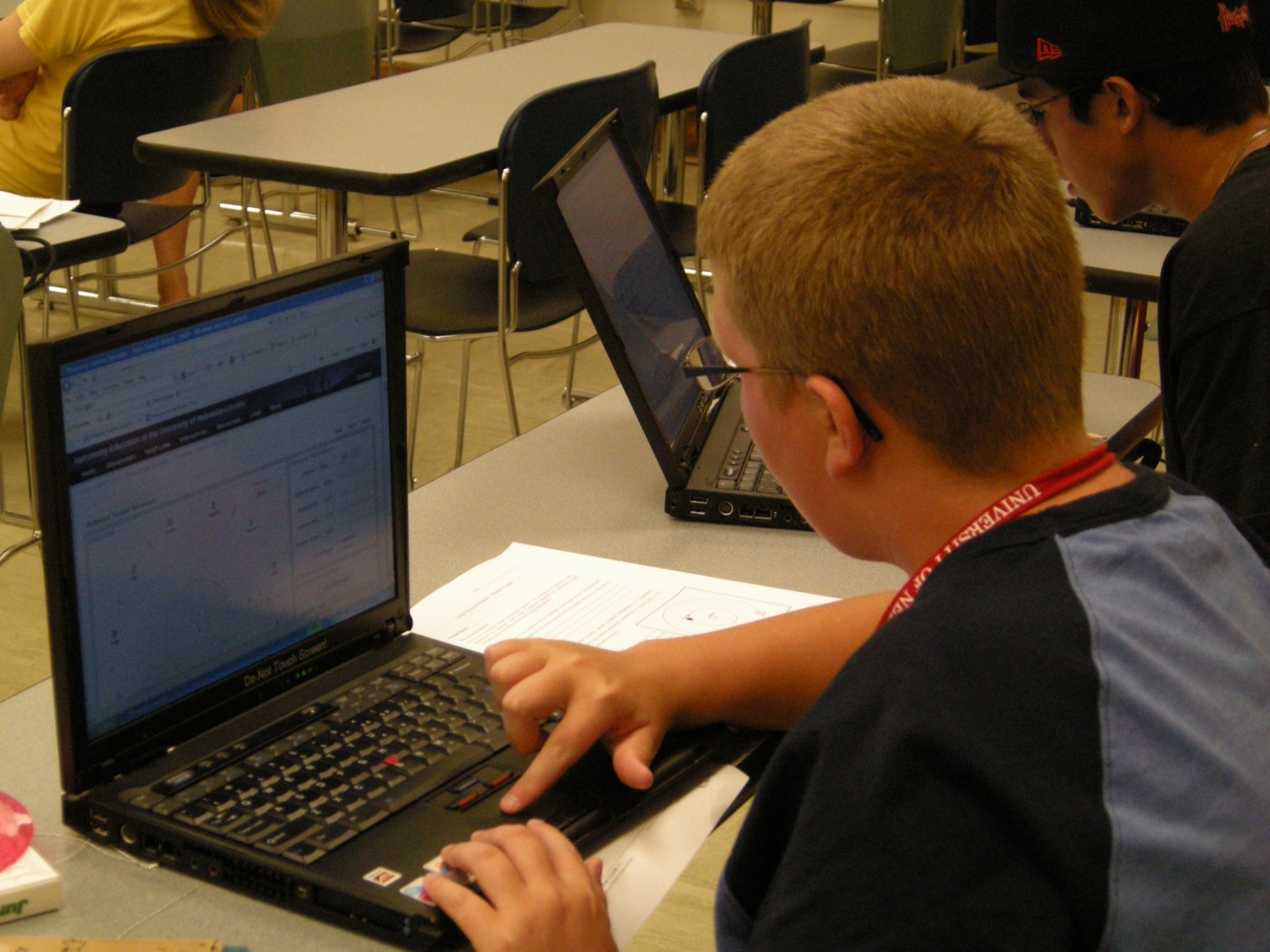 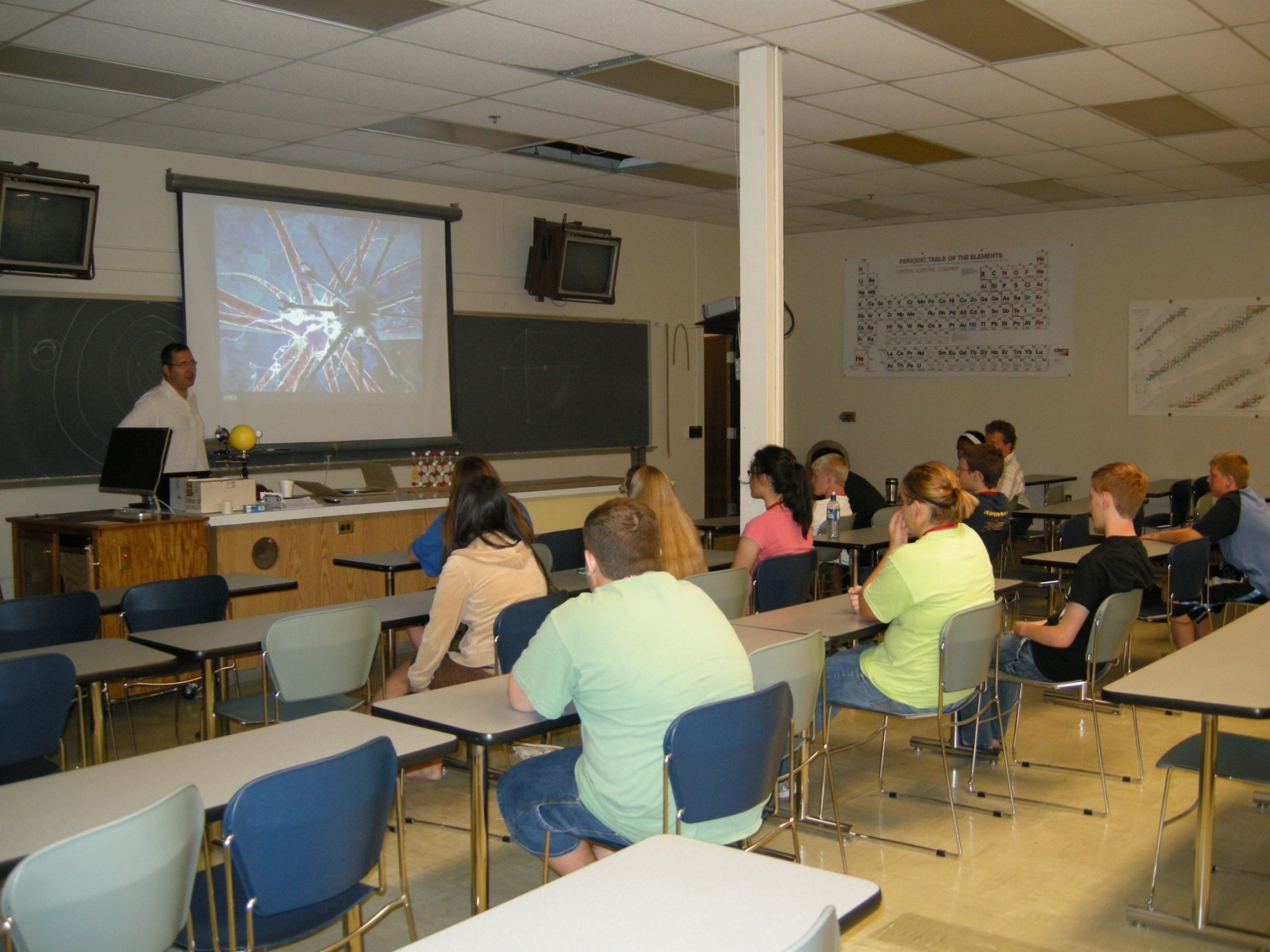 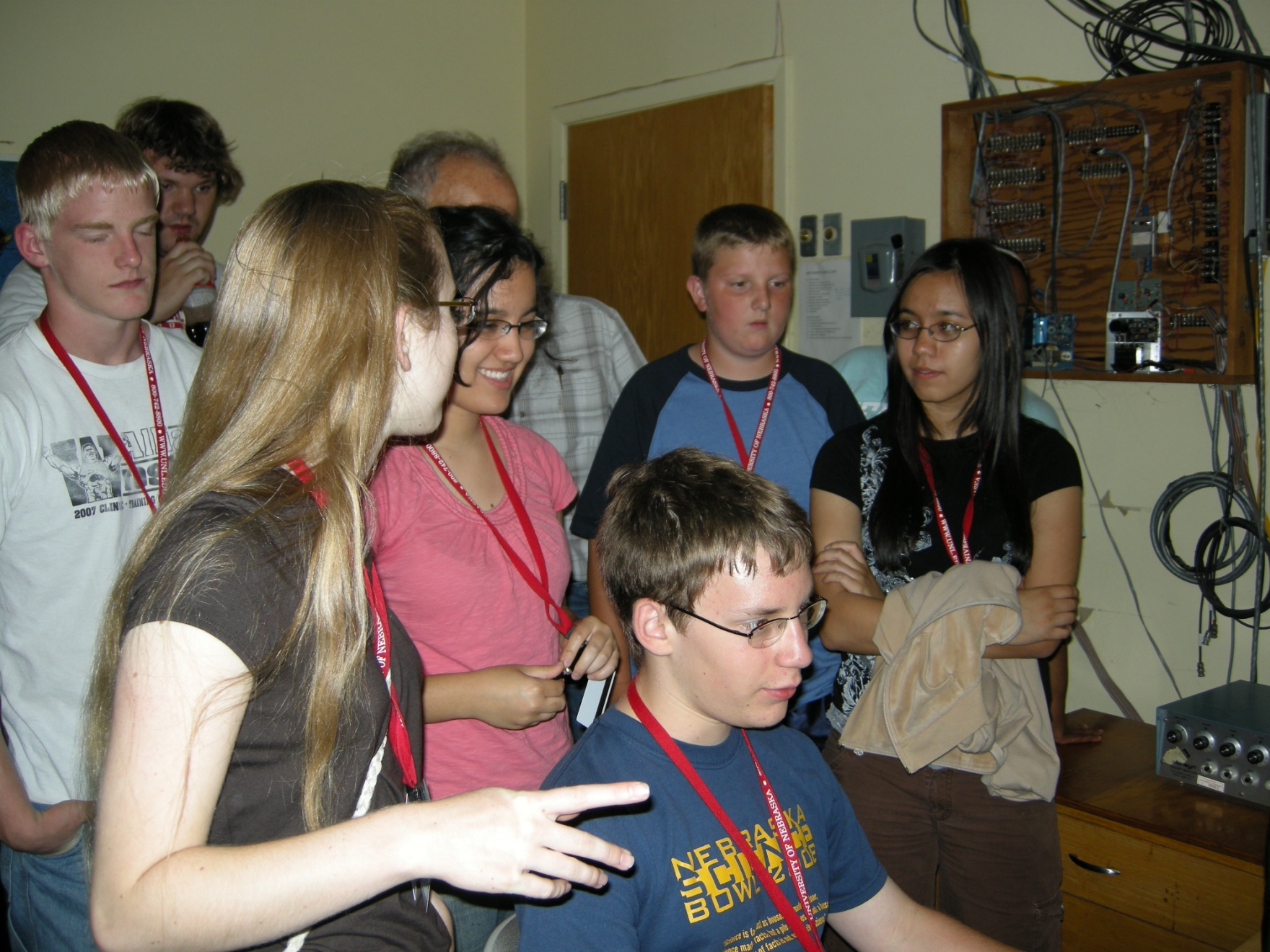 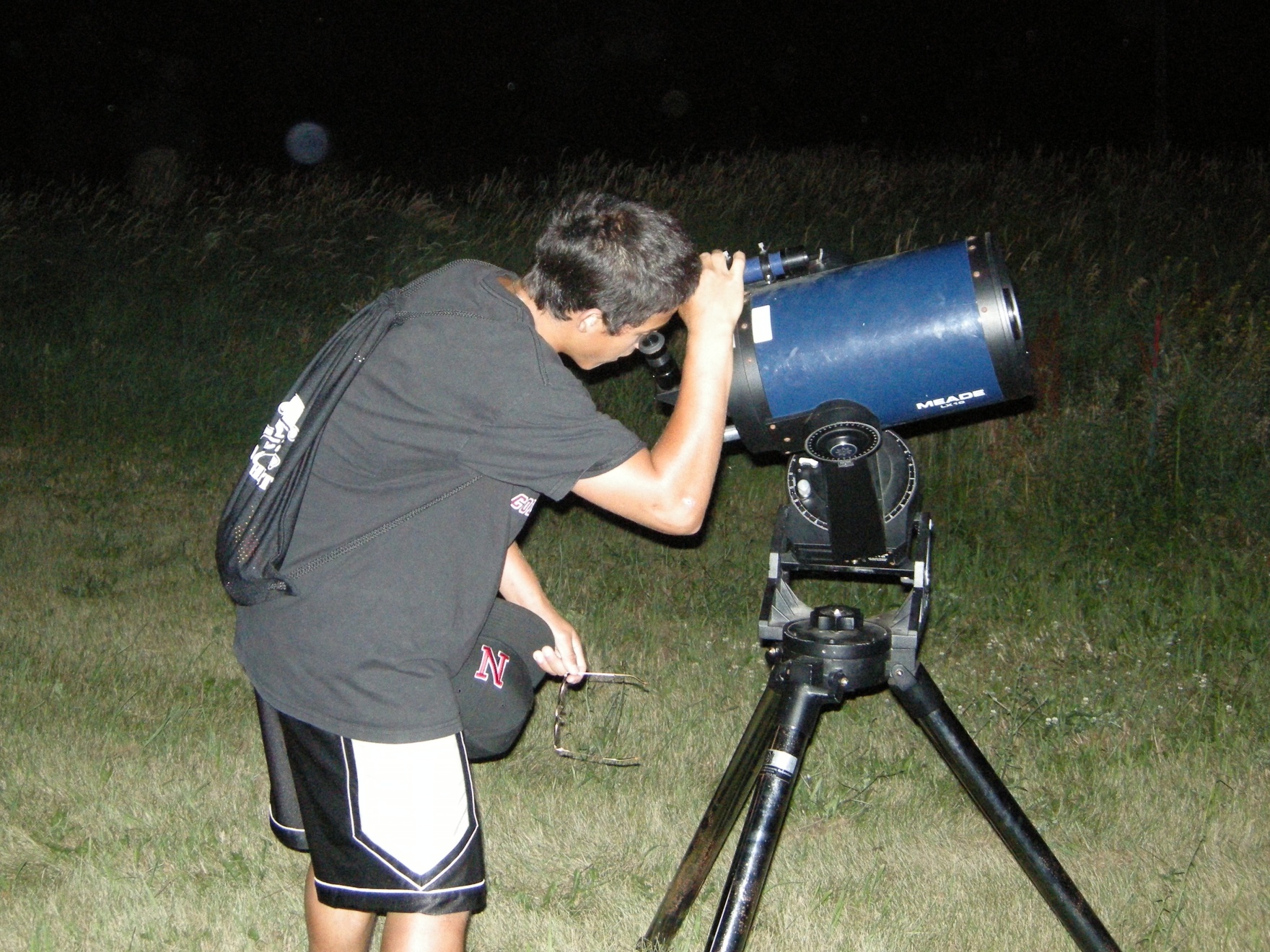 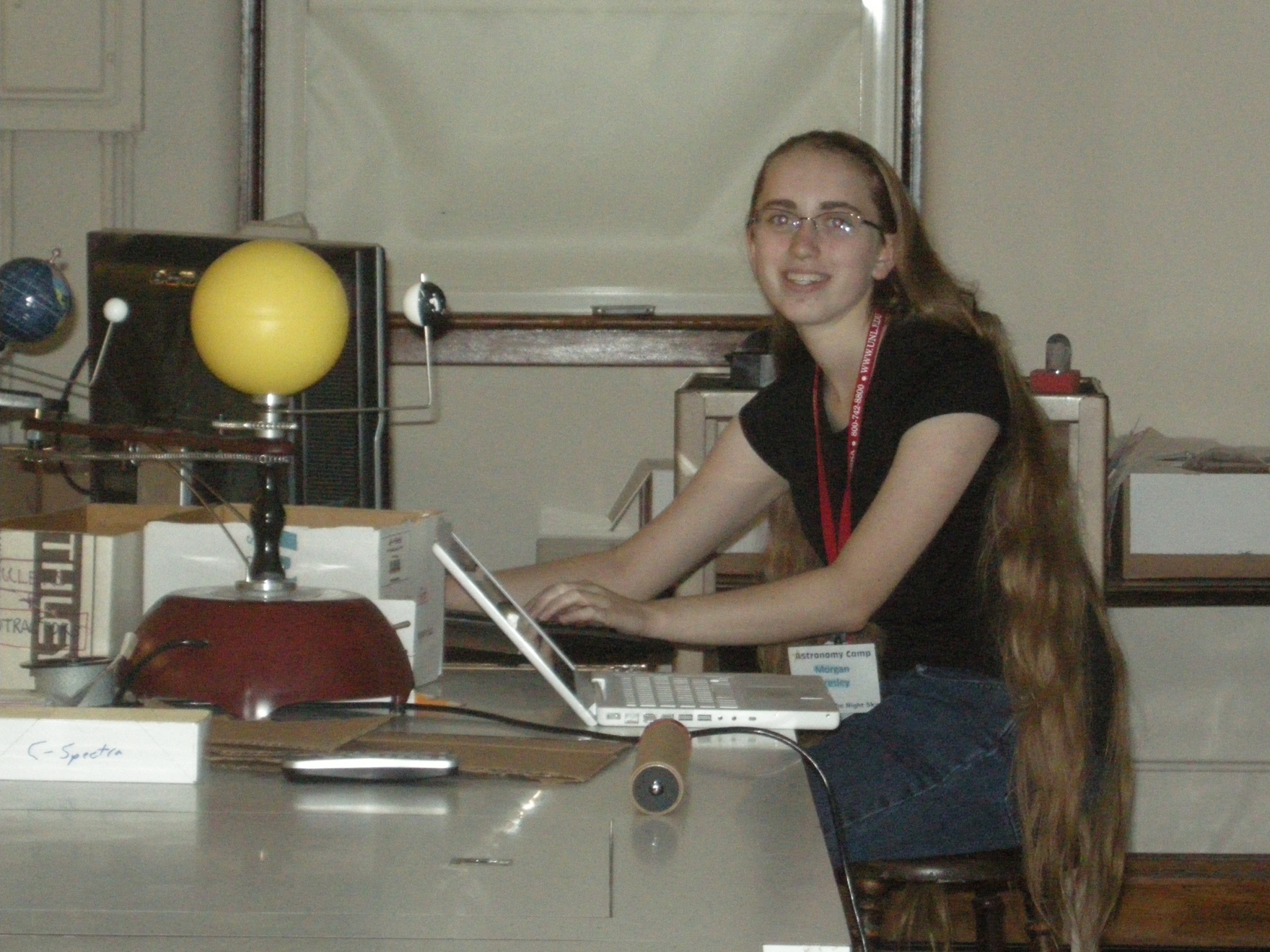 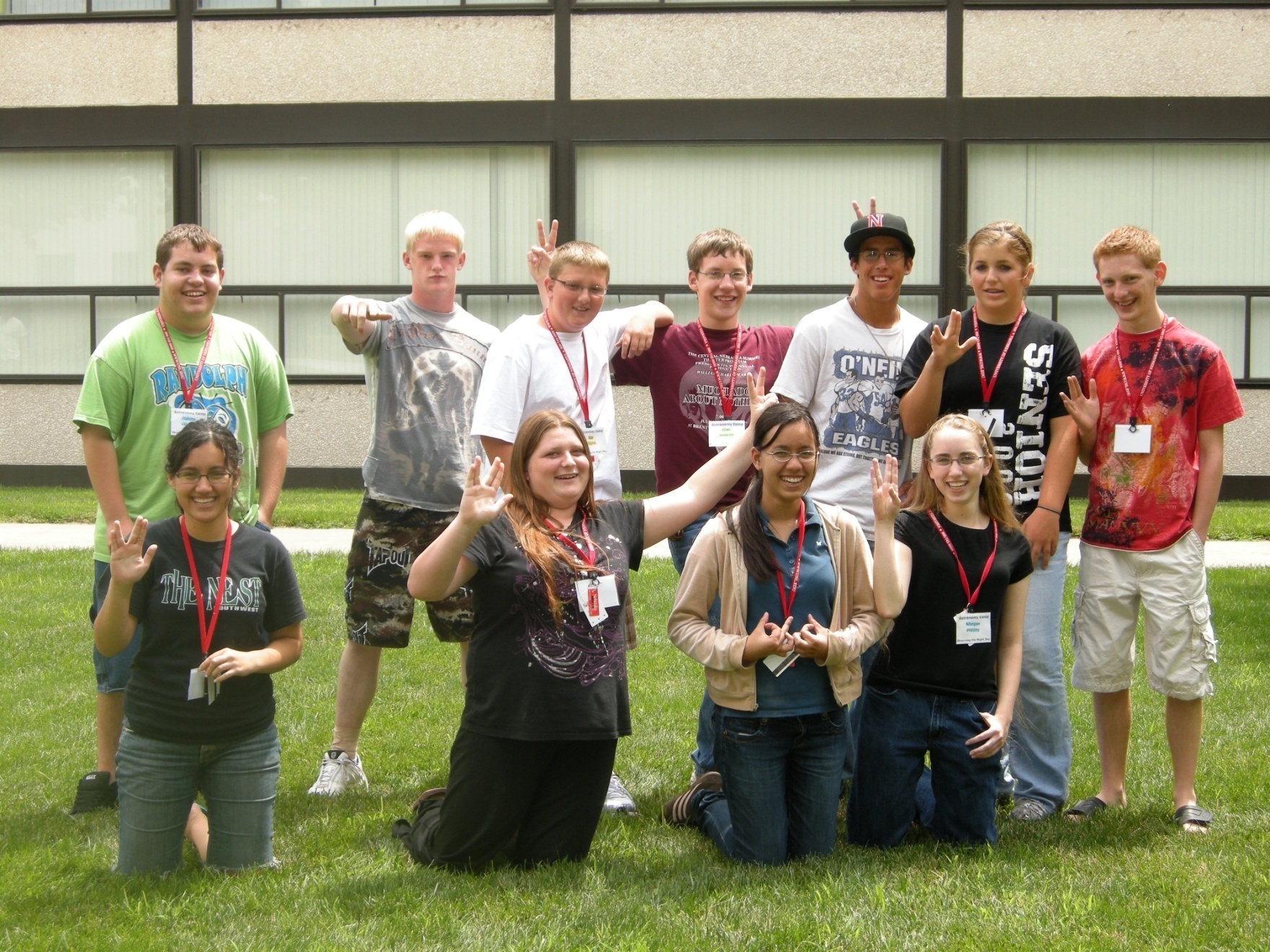 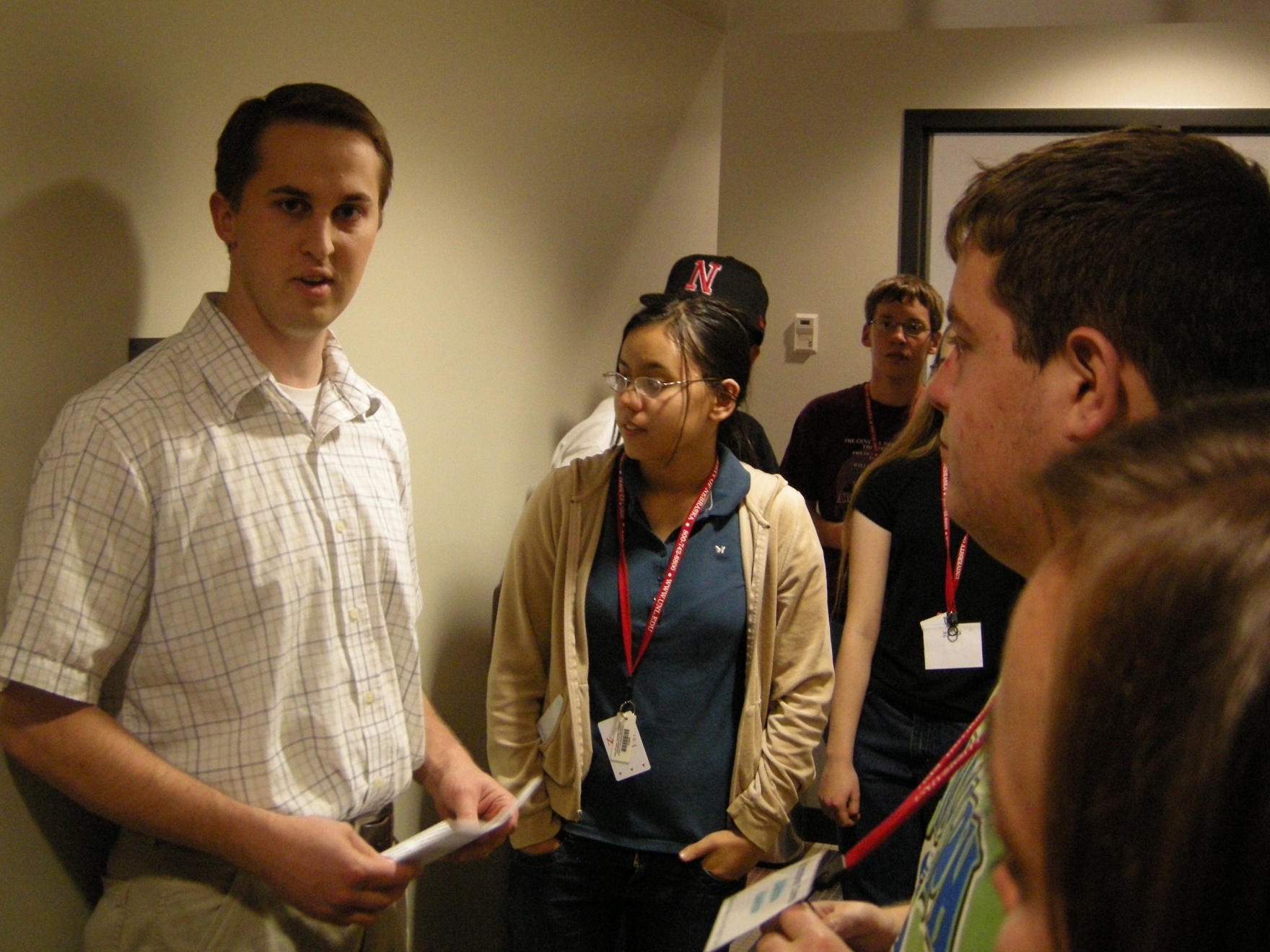 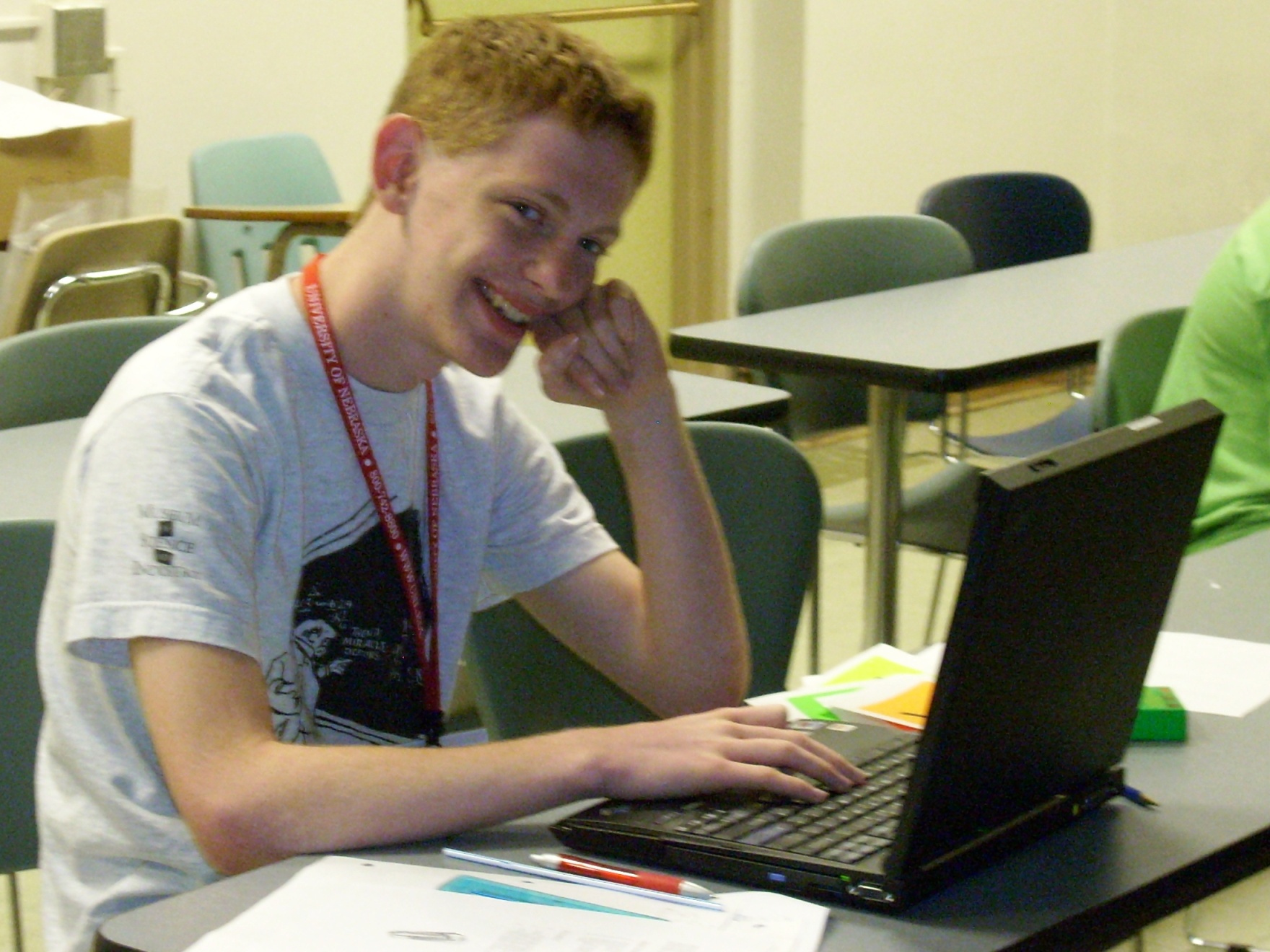 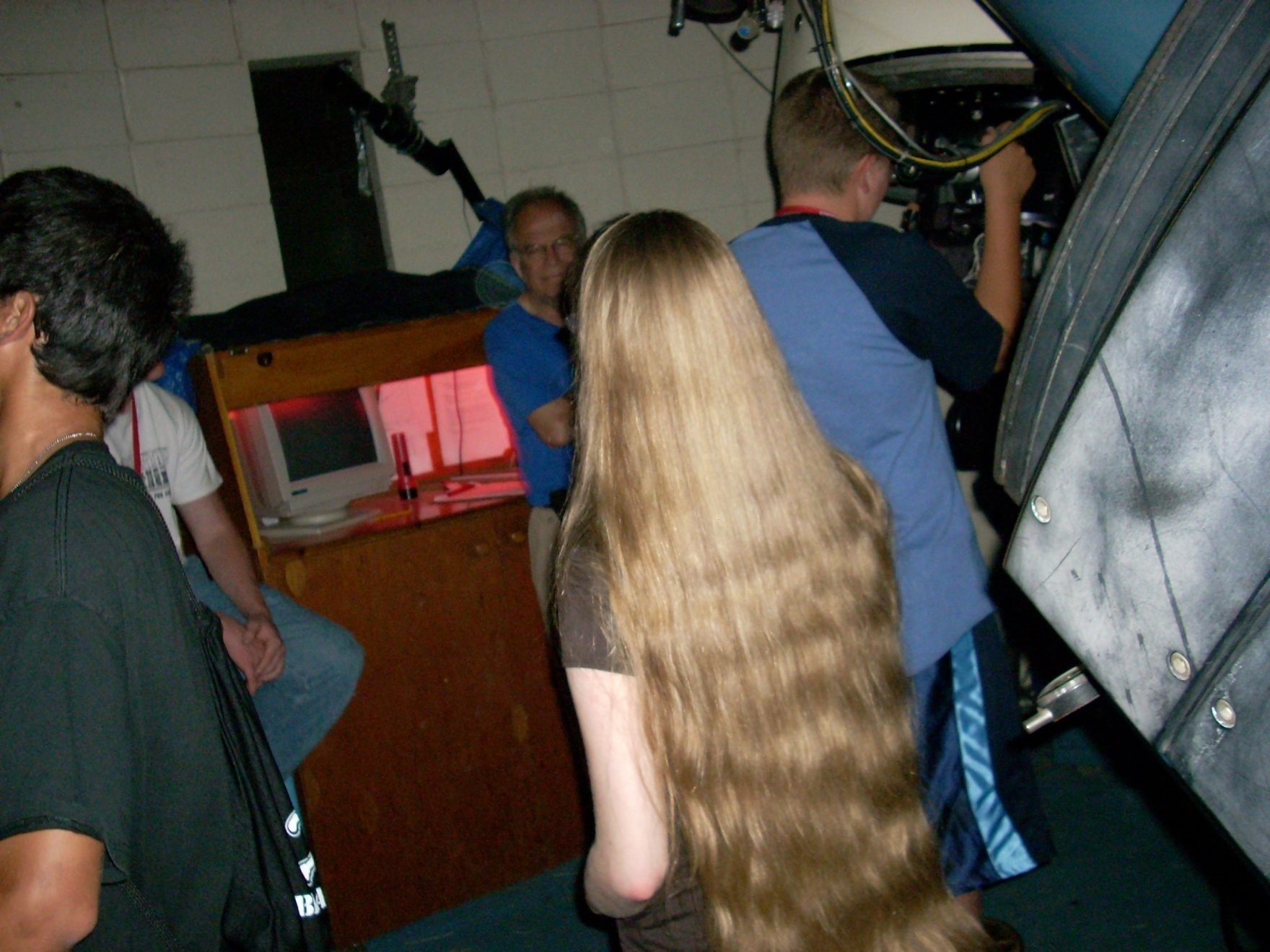 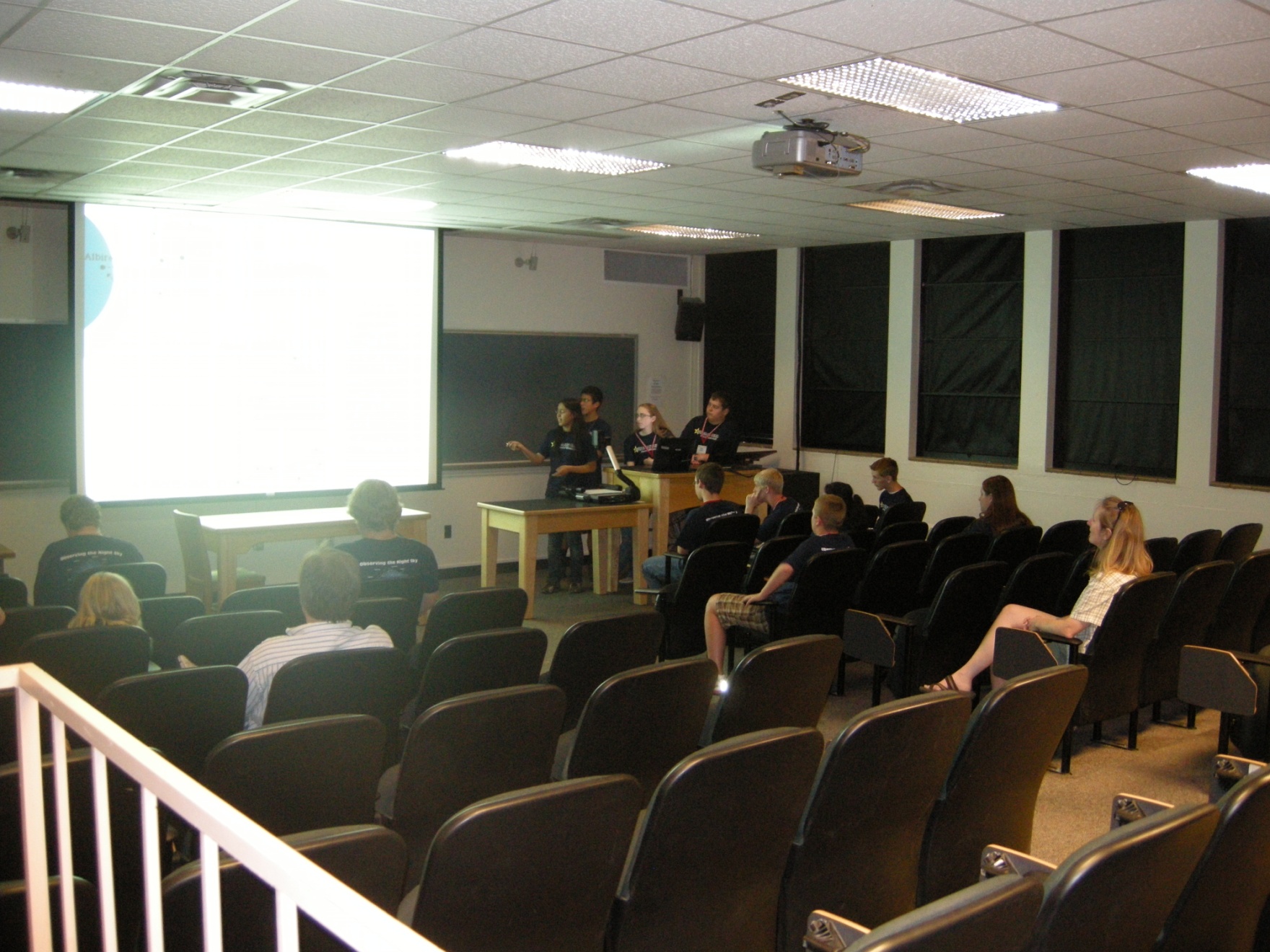 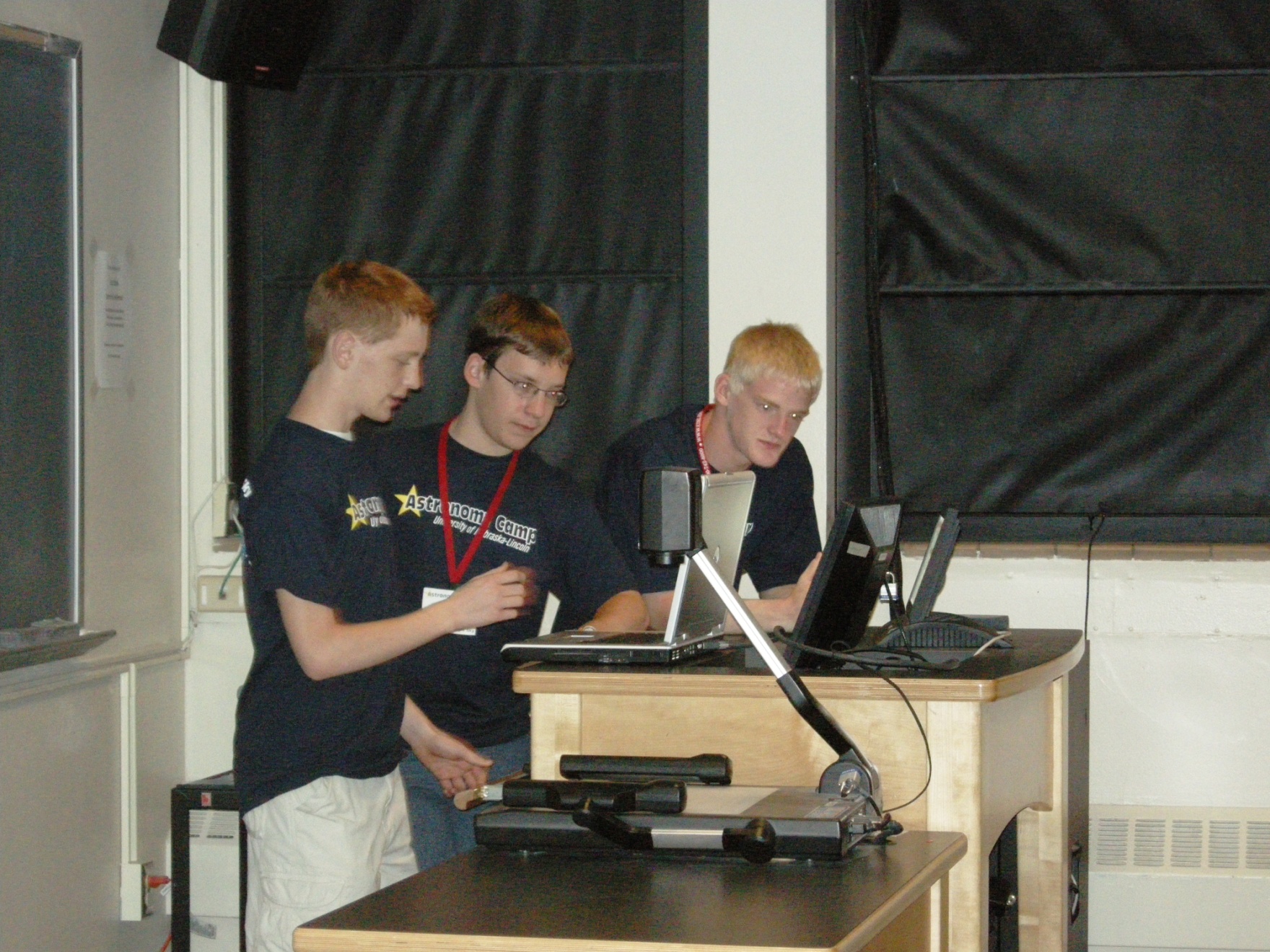 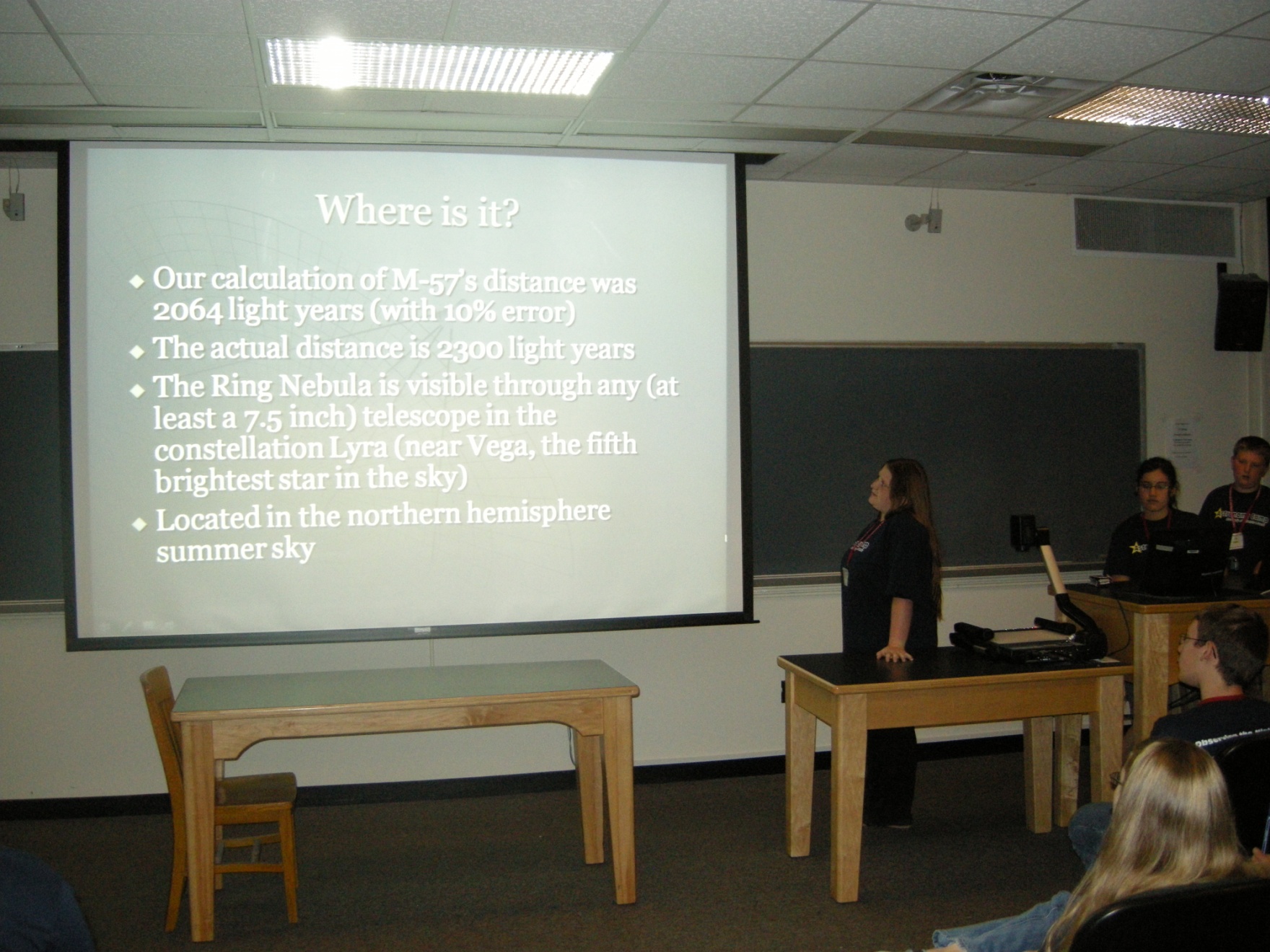 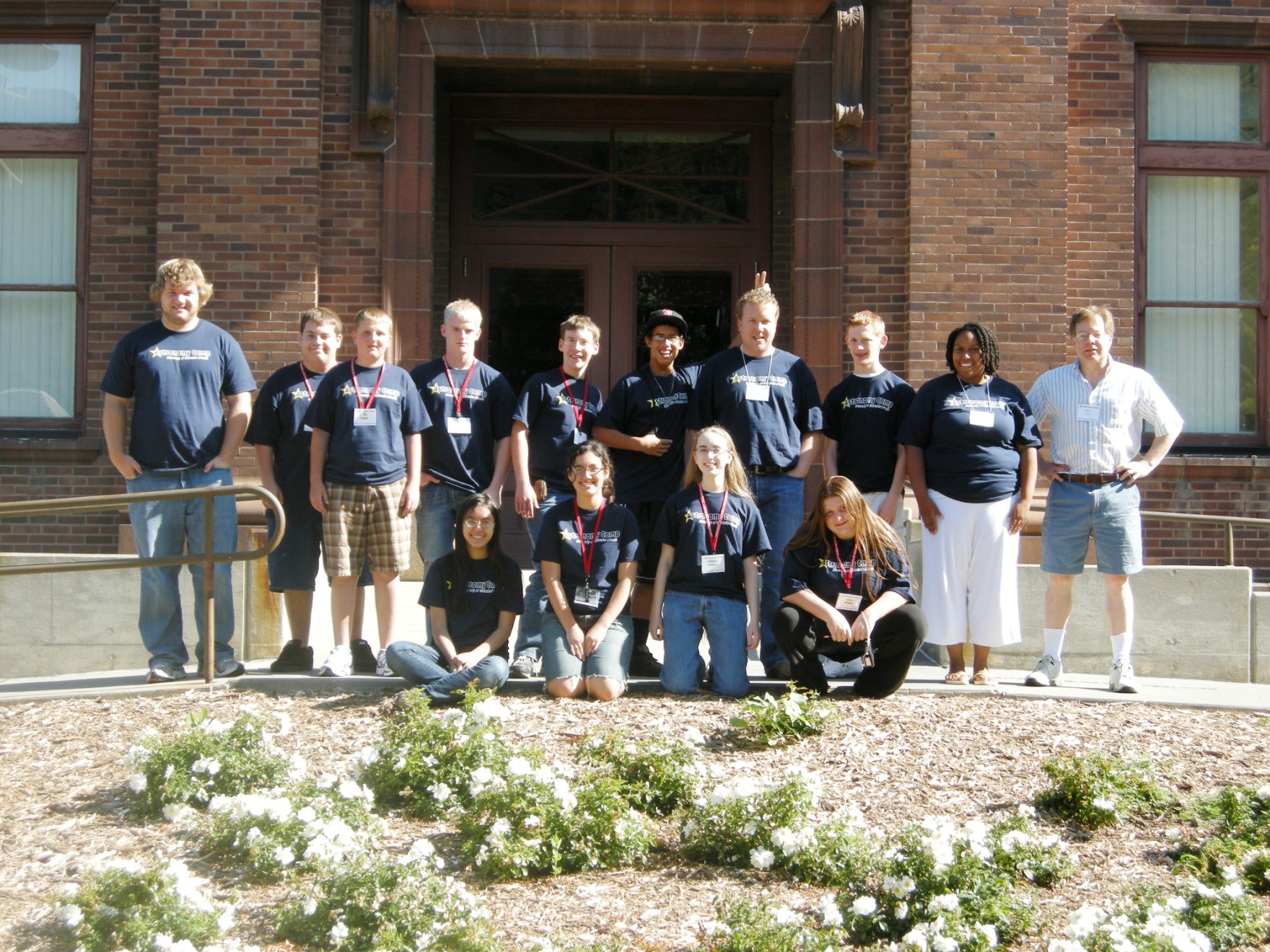 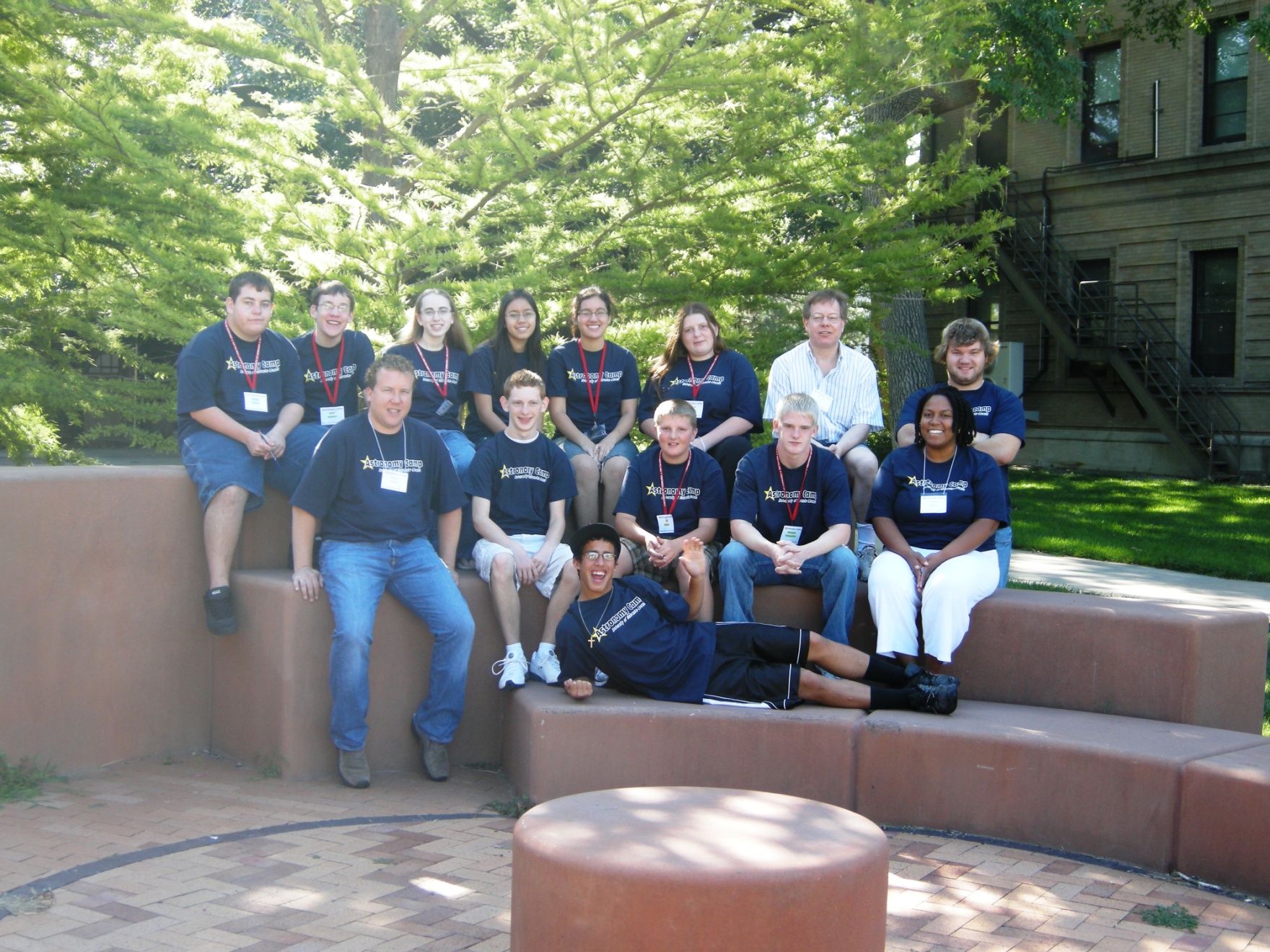